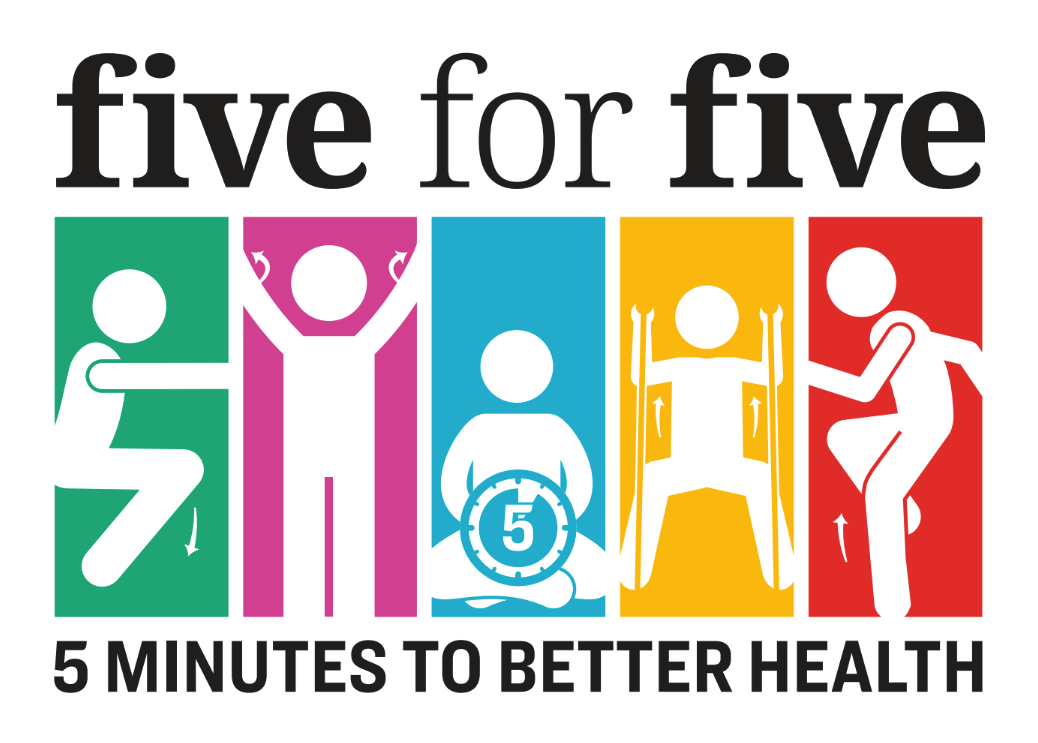 Safety Statement 
When performing physical activities and exercises, please consider your personal health and safety. Talk to the instructor about modifying the activity for your own fitness level and health conditions. Do not do the exercise if you are not comfortable performing it. Talk to your health care provider about any concerns related to your personal health and fitness. Exercises are performed at your own risk, and you are responsible for your own medical expenses related to any injuries sustained during exercises.
1.  Work at your own pace and comfort level. 
2.  Use a chair, table, or wall for support, as needed. 
3.  Keep your core tight while performing the majority of exercises. This will support your spine and keep your form consistent with recommendations.
4.  Do not hold your breath while exercising – breathe “through” the movement to avoid spikes in blood pressure.
5.  Try to stand with your legs somewhat relaxed and do not lock your knees.
6.  All movements should be intentional and controlled.
7.  Practice social distancing and follow current CDC guidelines when engaging in group fitness.
8.  If using exercise equipment, make sure to disinfect the equipment before and after use.
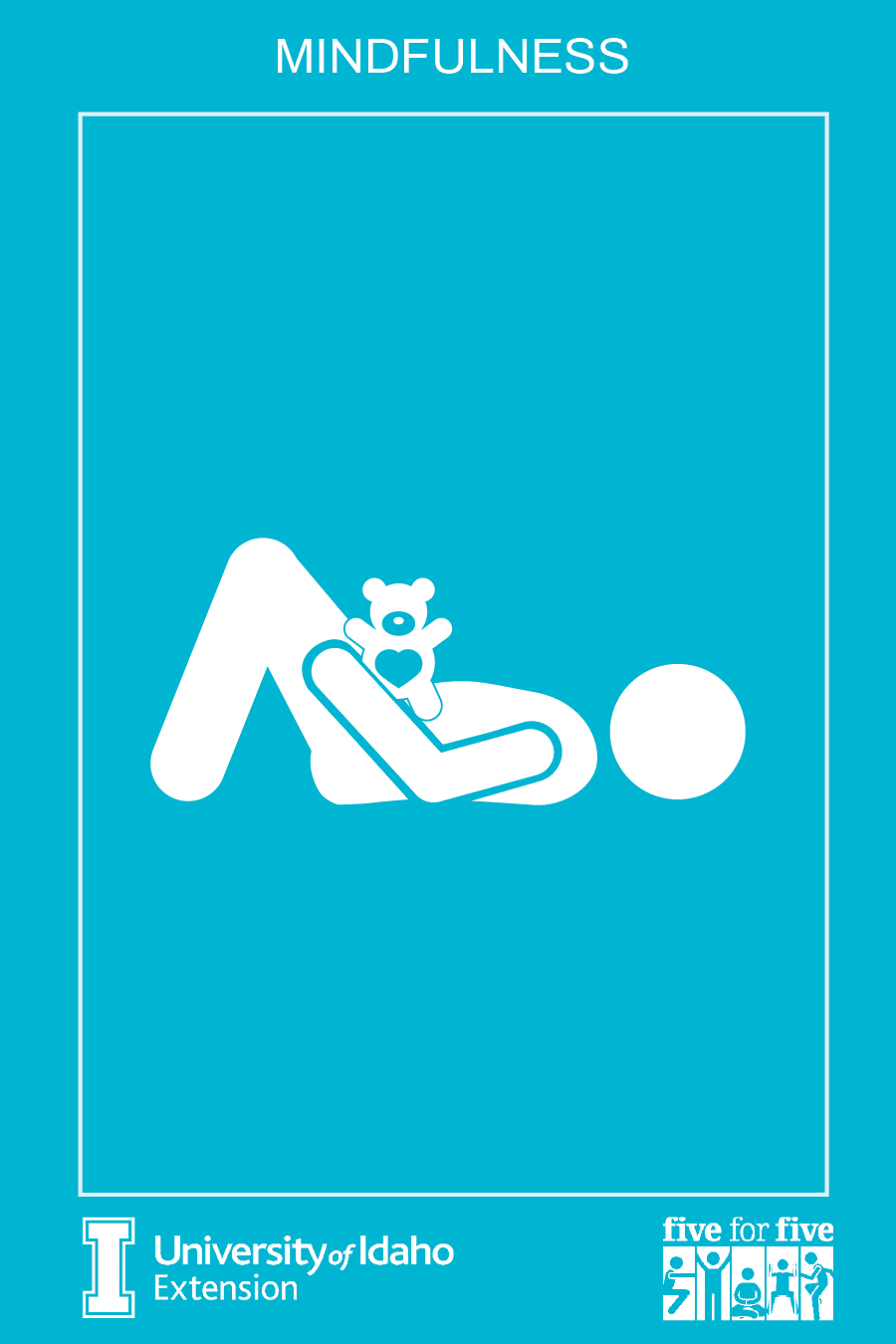 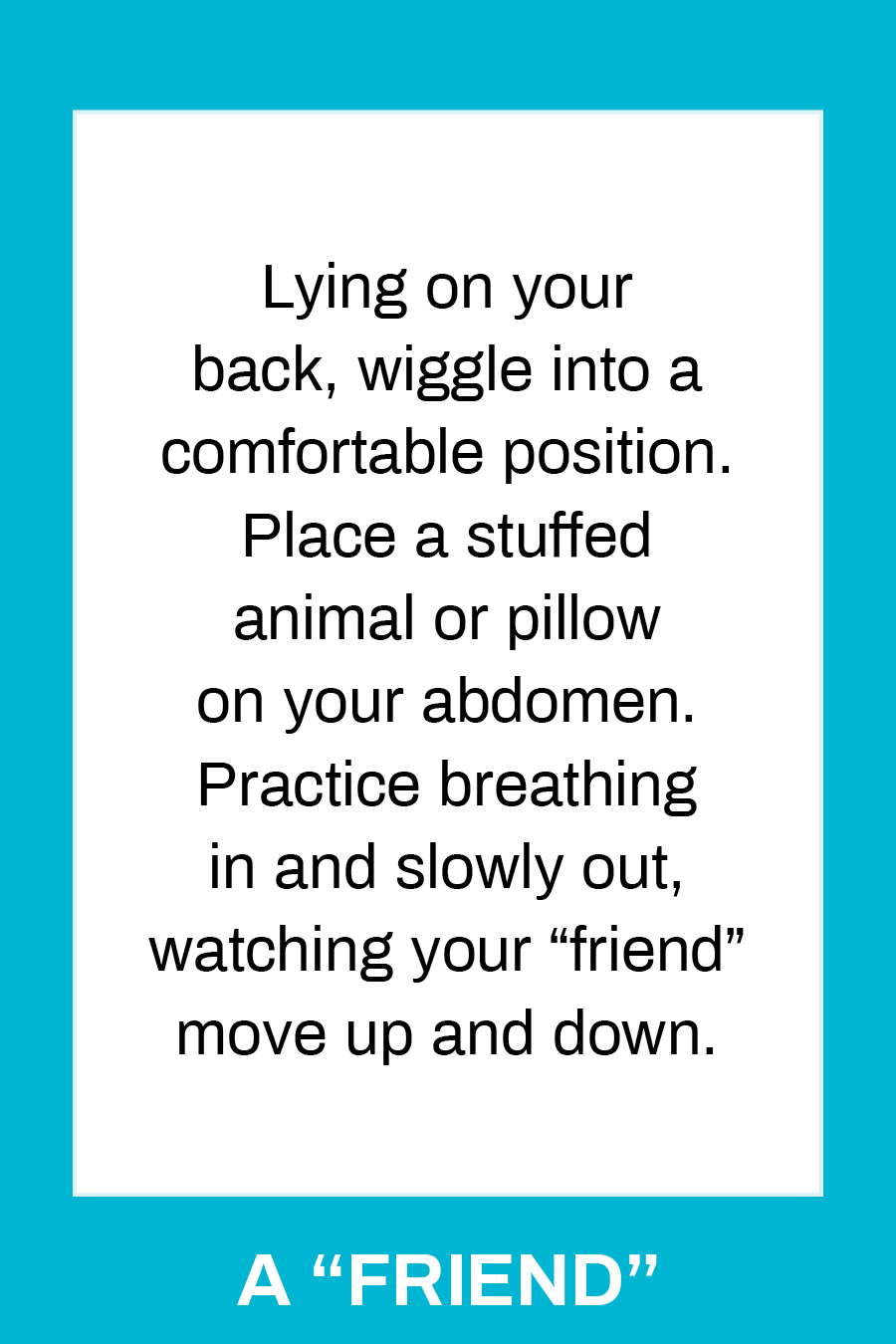 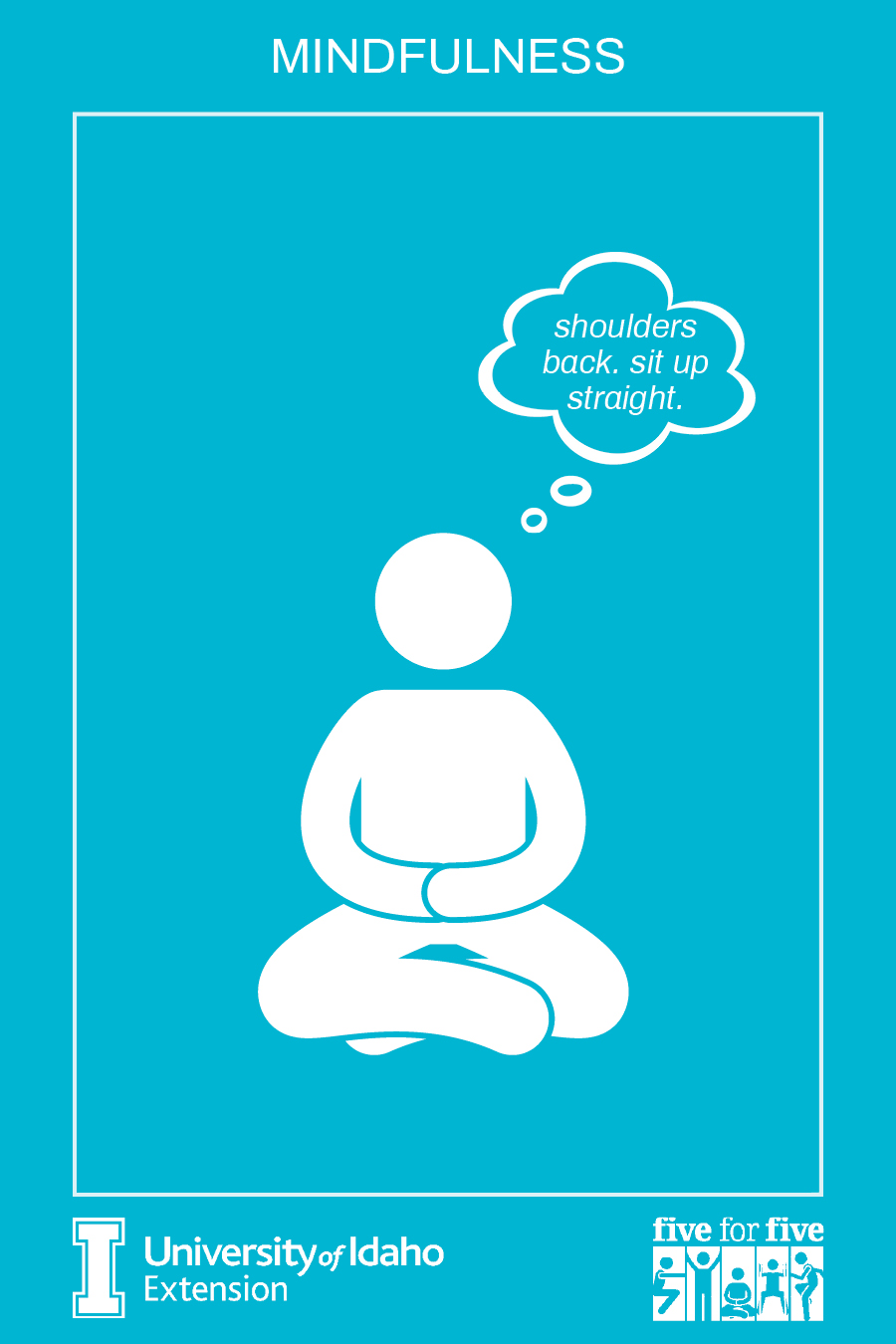 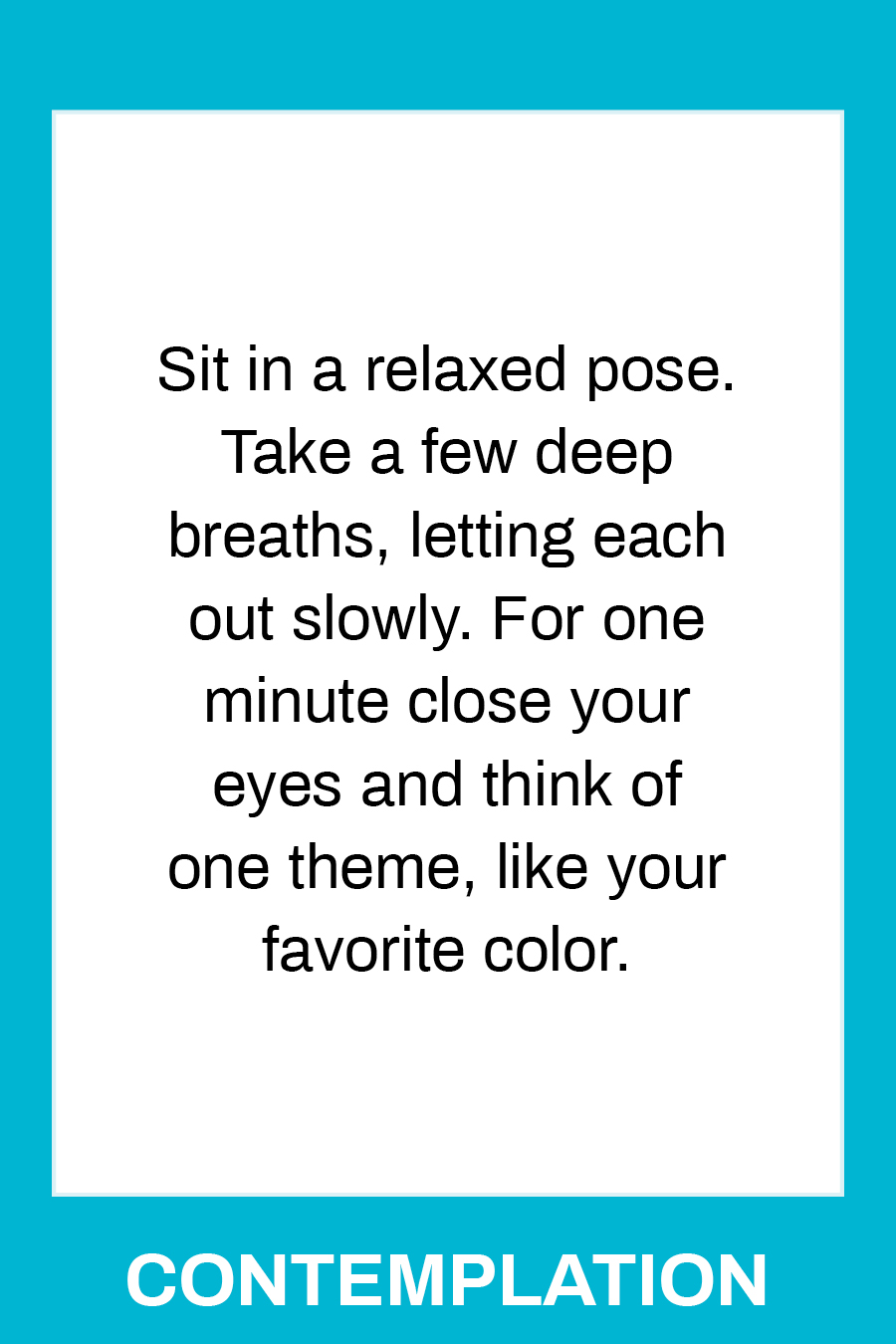 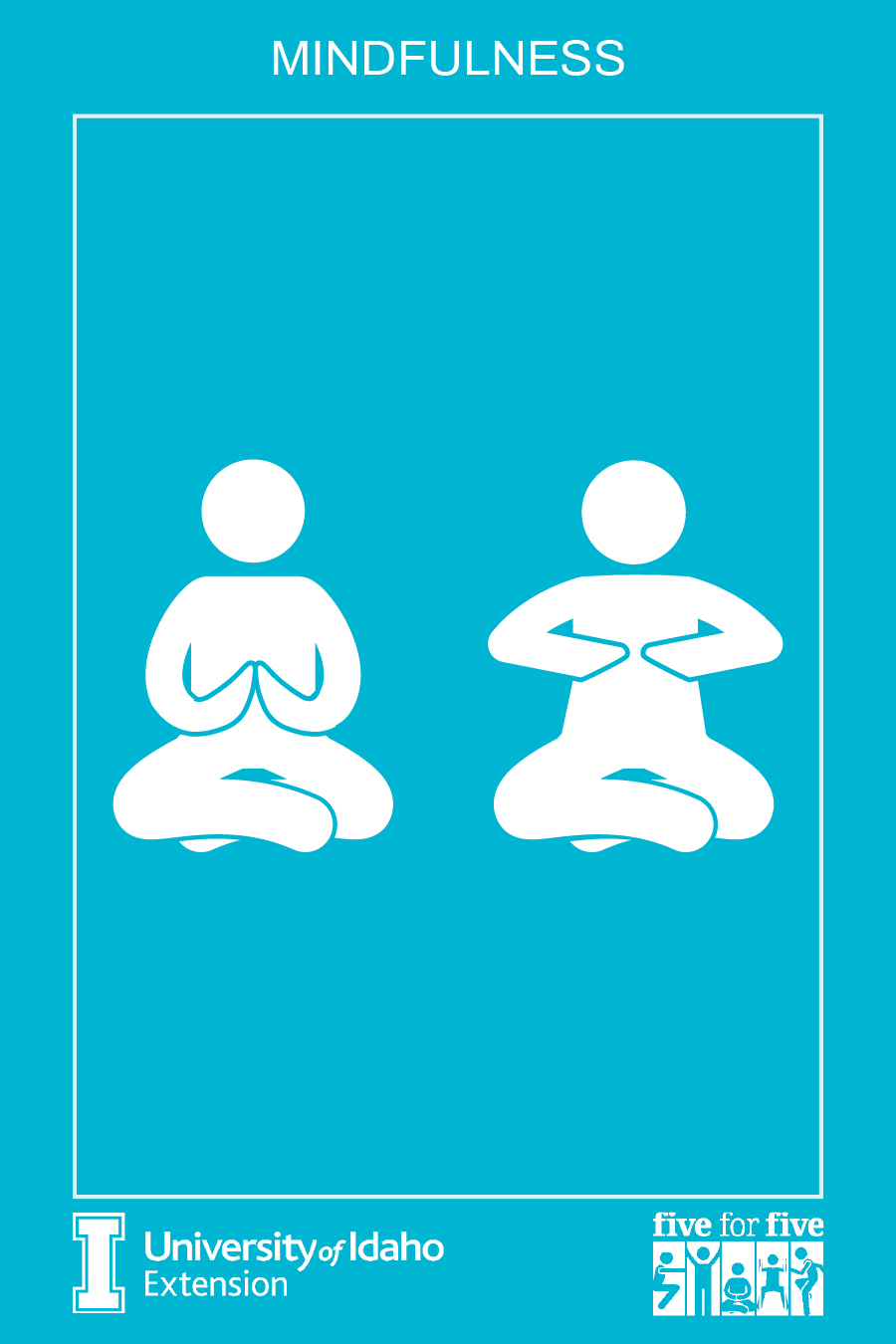 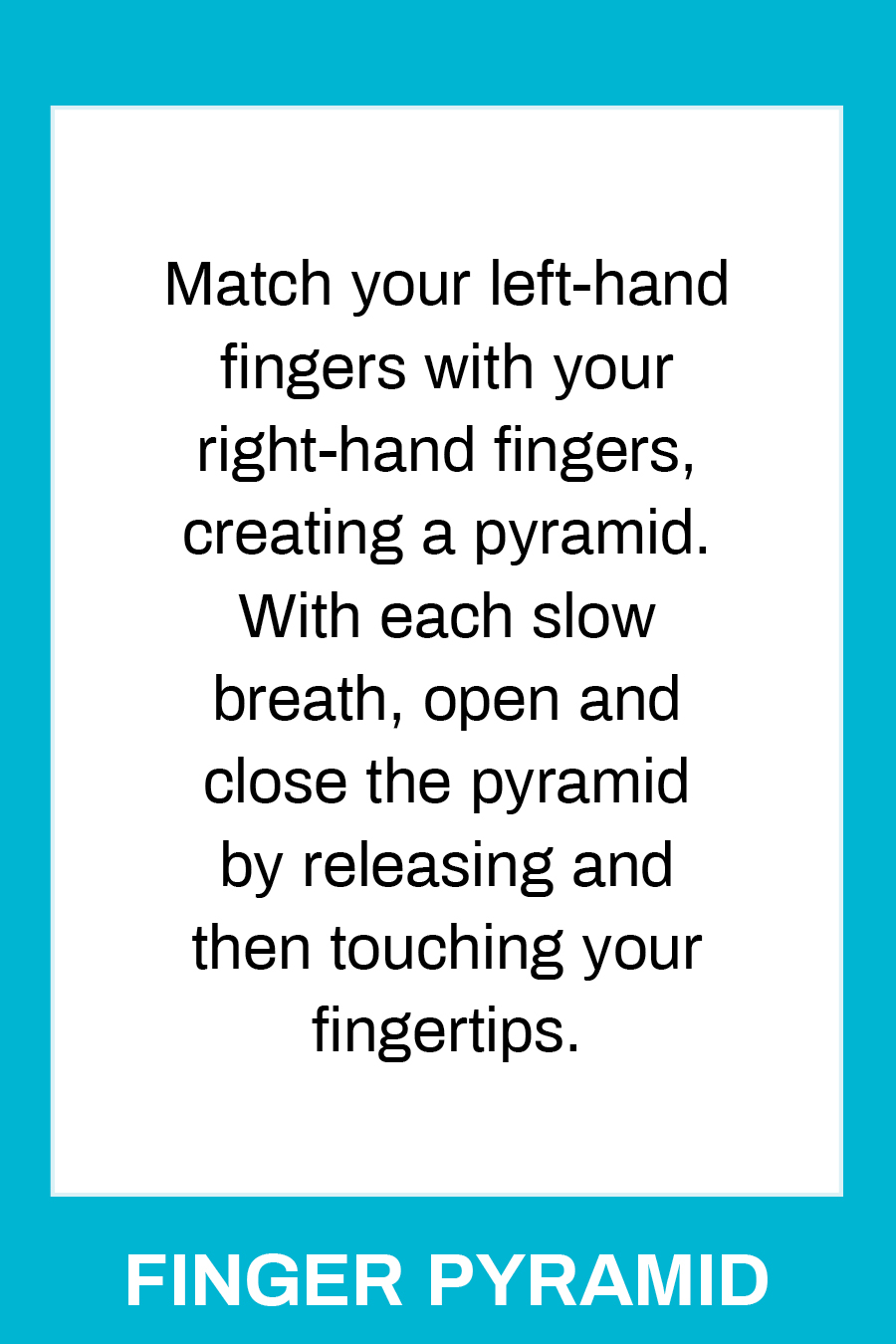 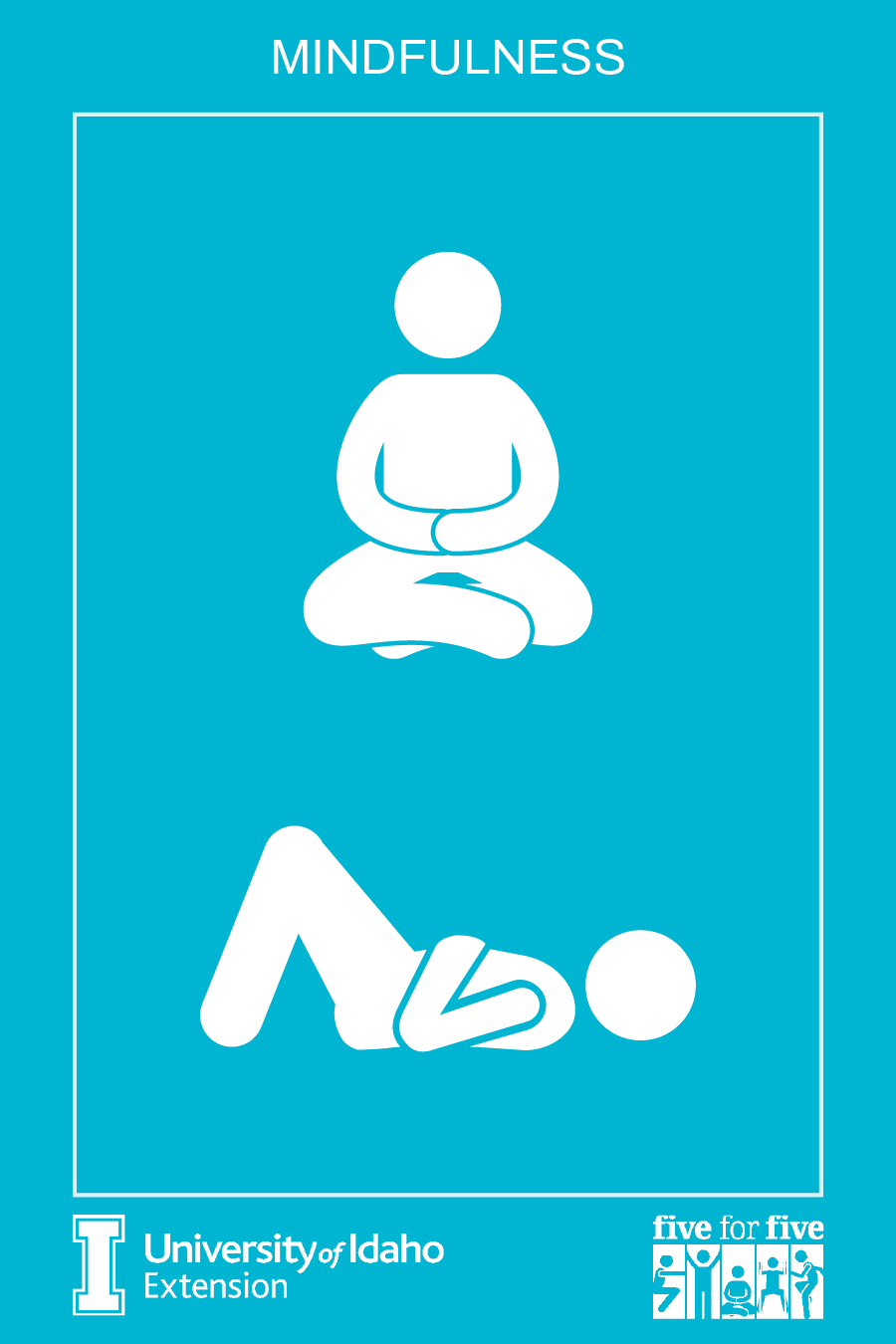 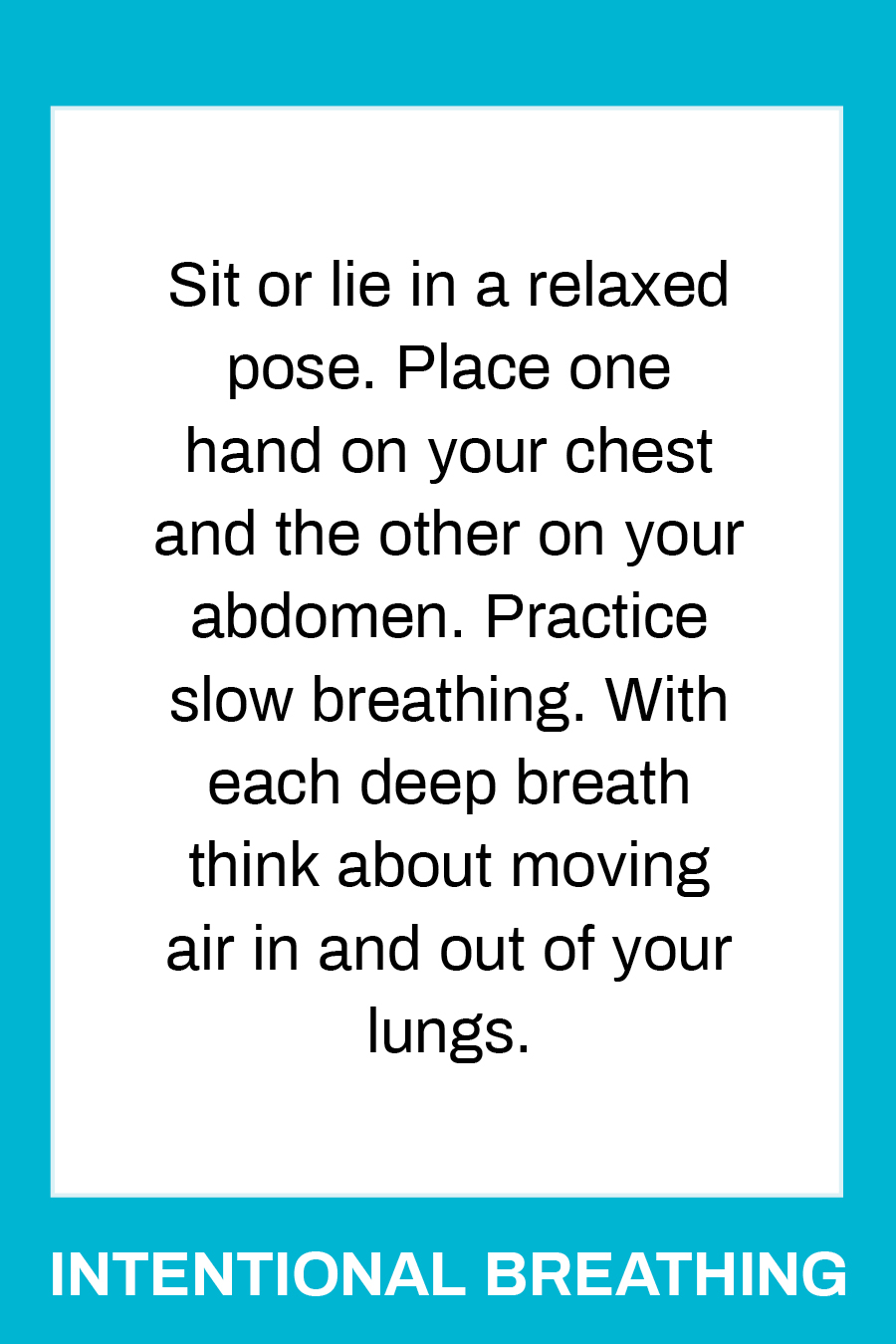 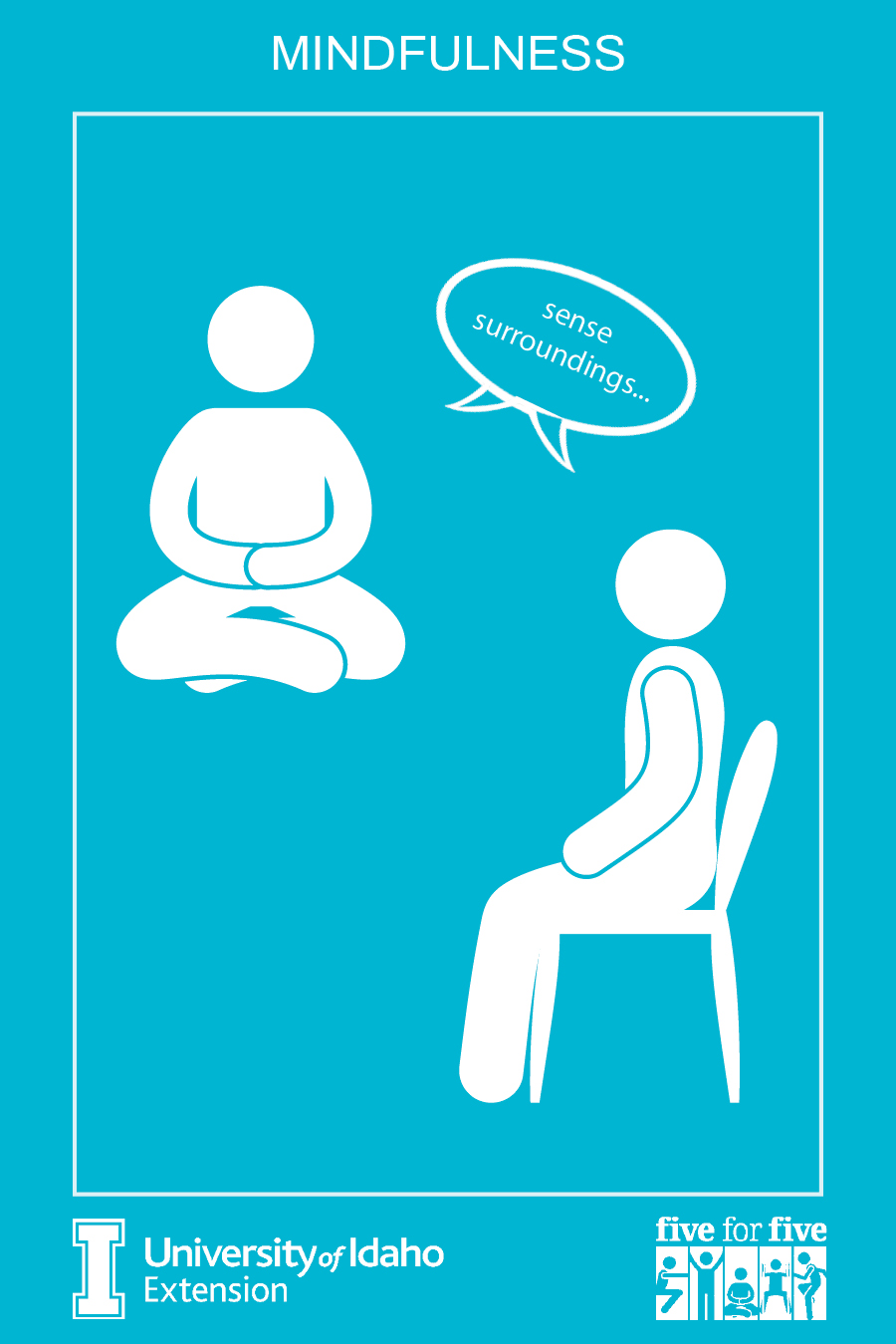 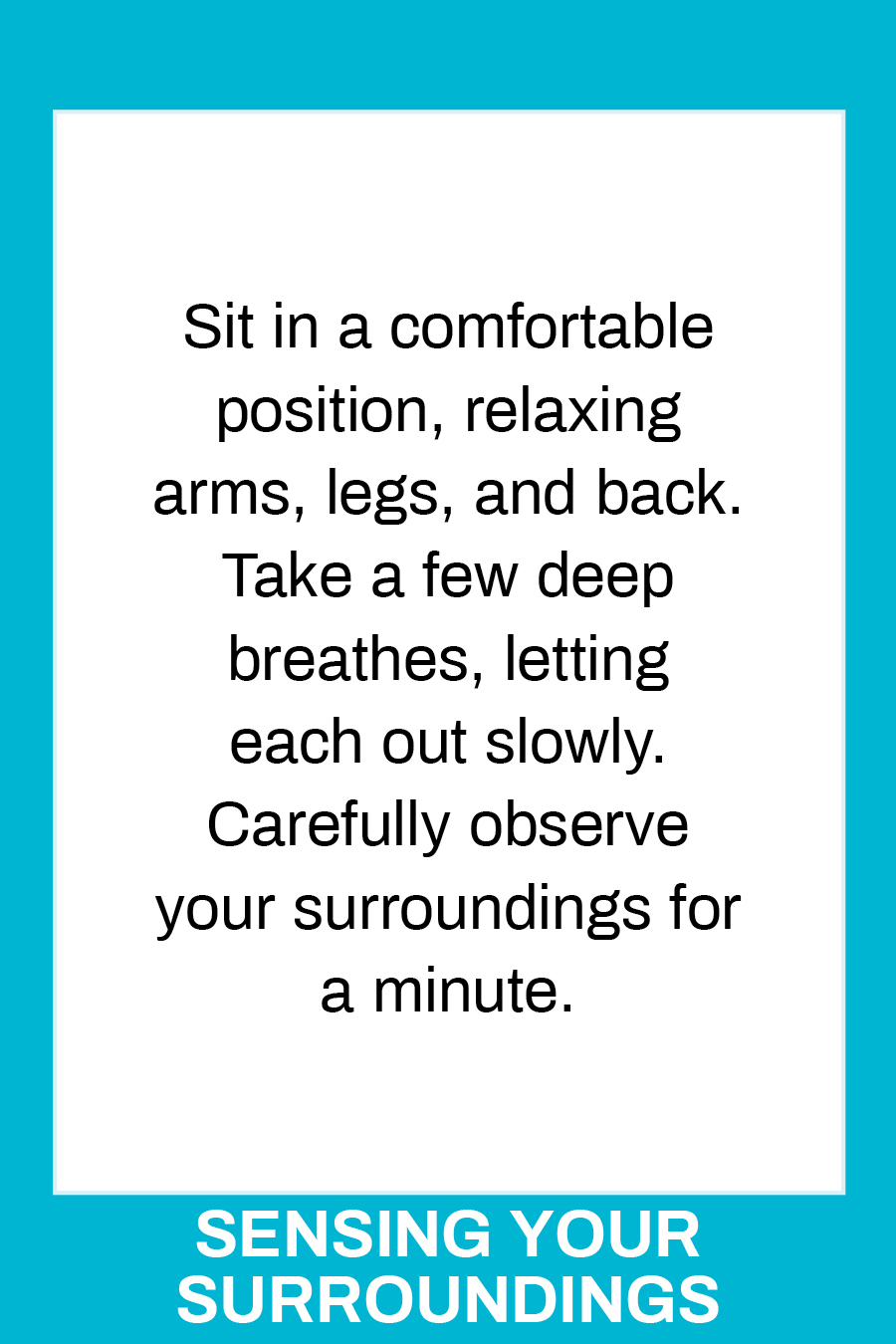 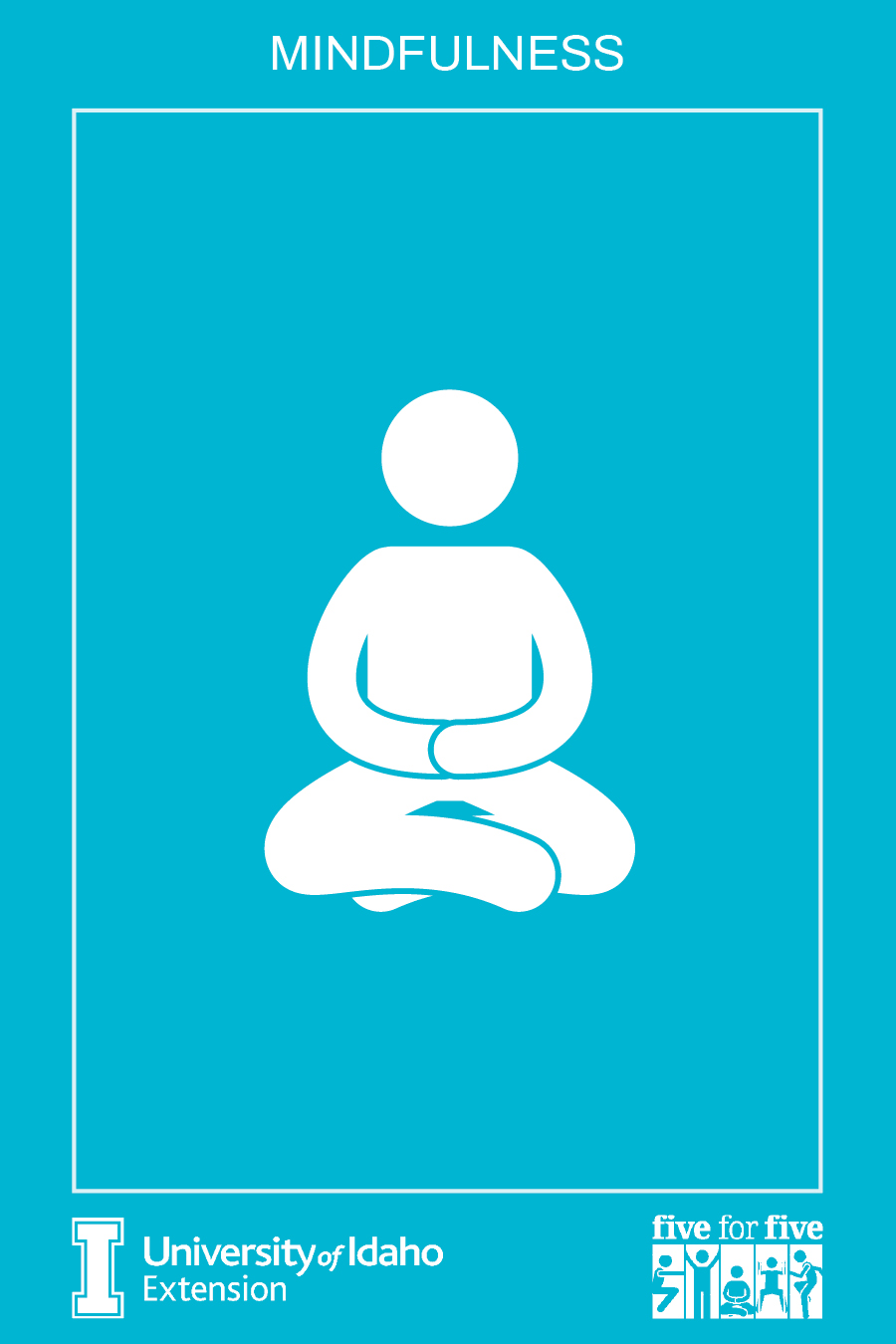 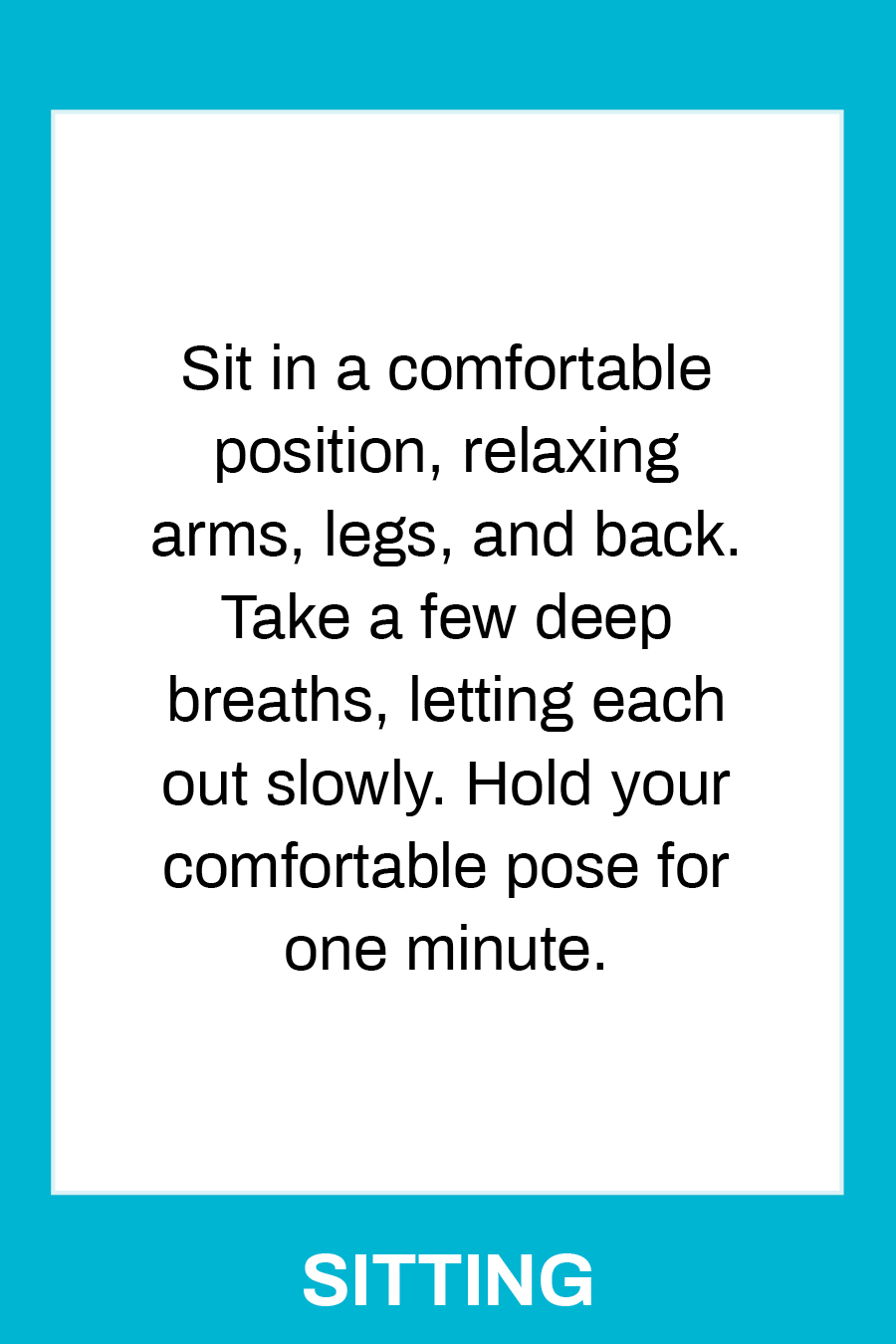 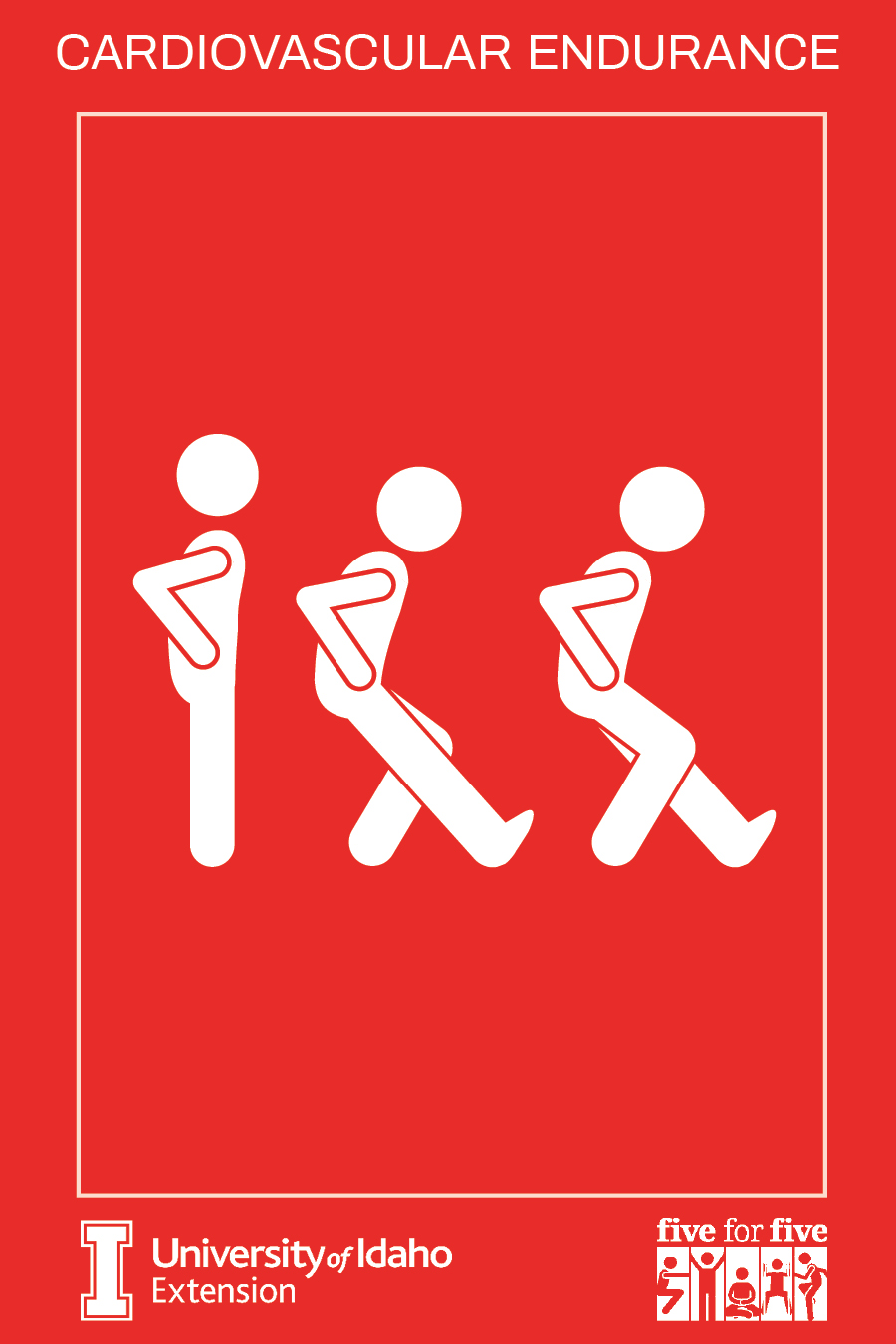 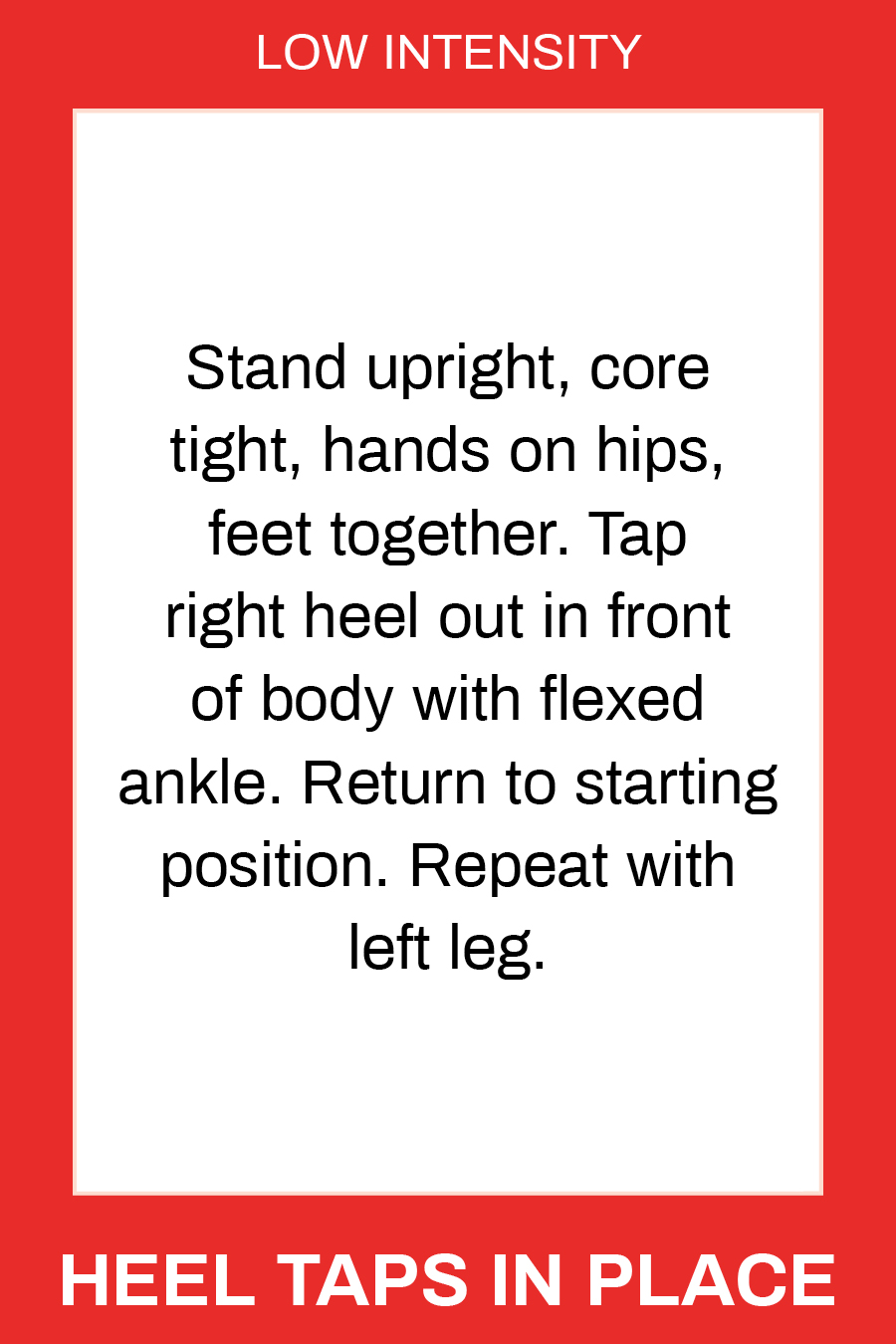 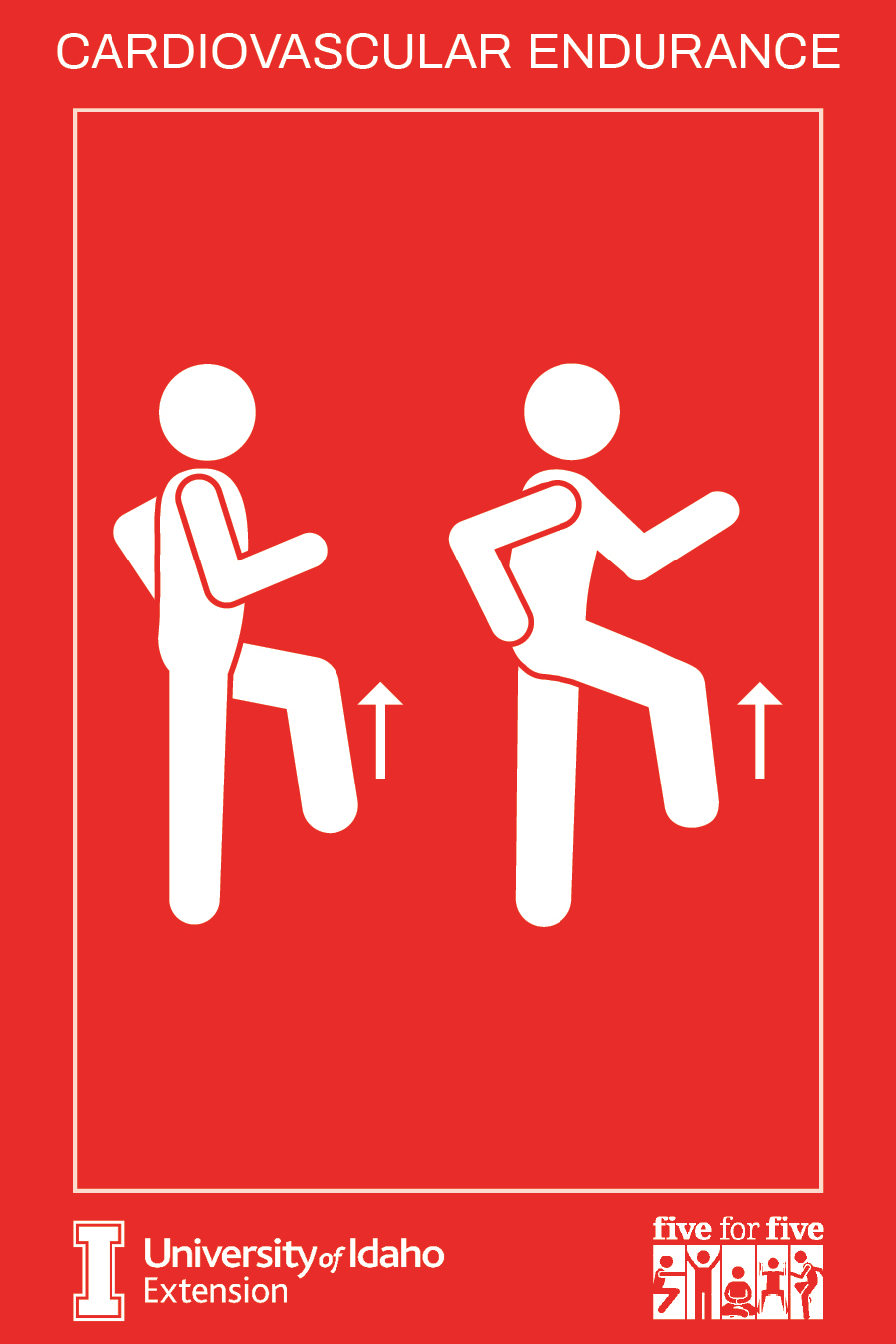 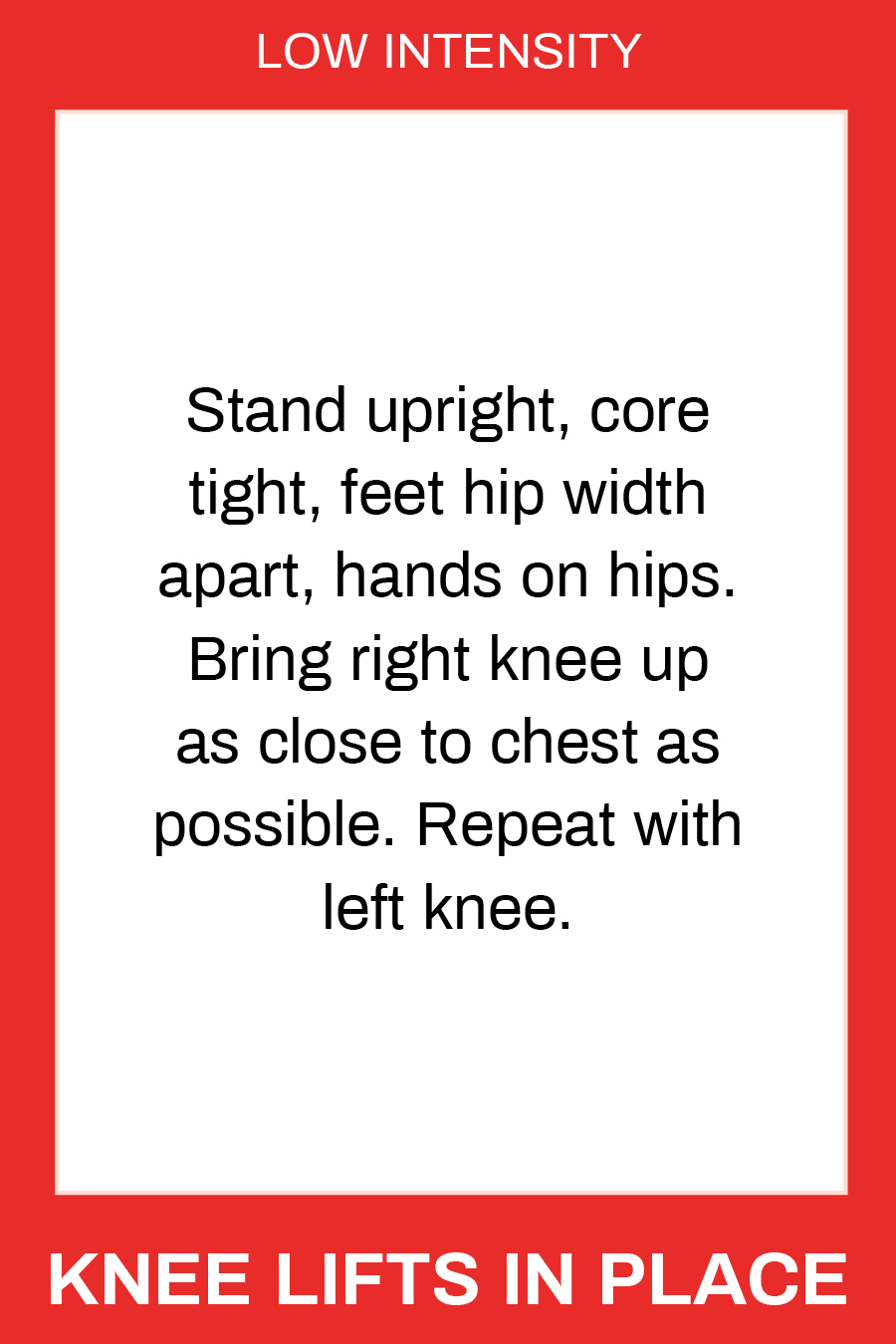 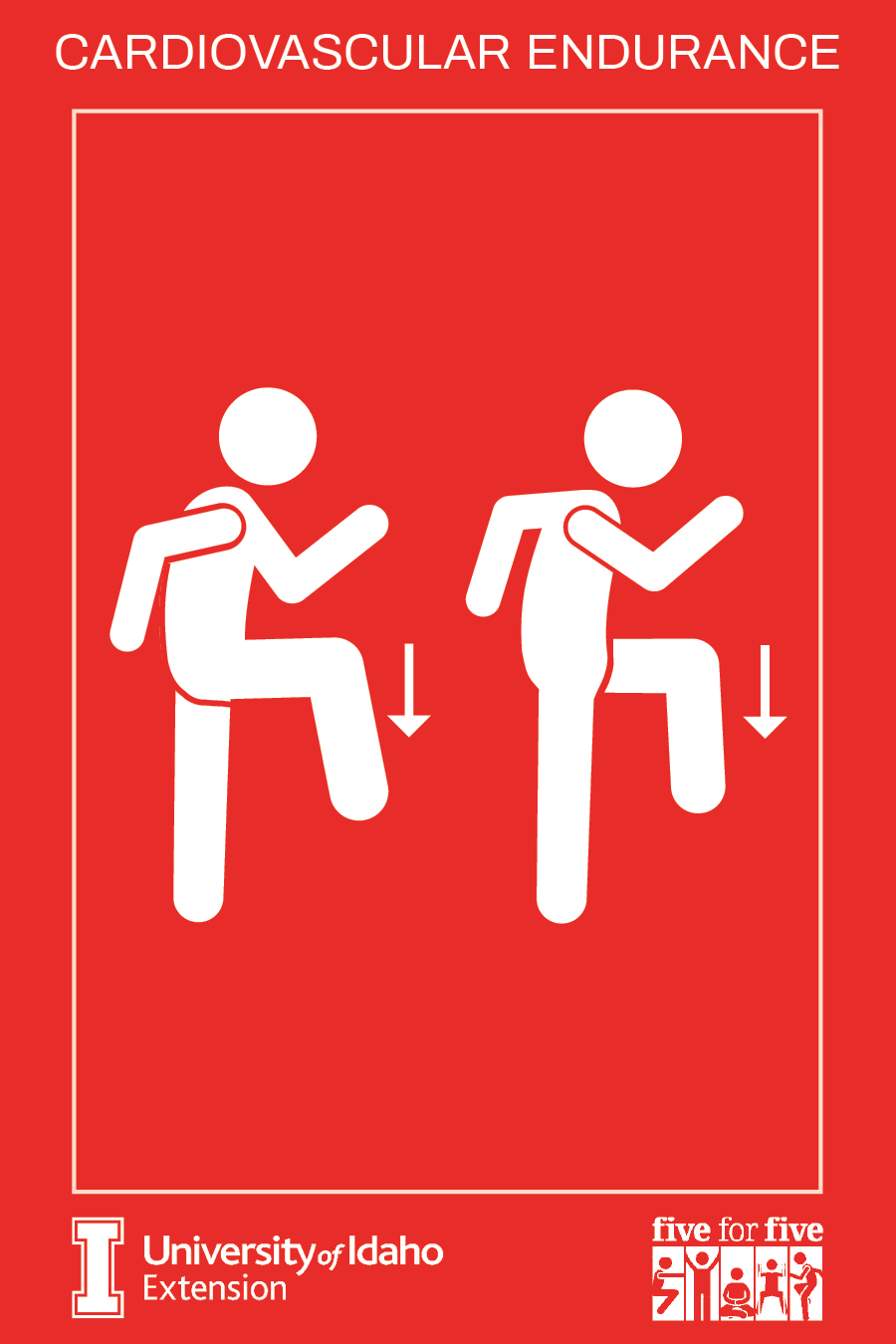 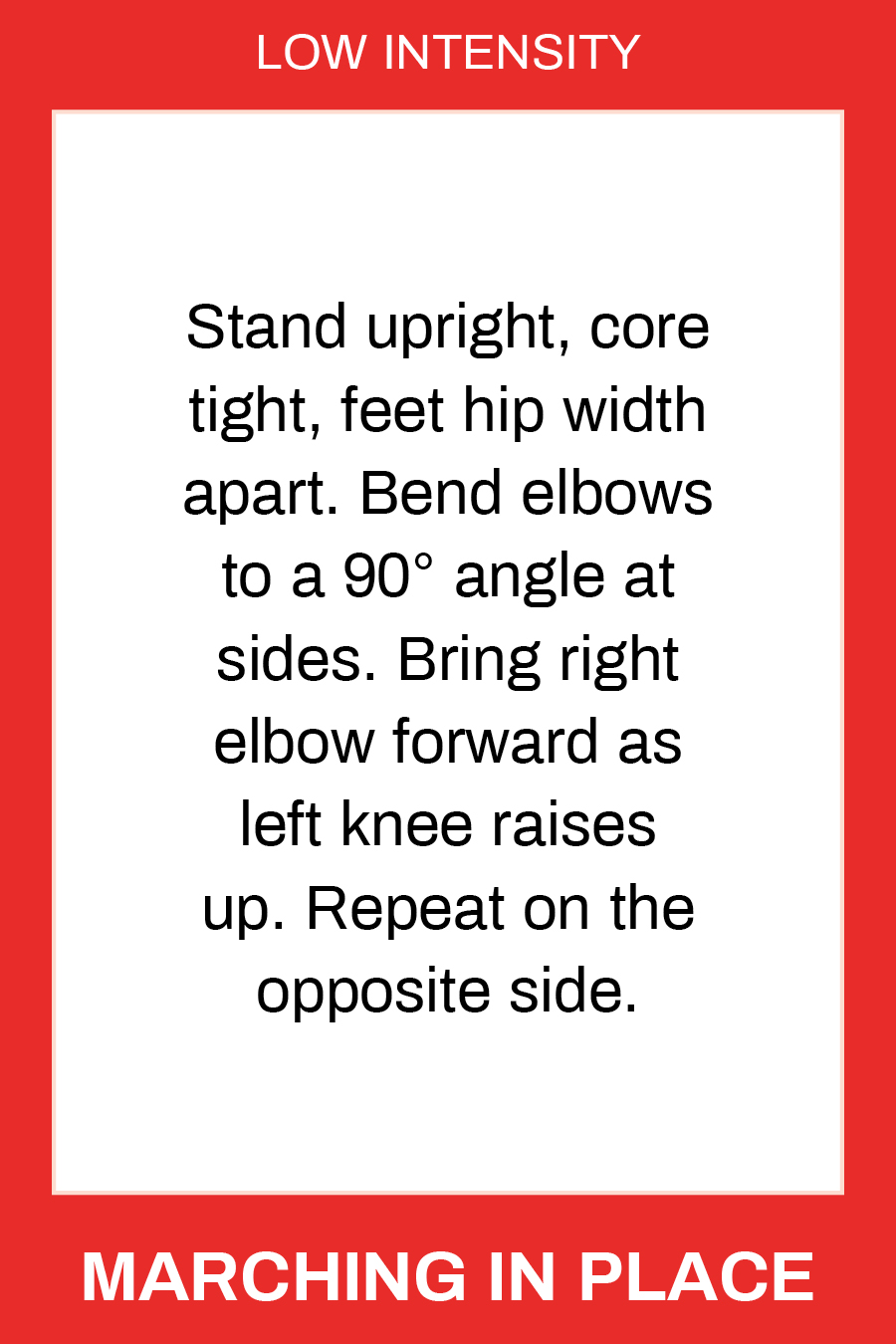 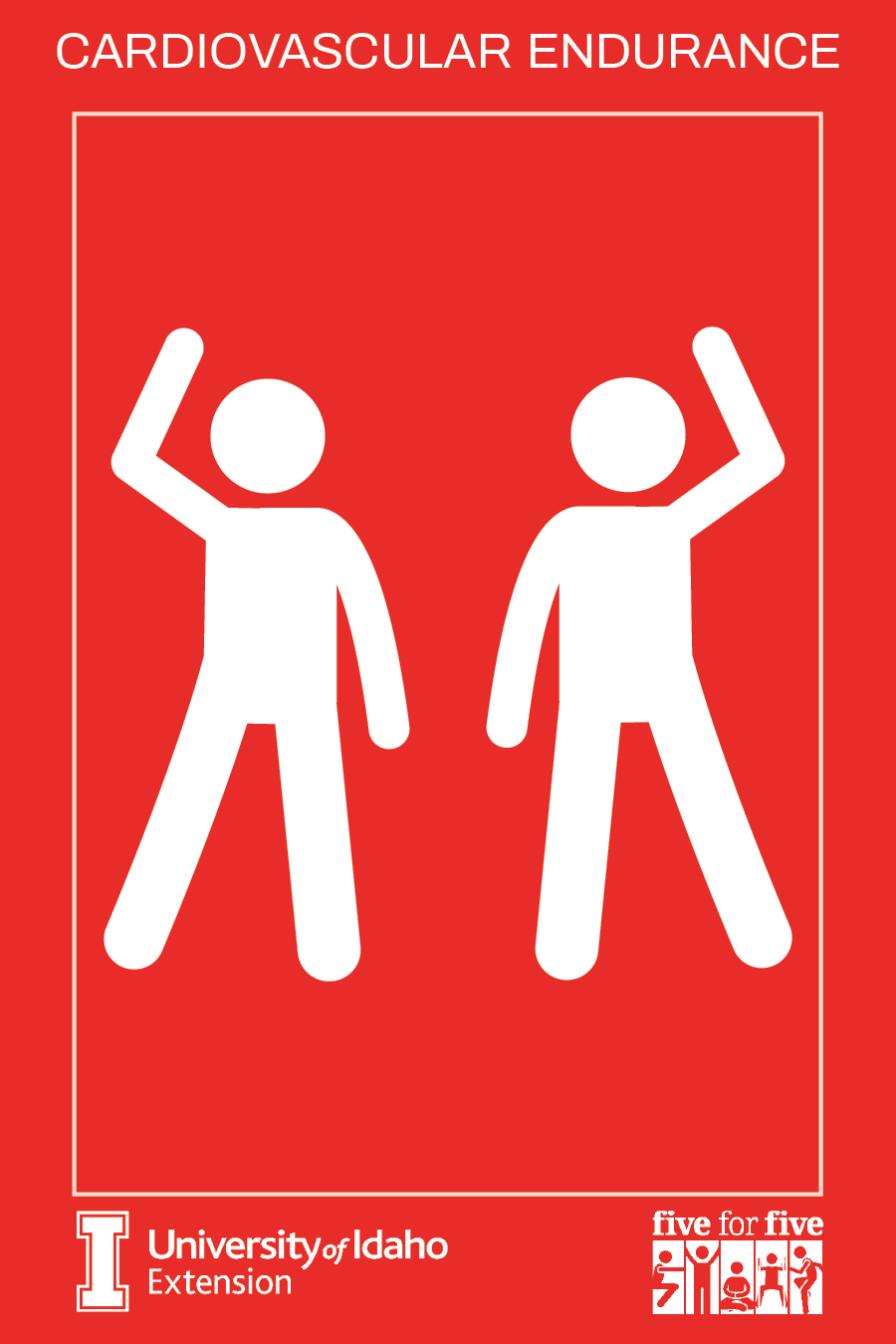 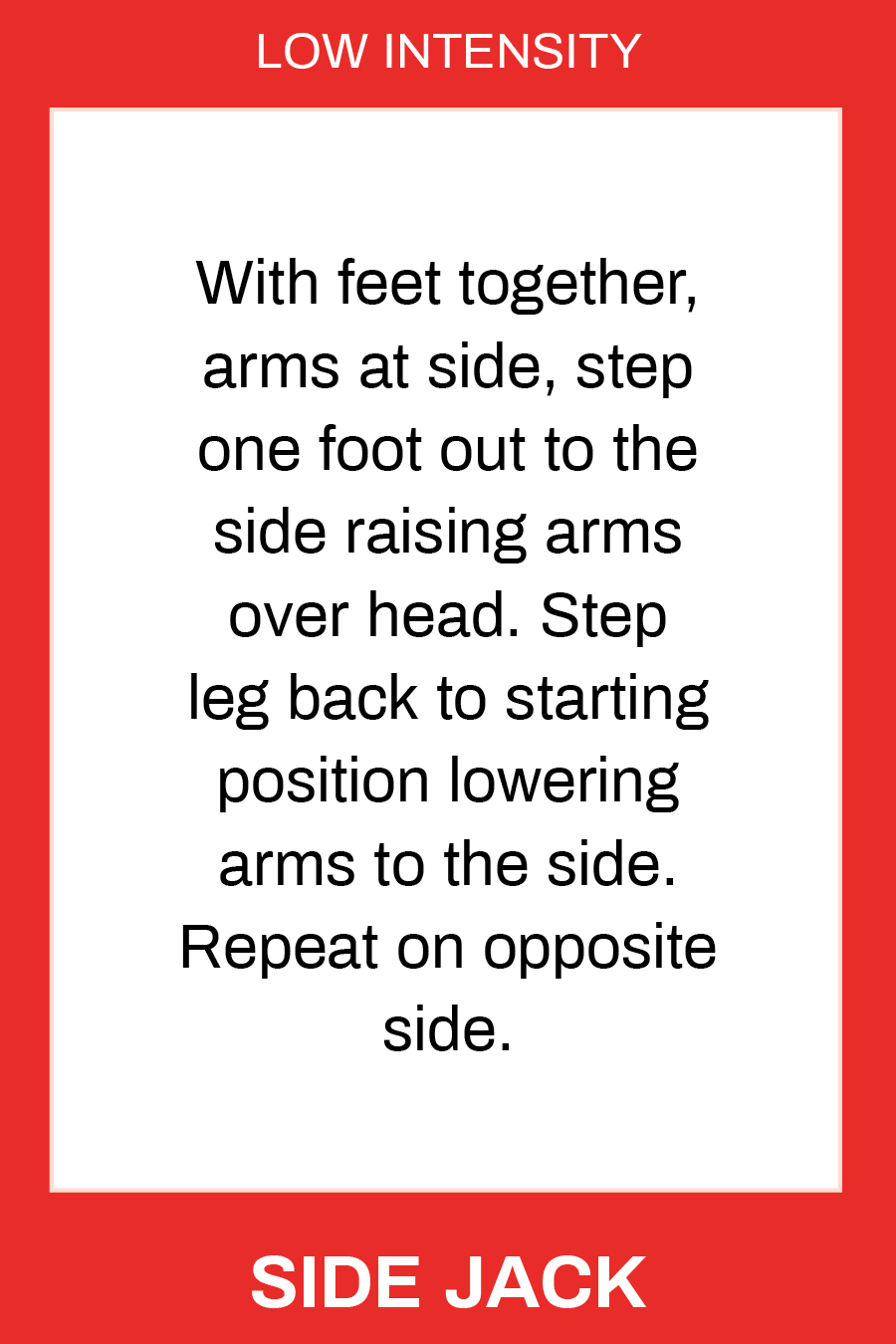 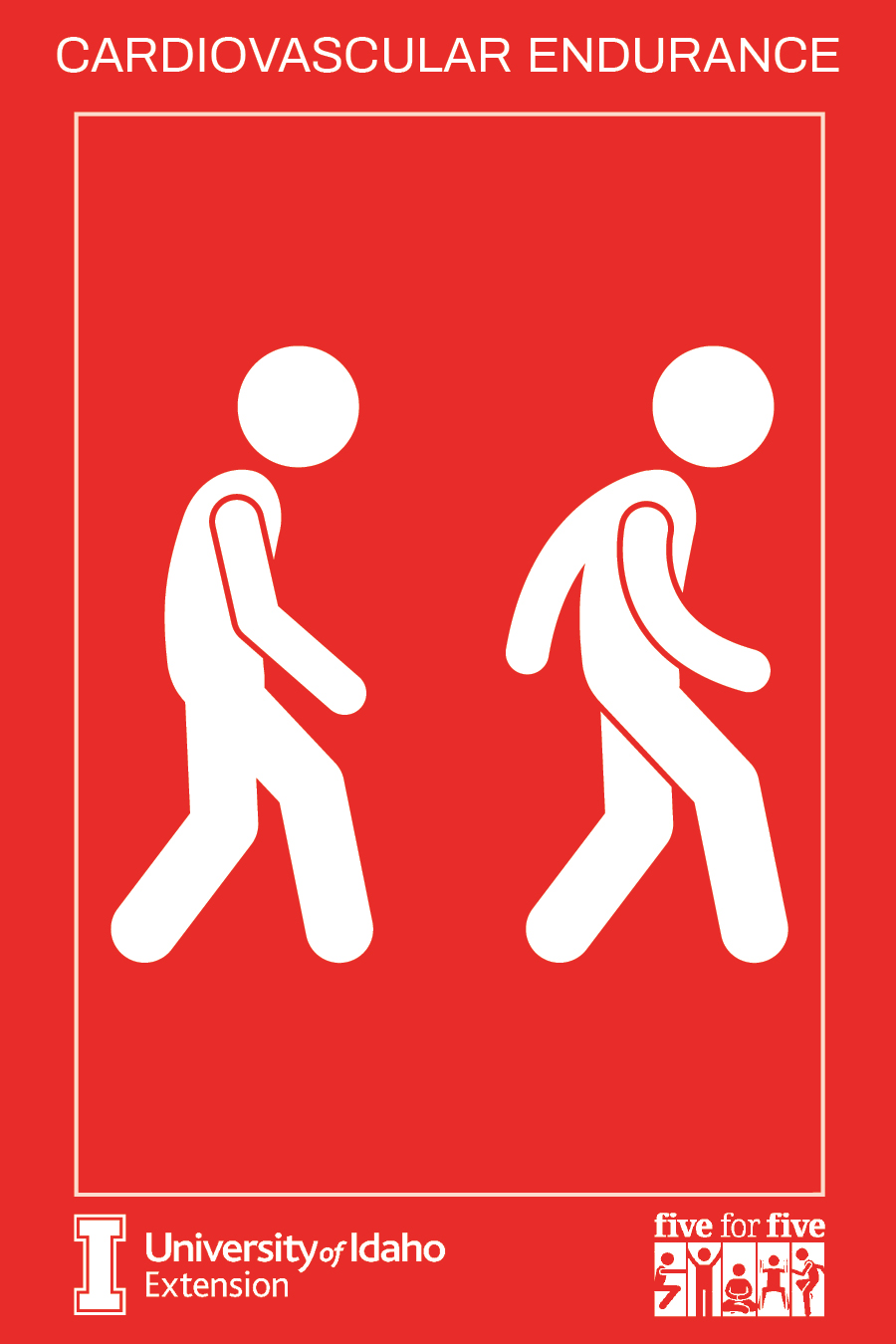 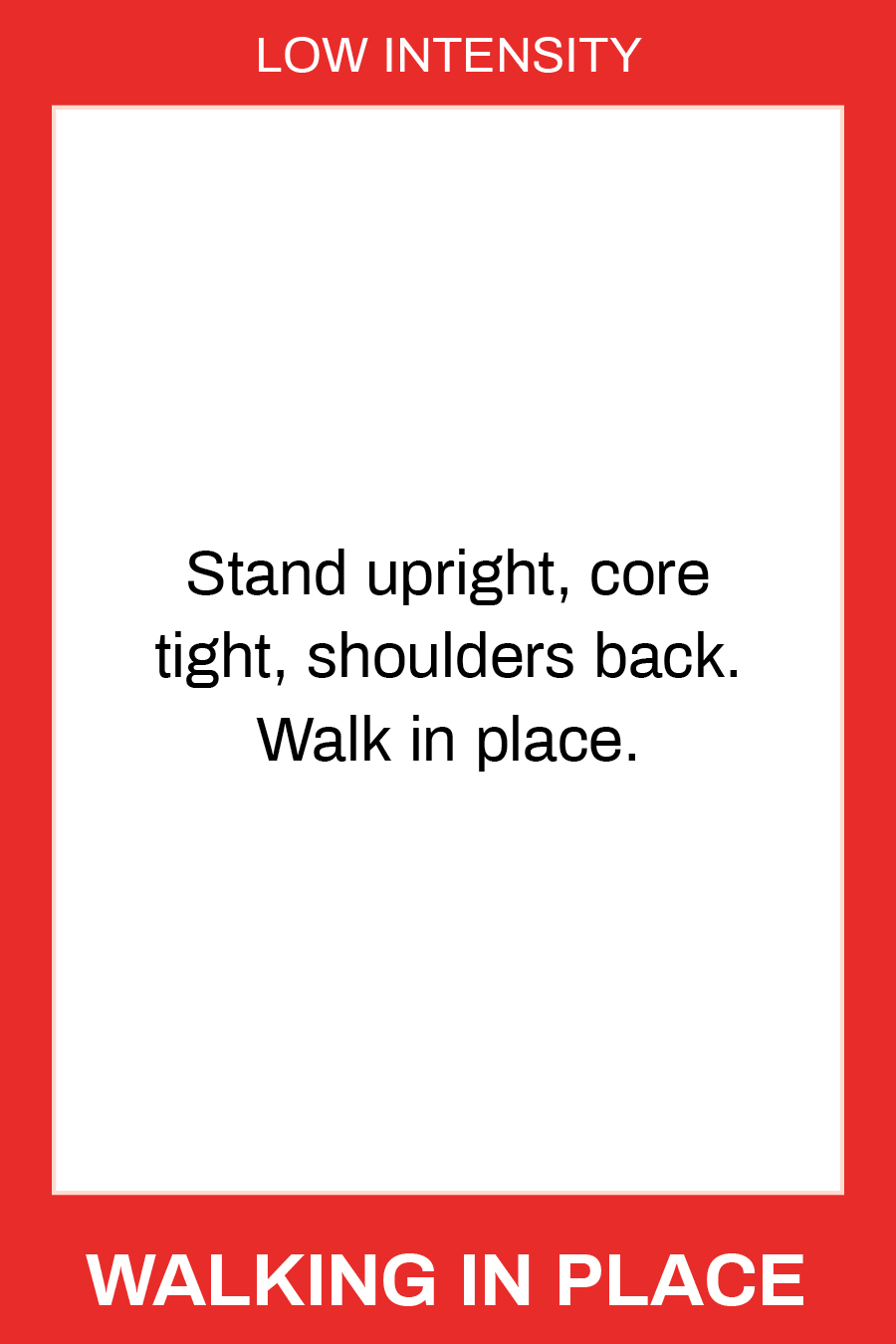 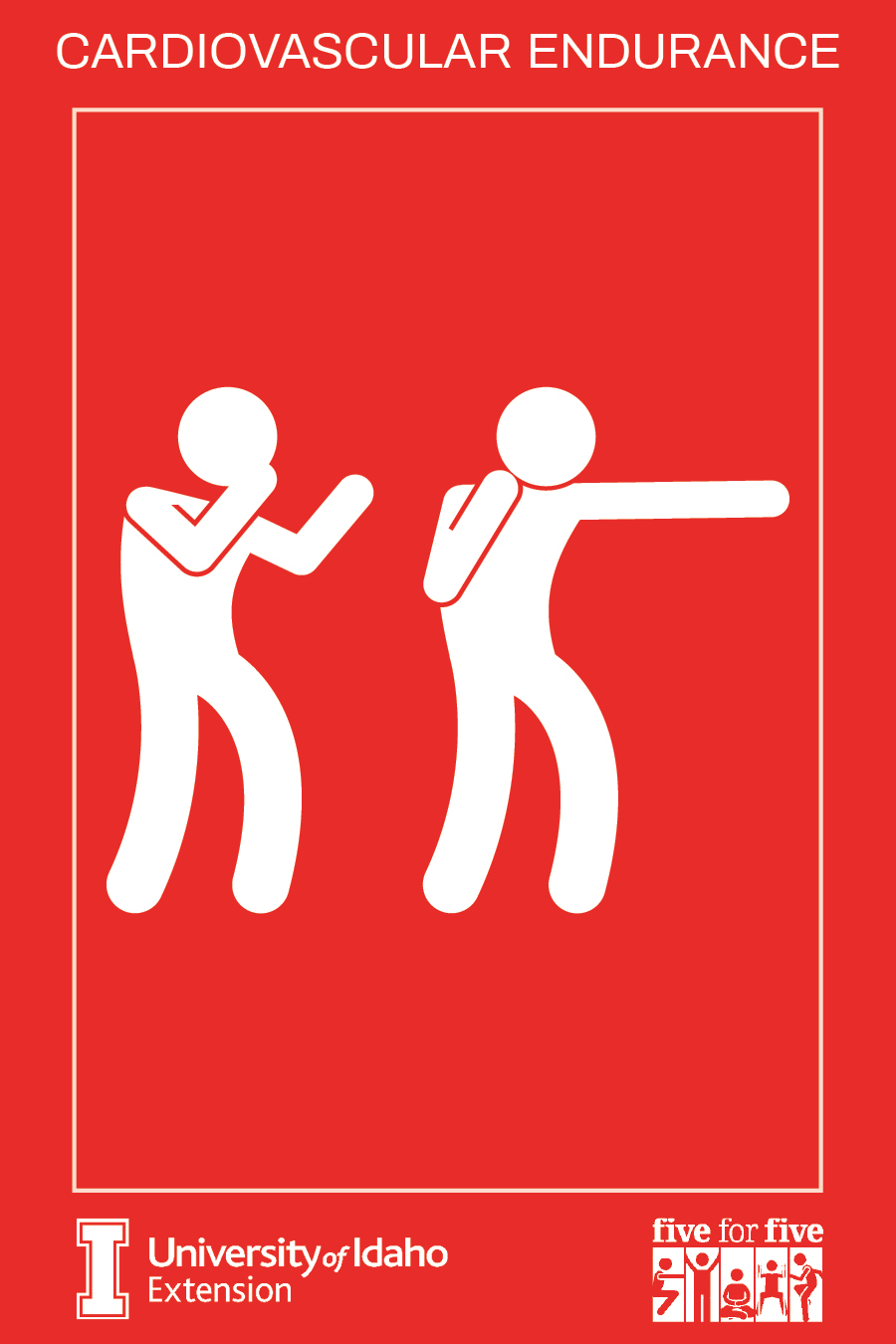 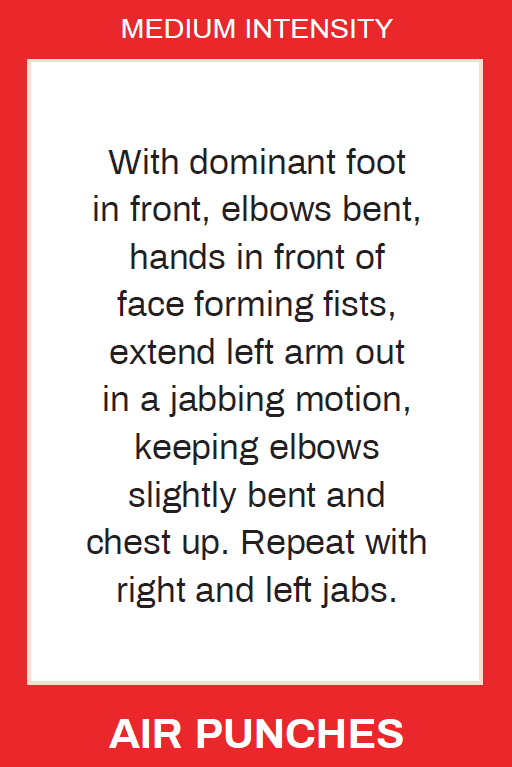 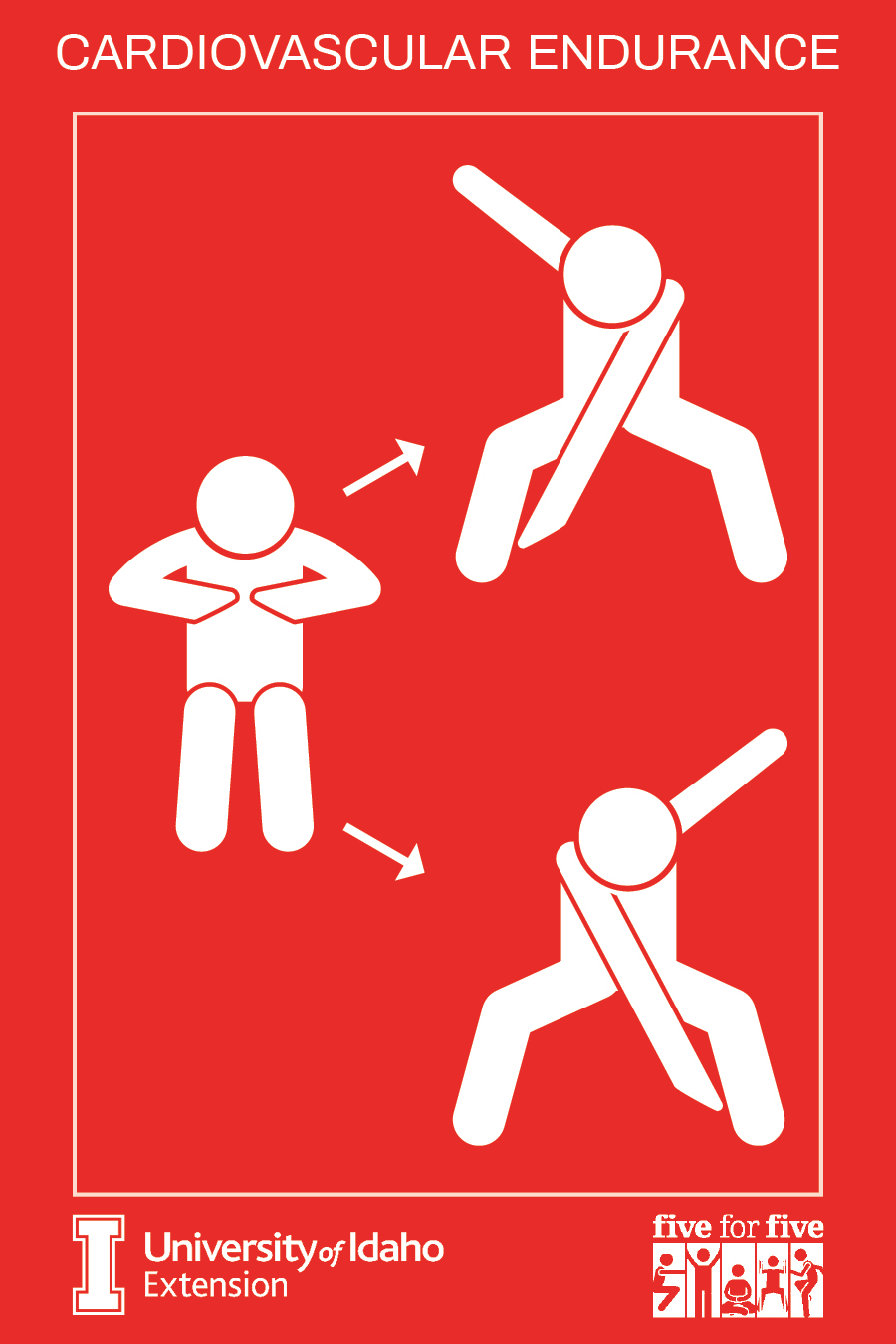 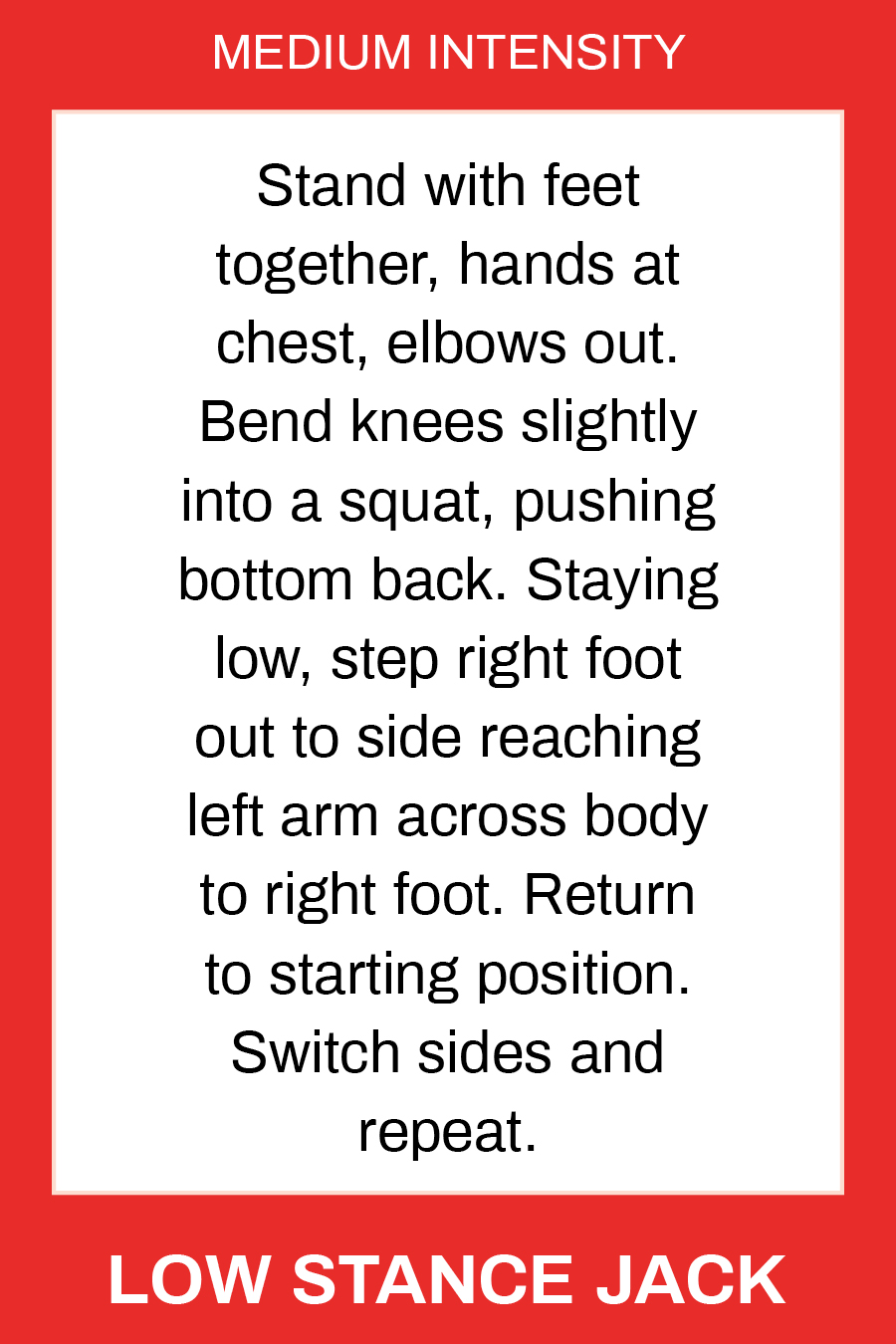 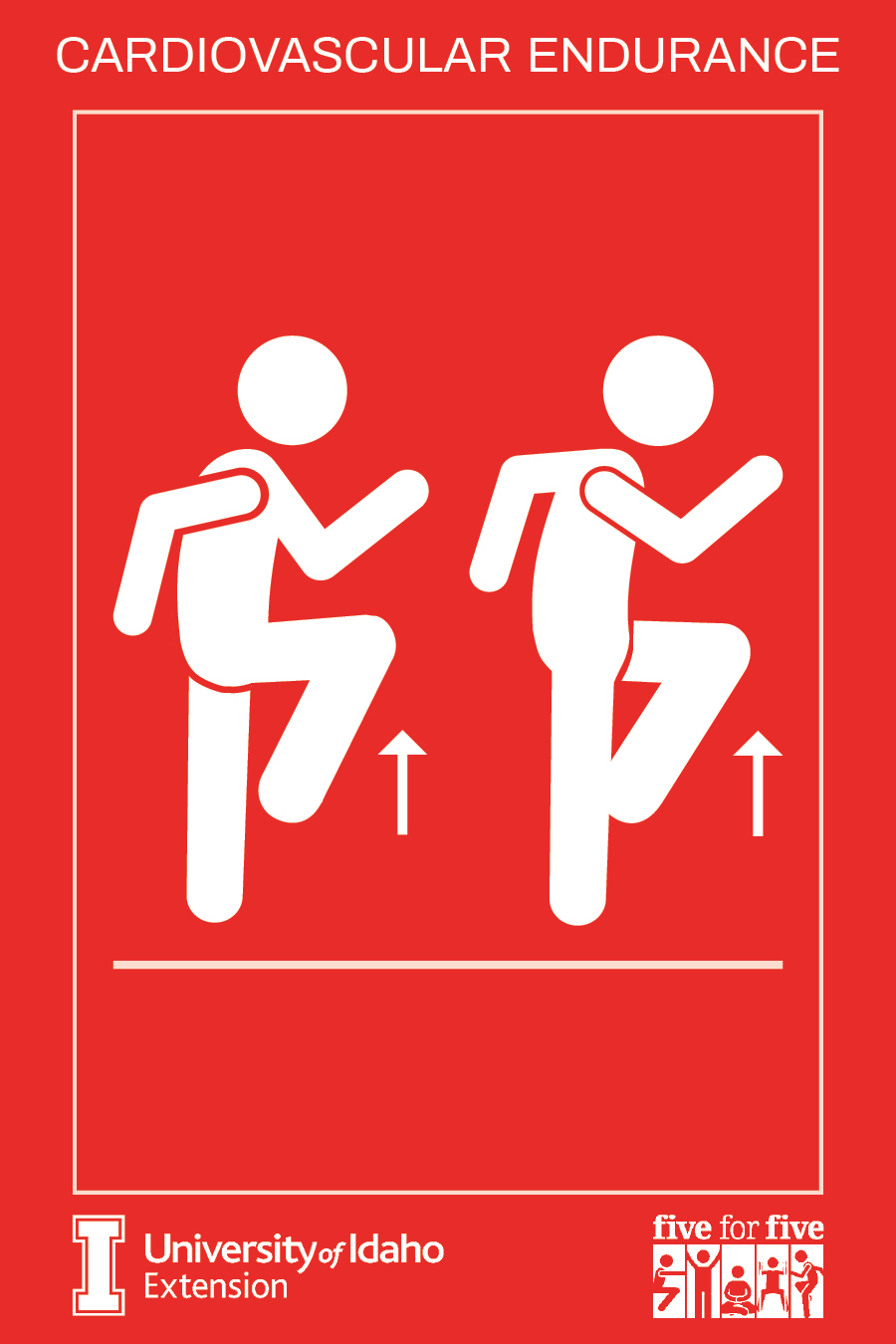 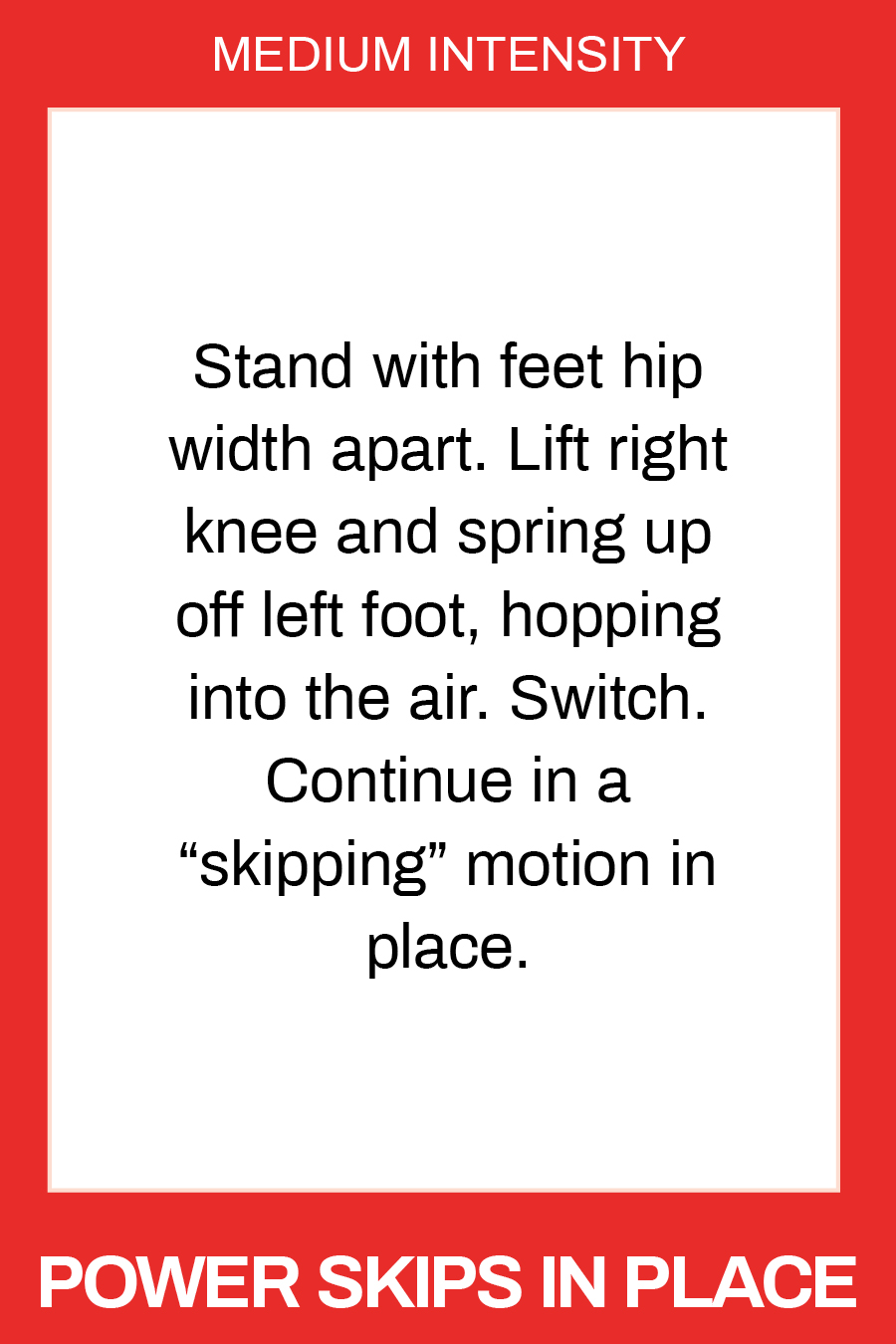 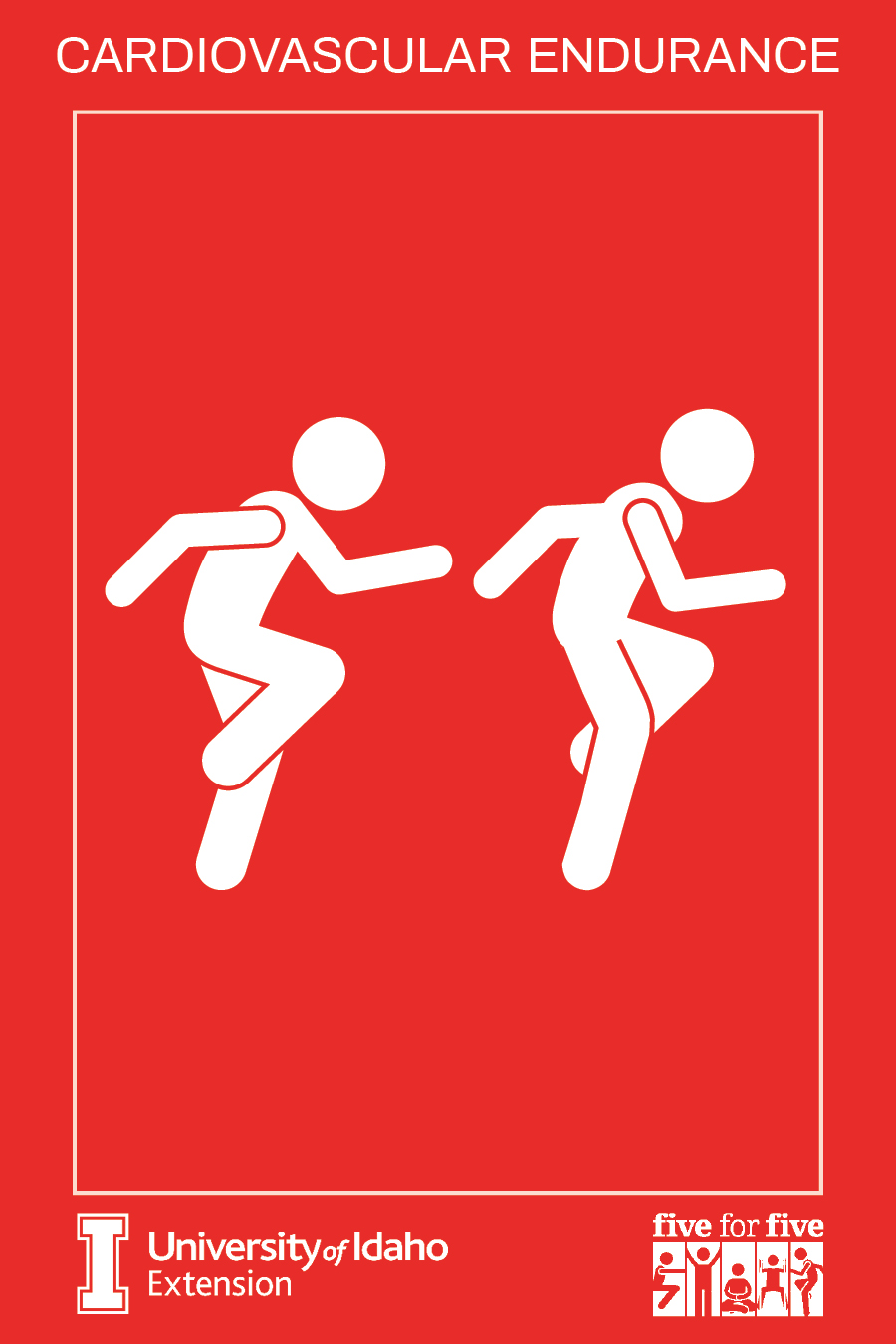 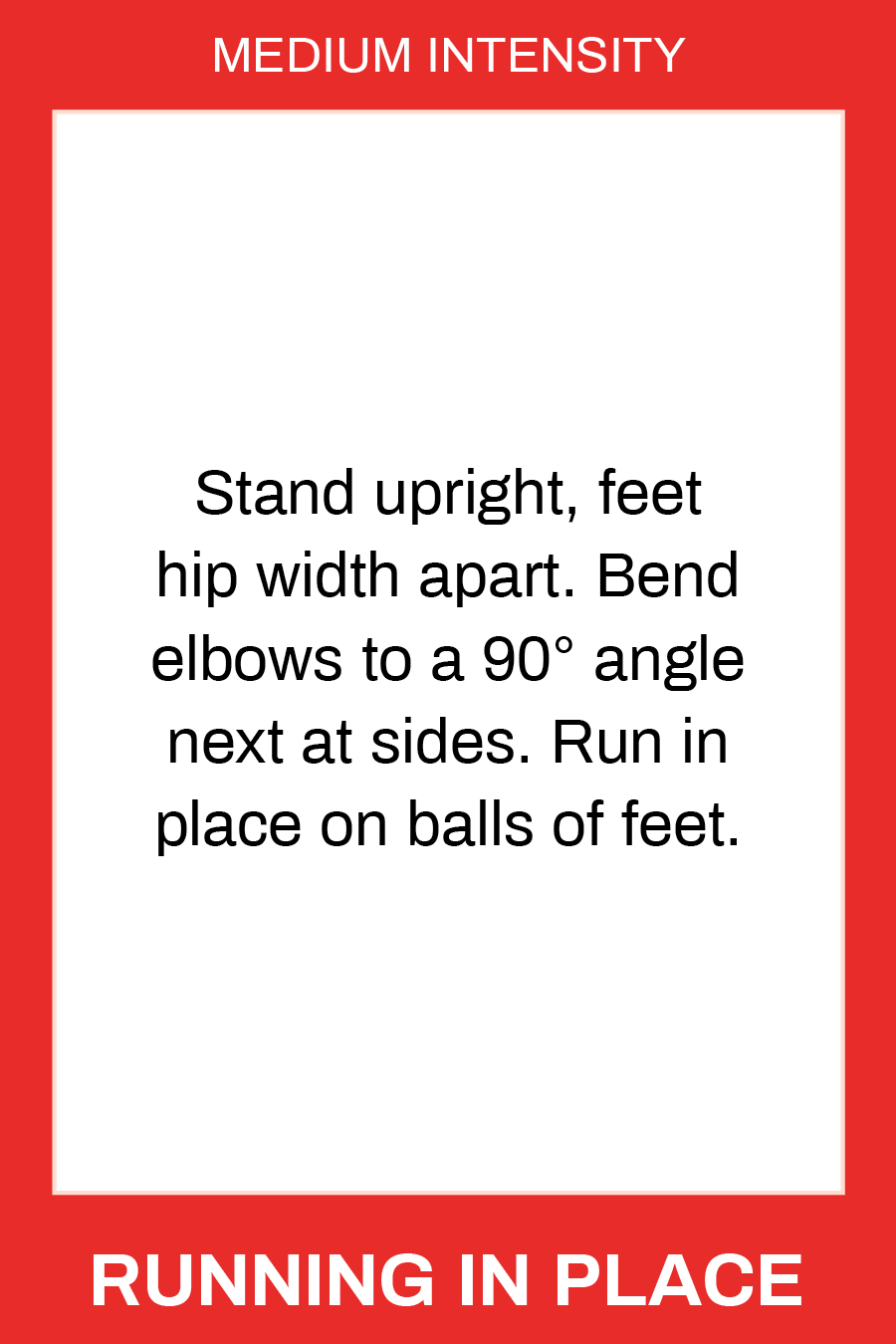 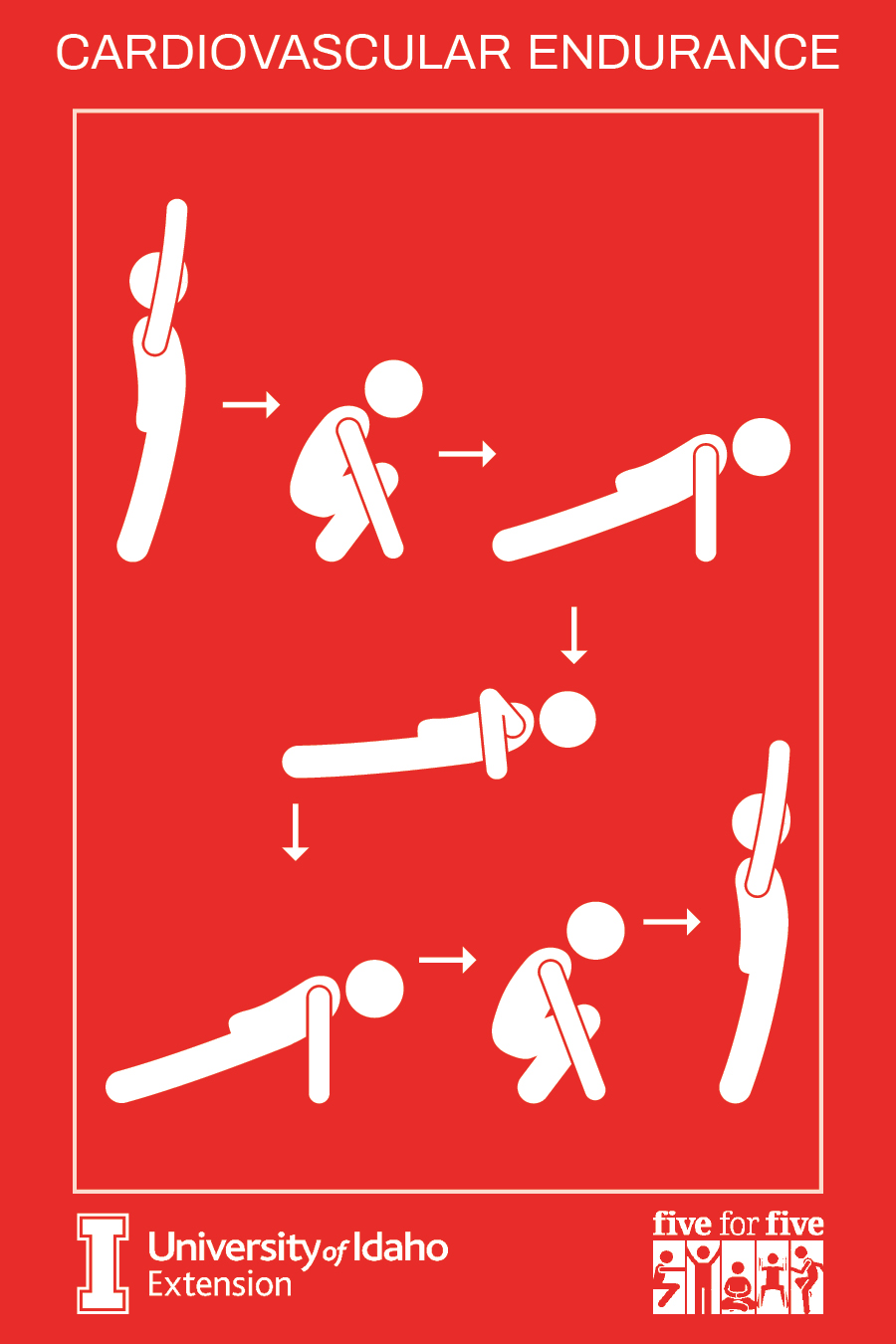 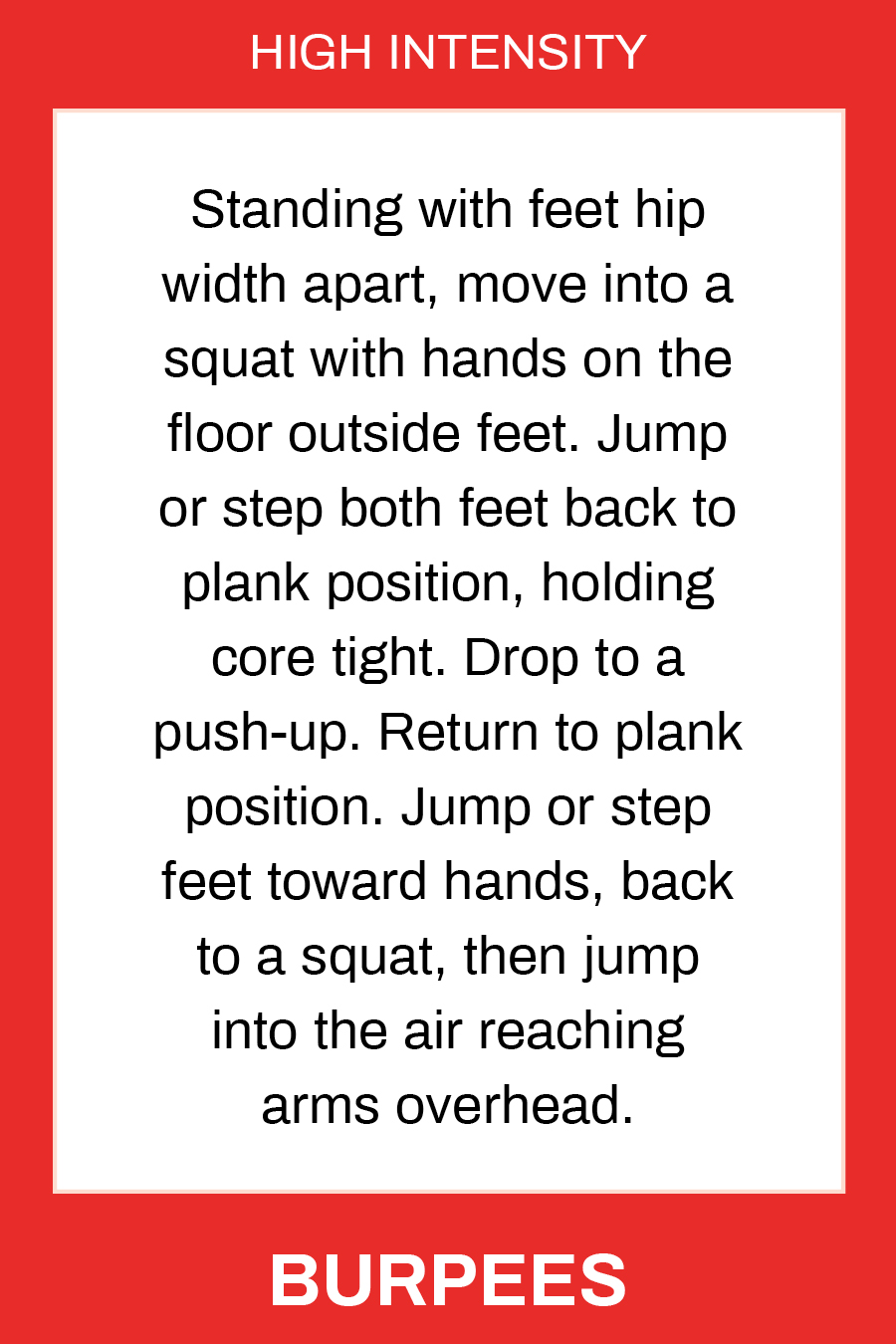 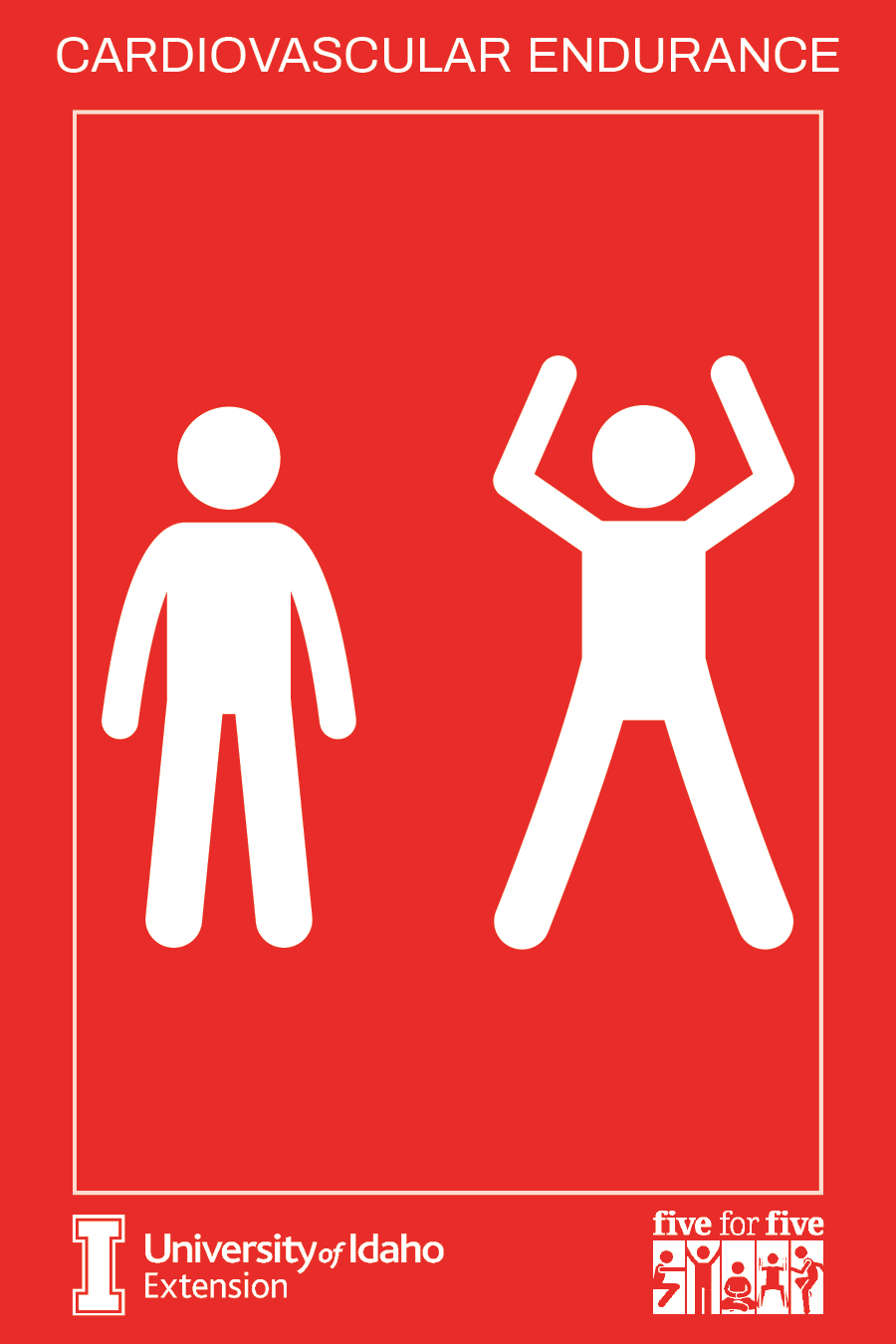 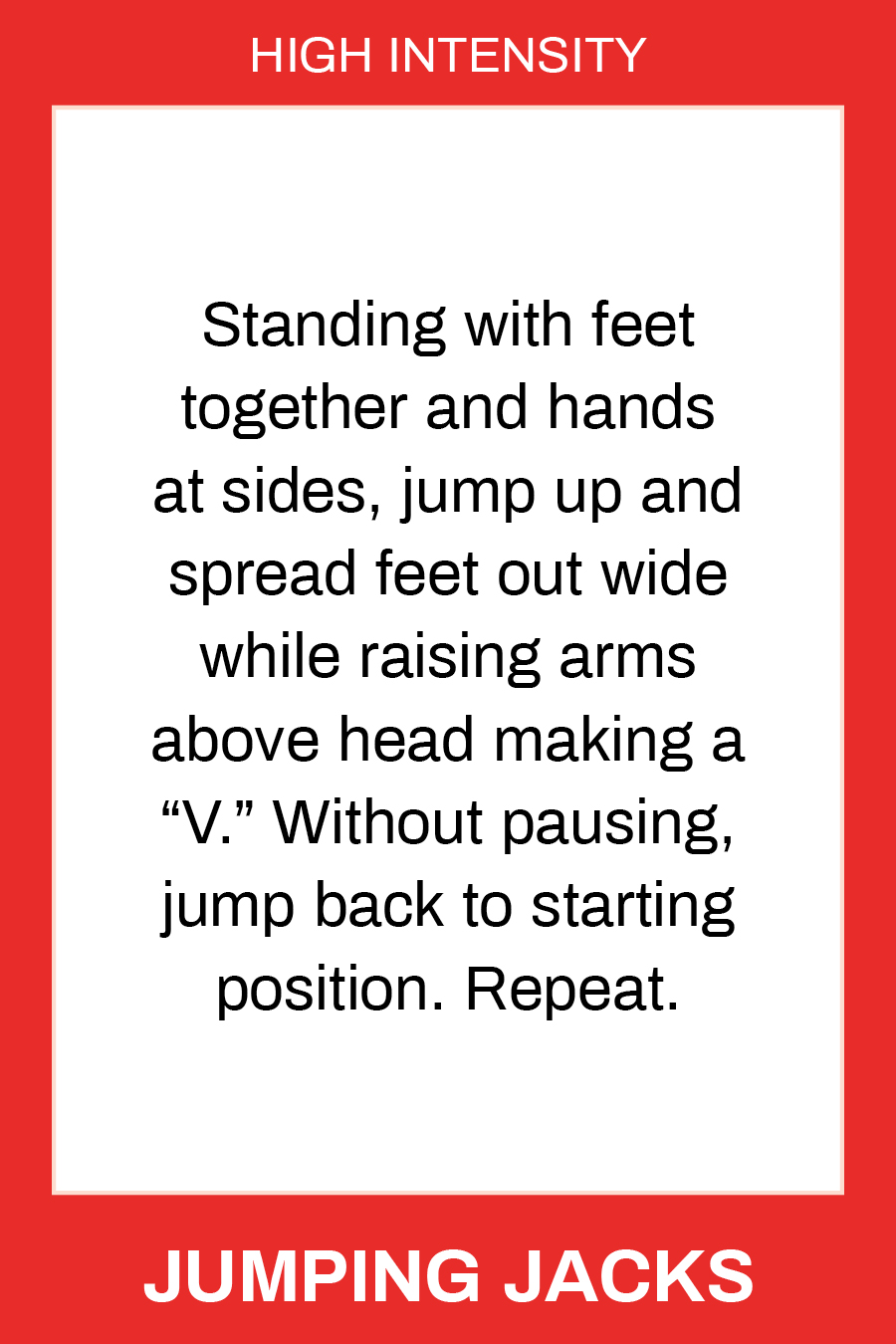 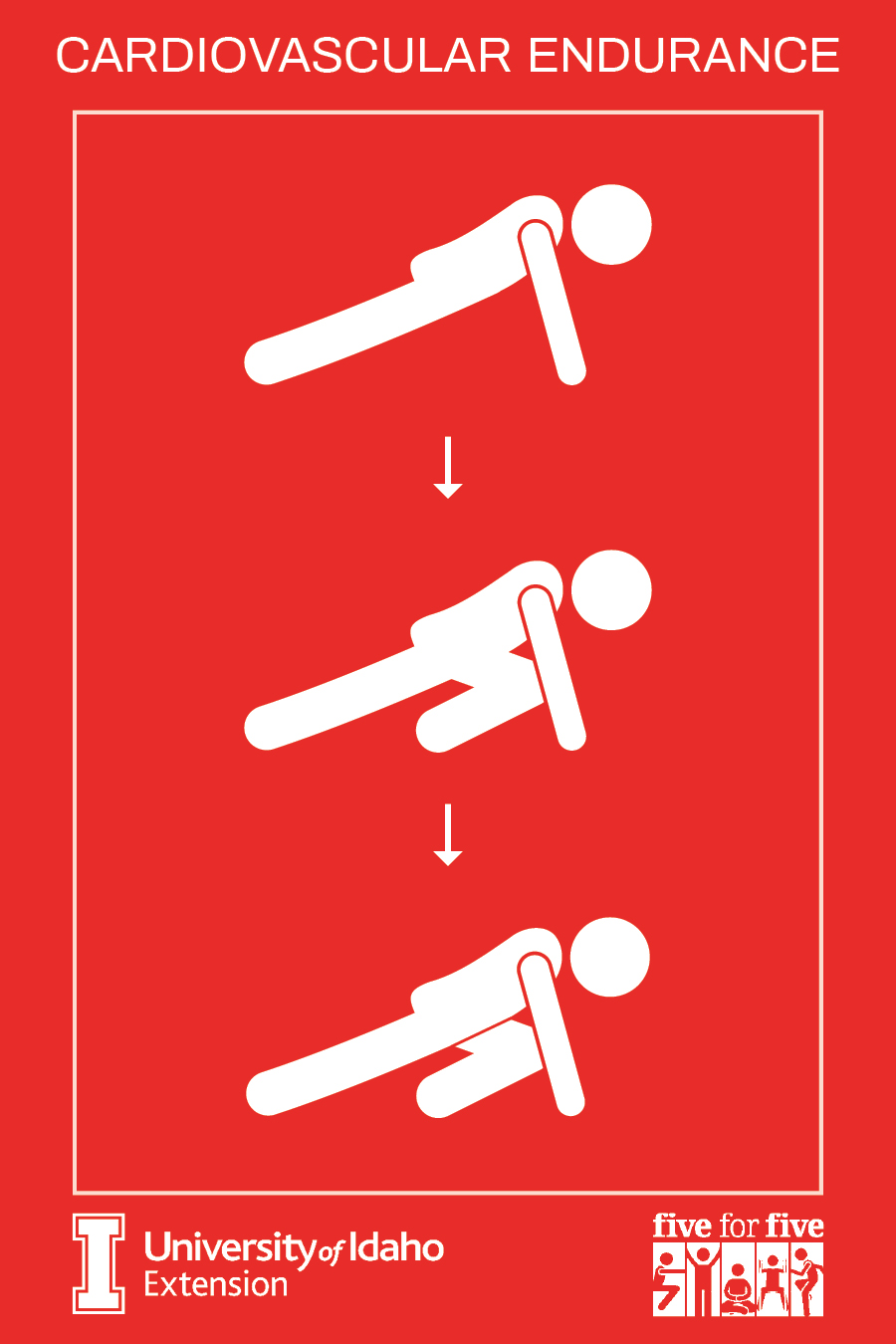 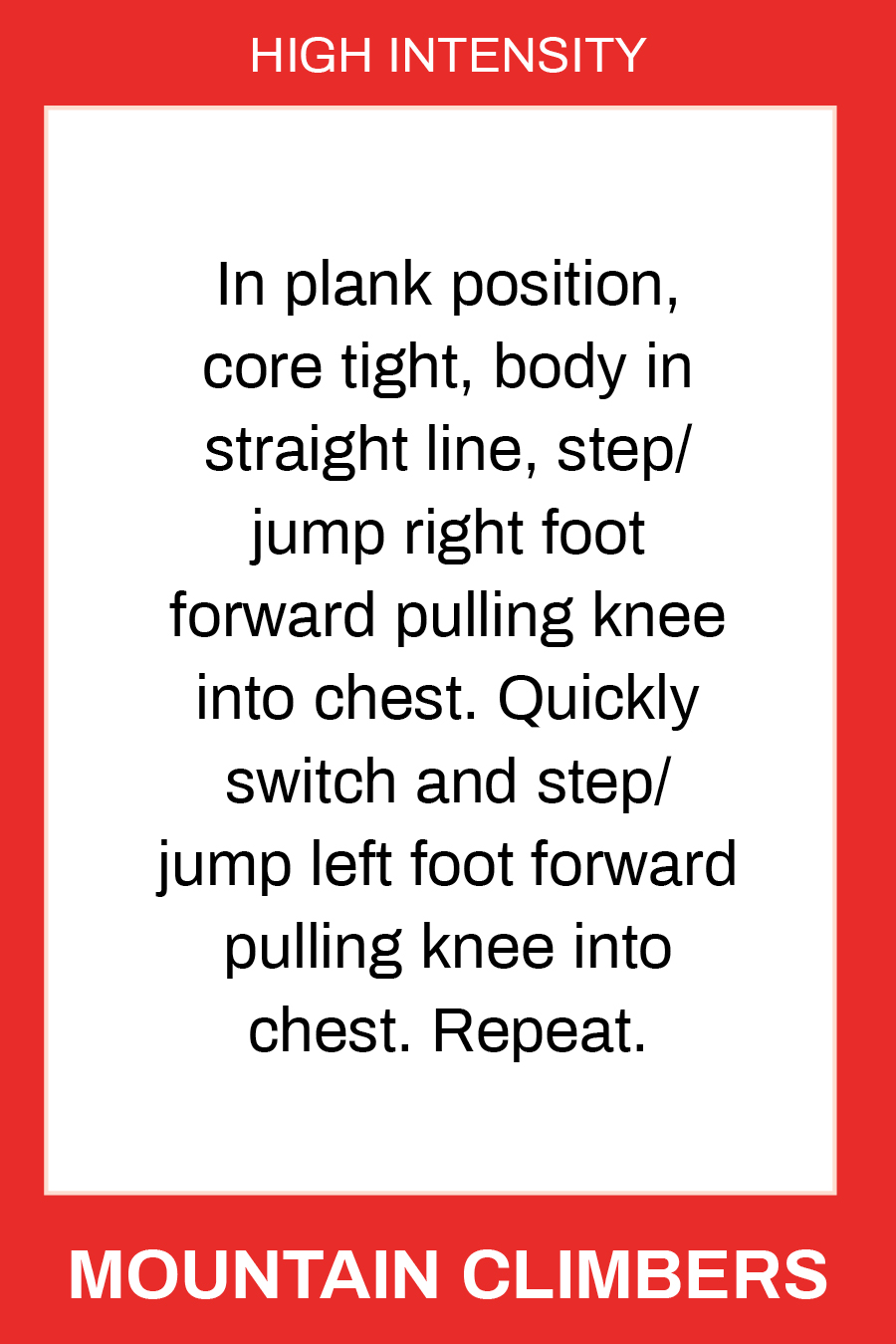 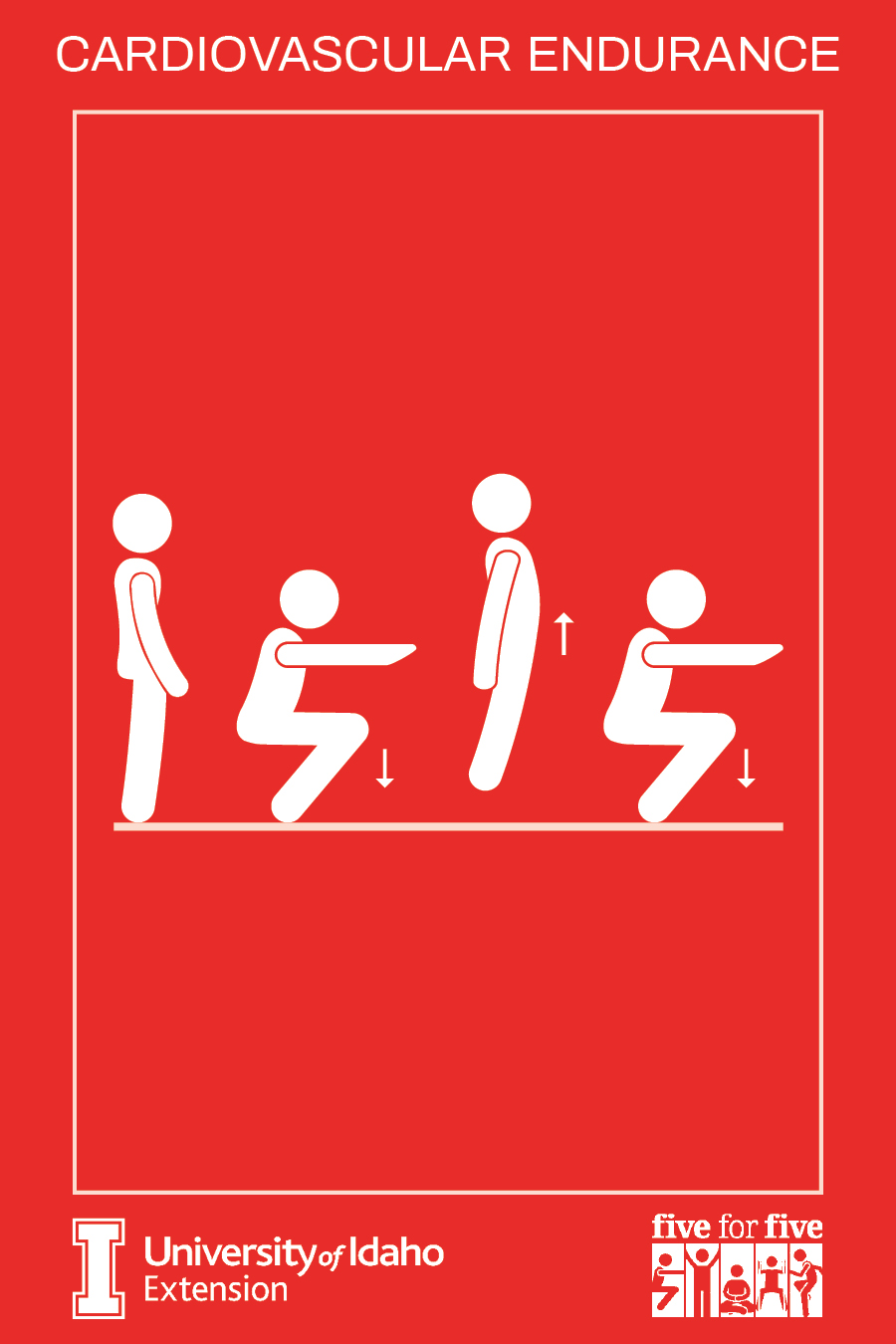 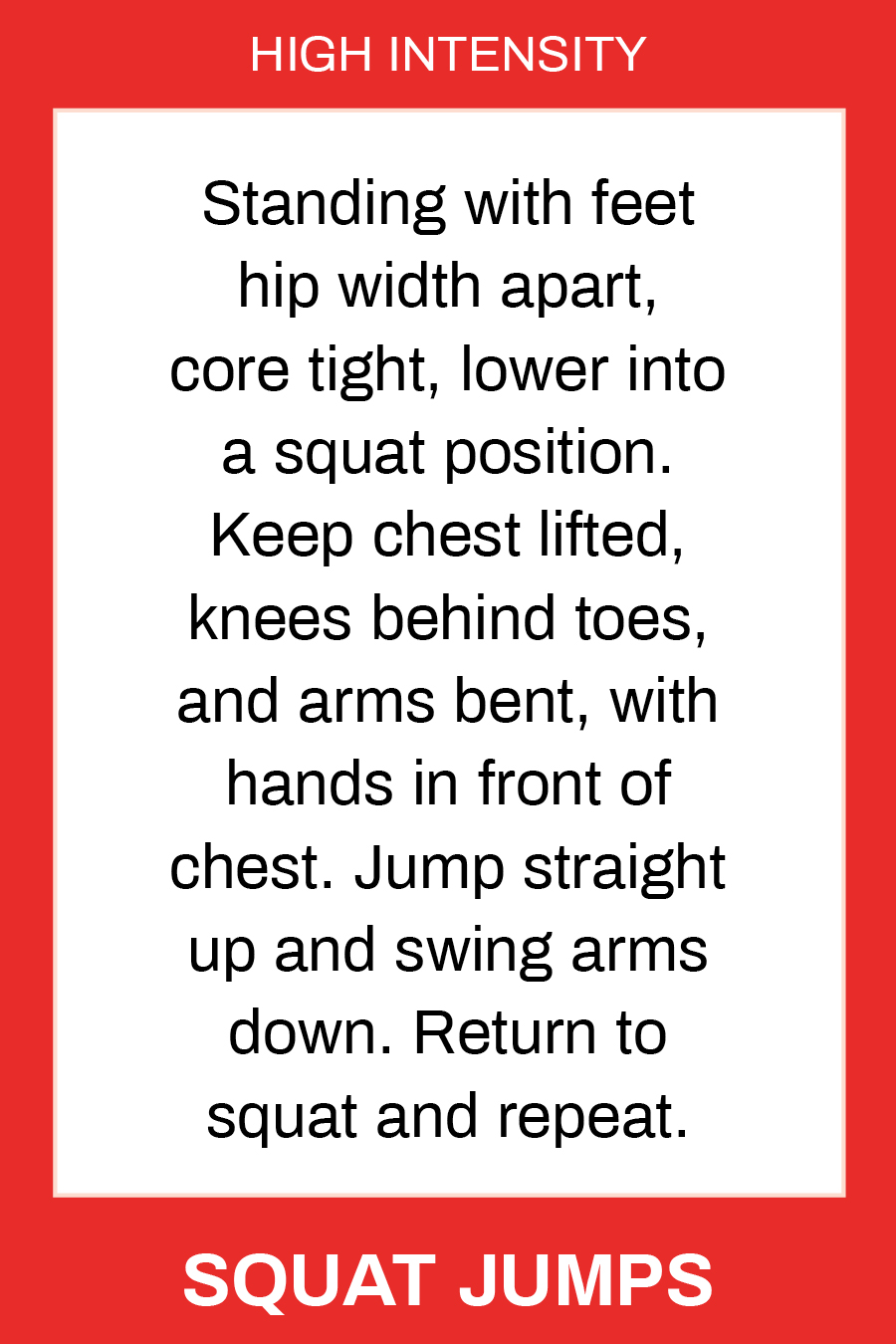 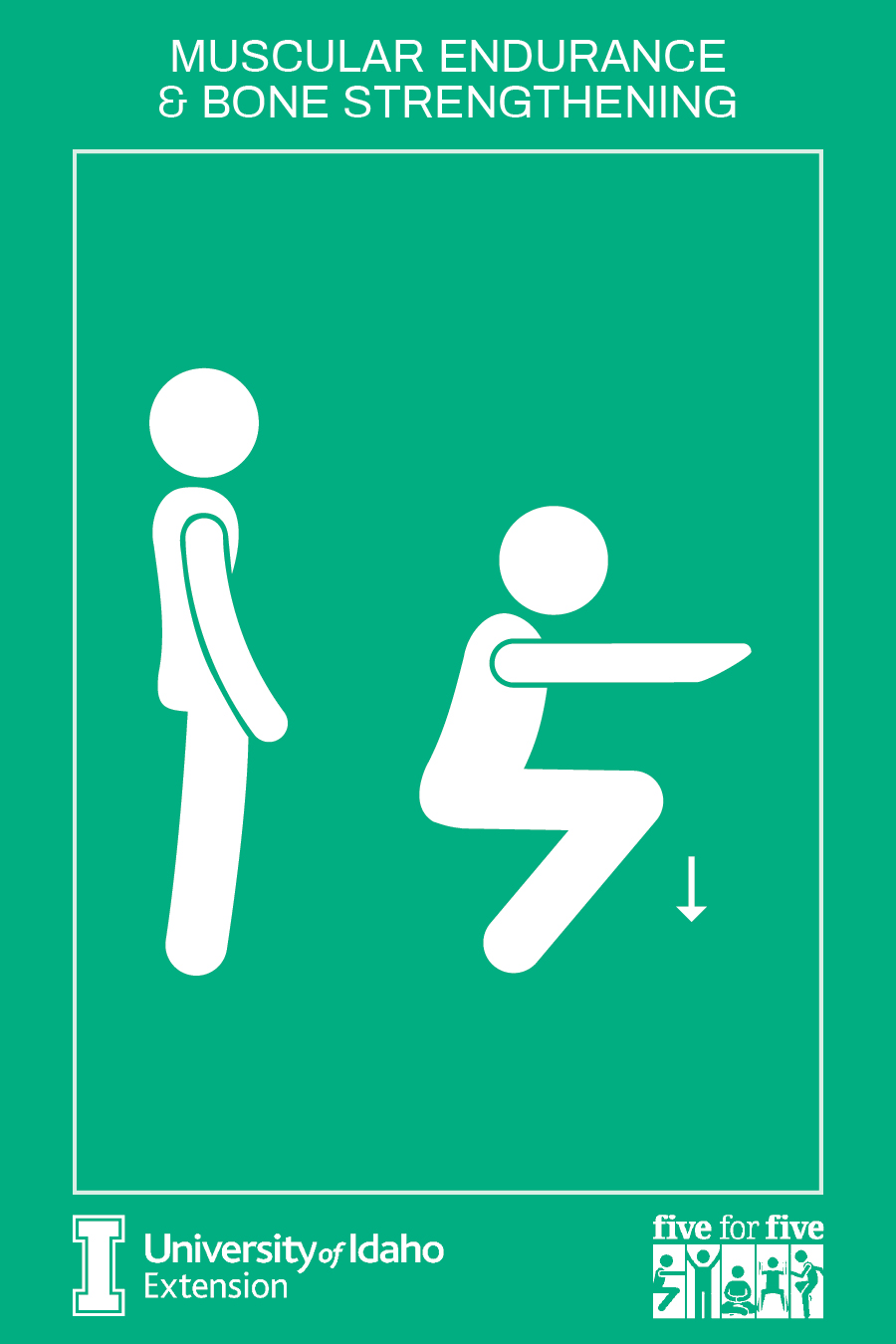 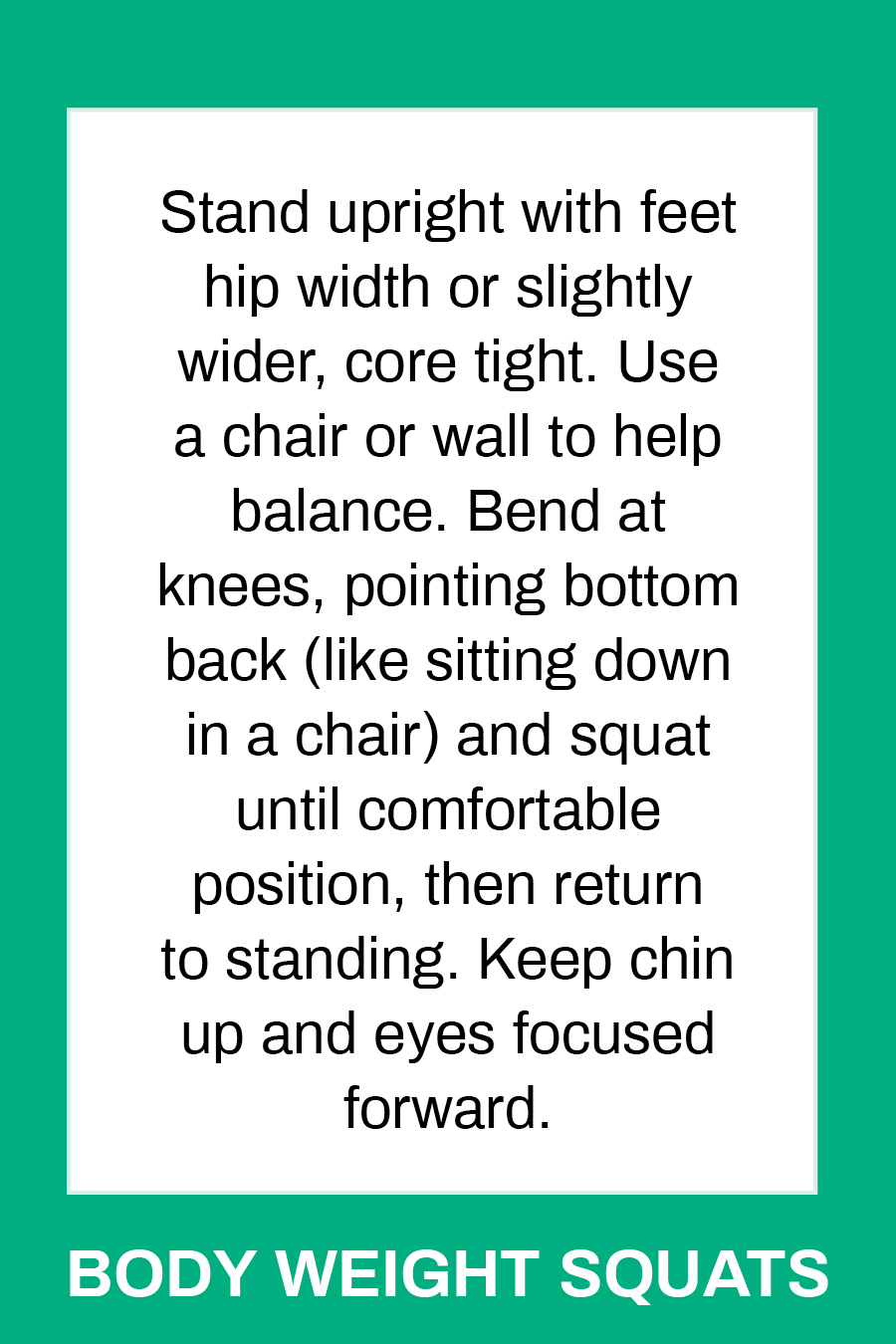 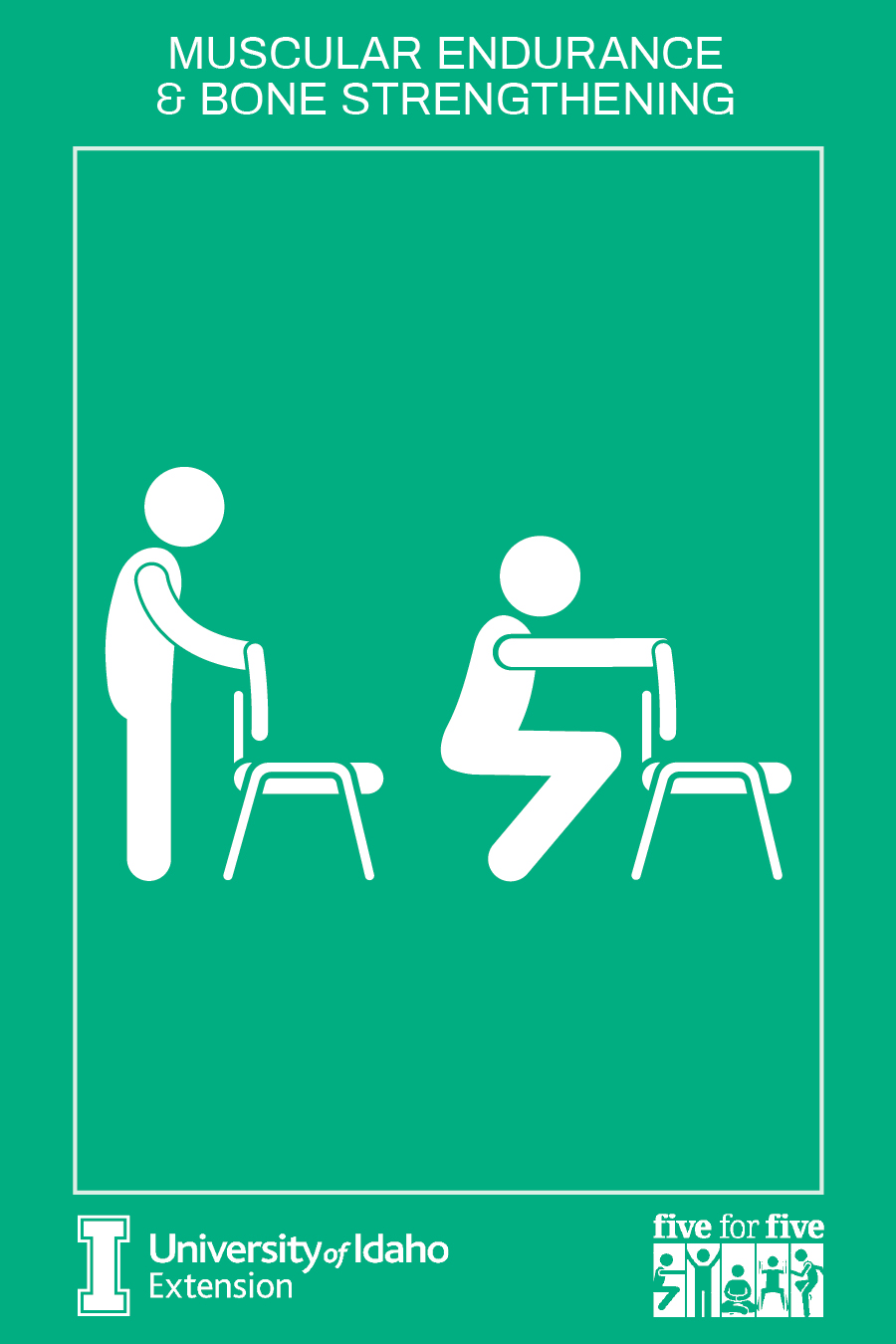 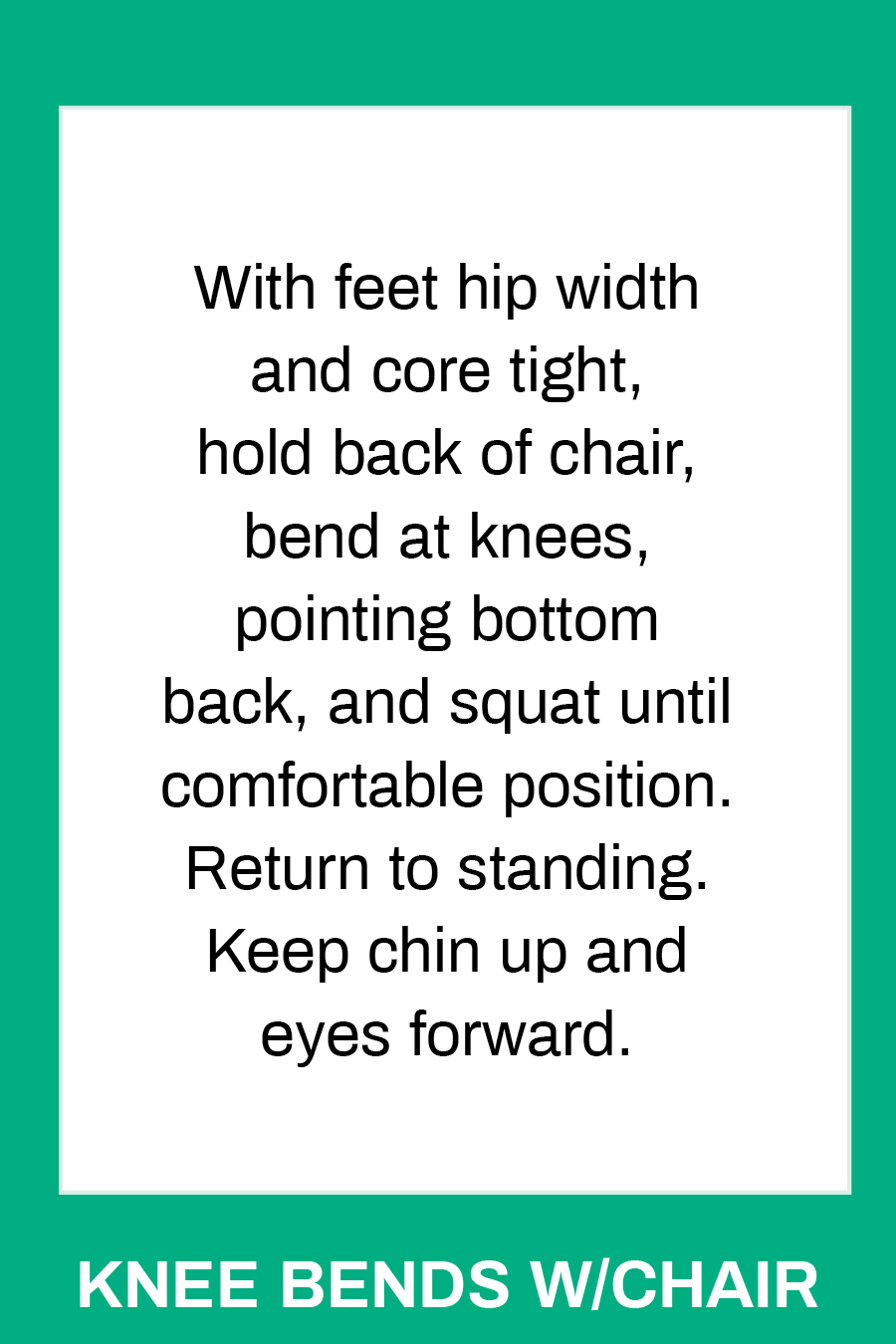 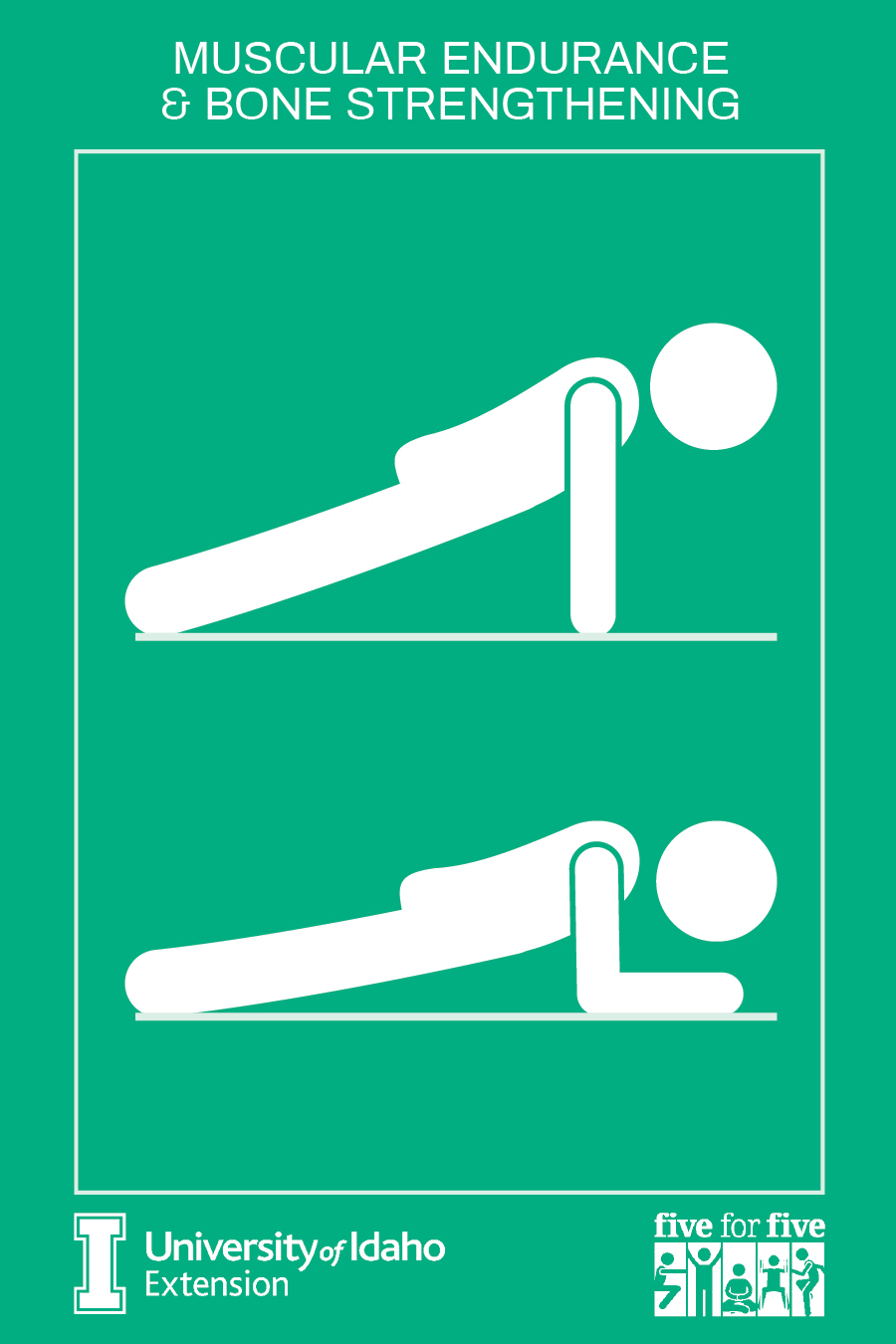 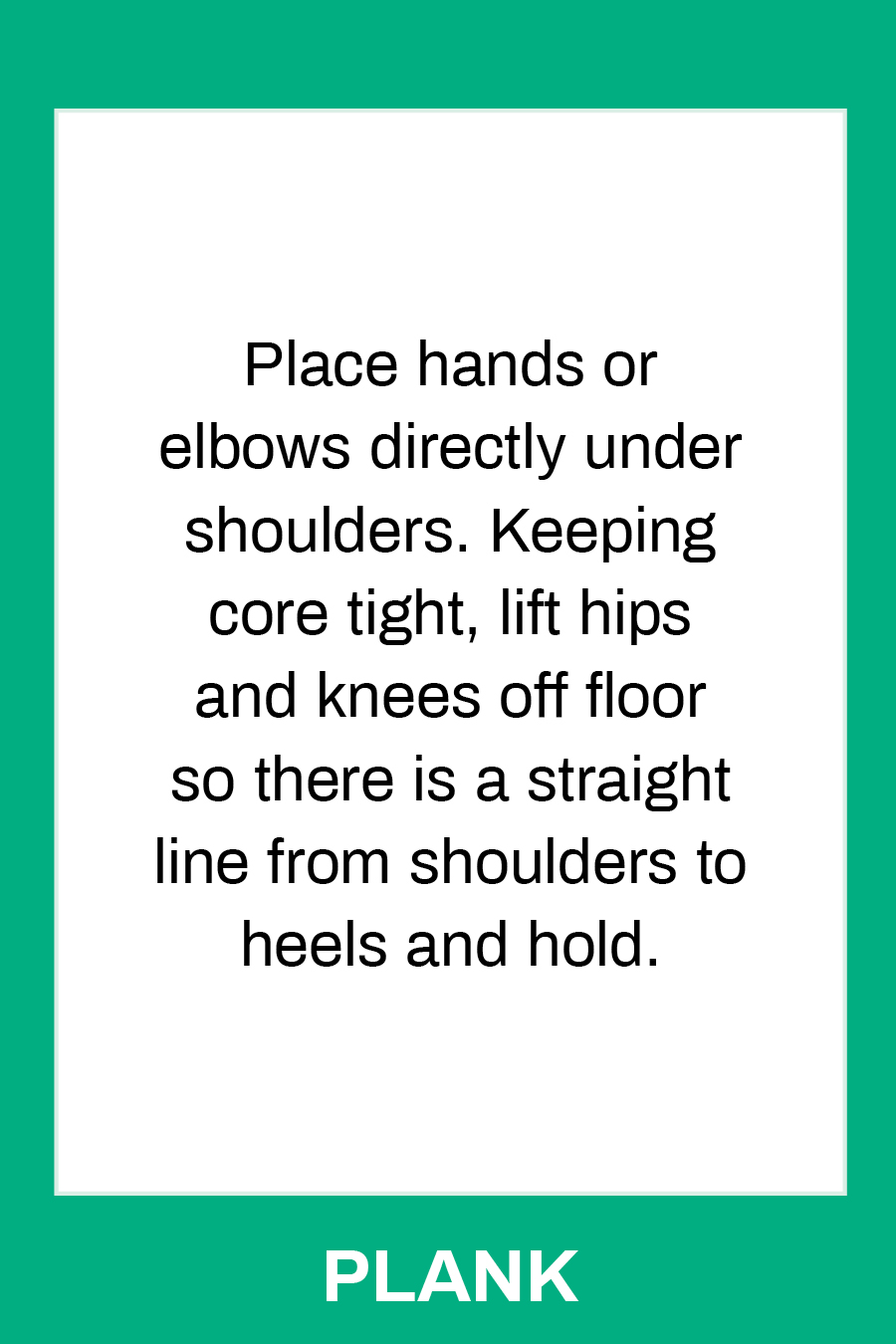 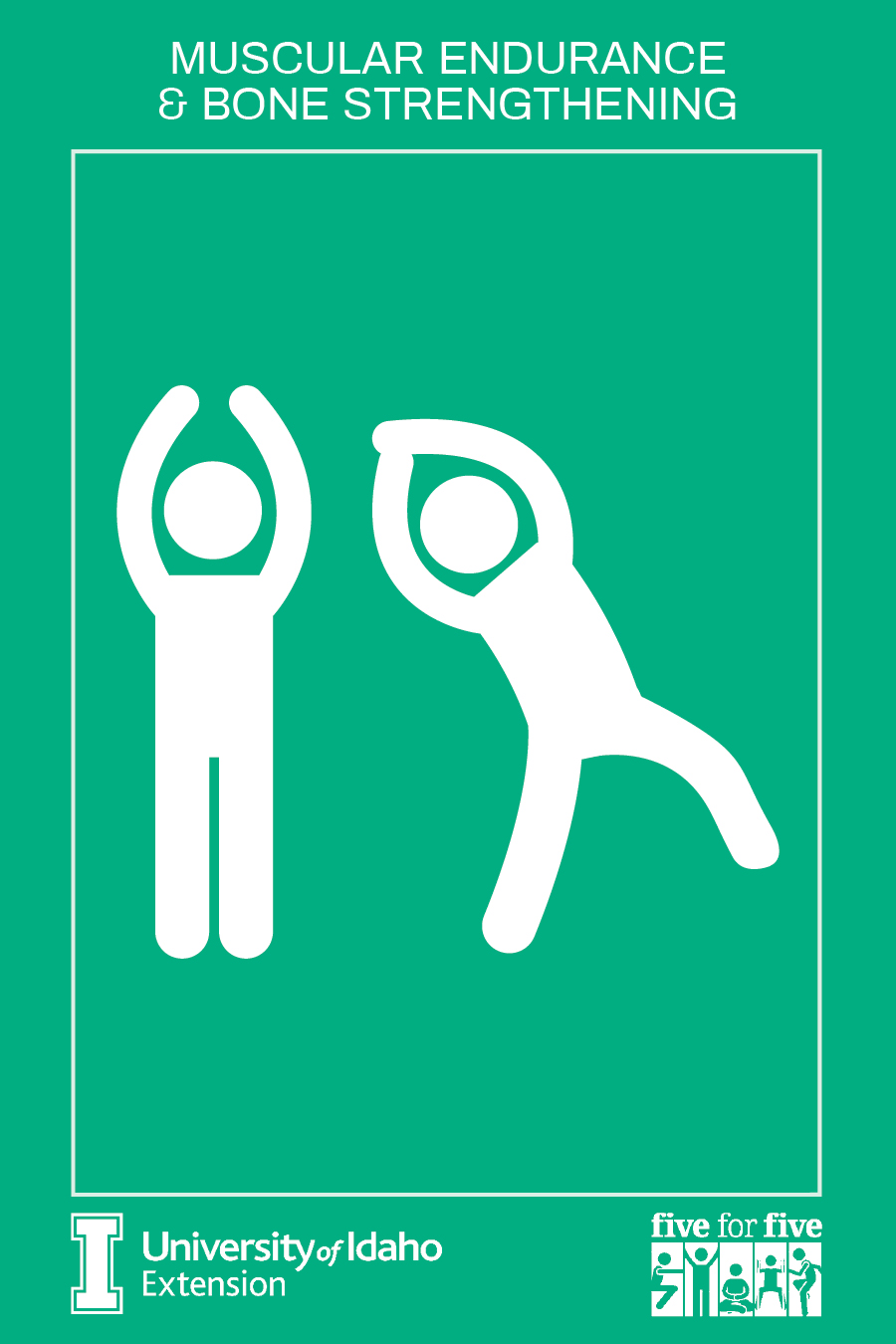 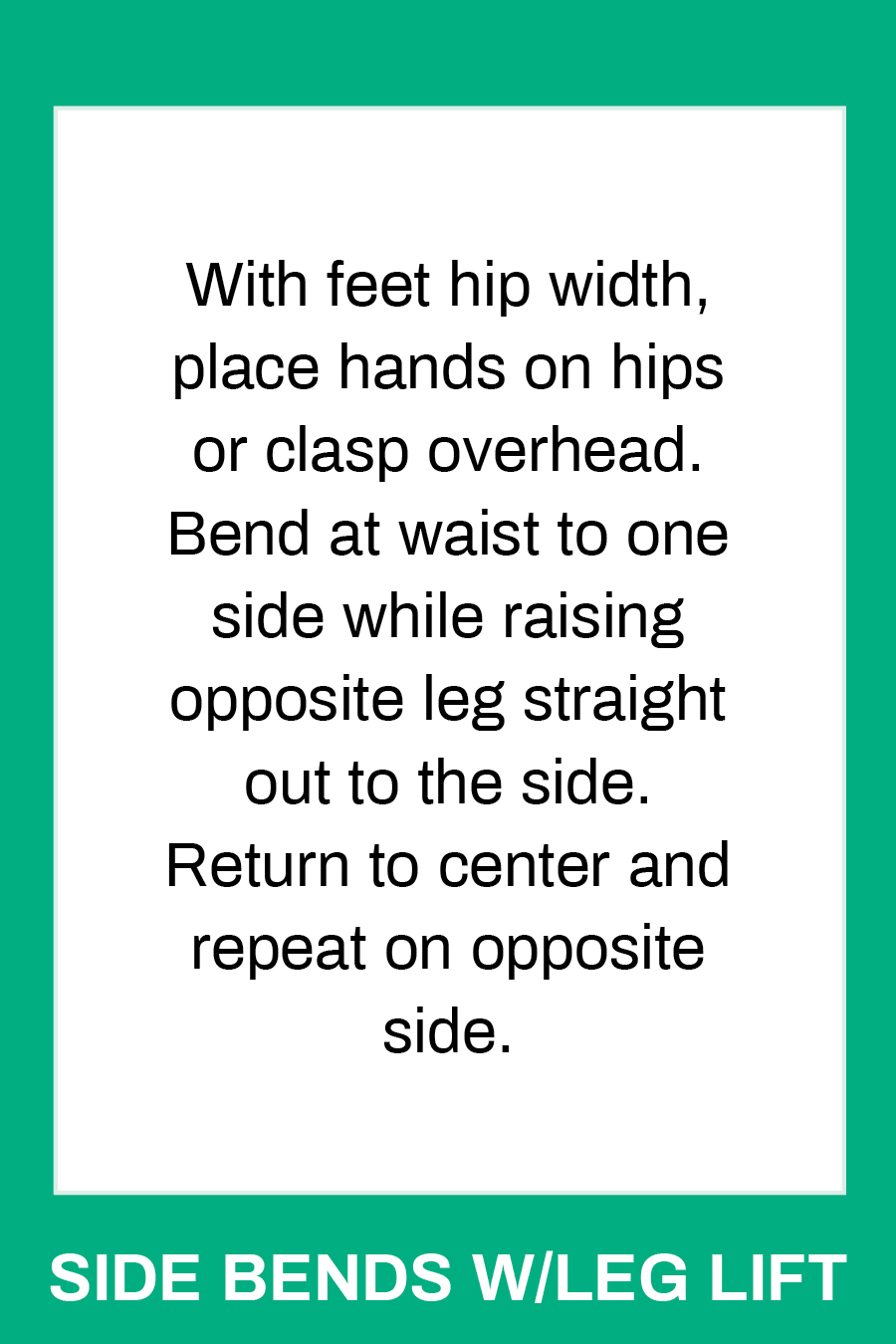 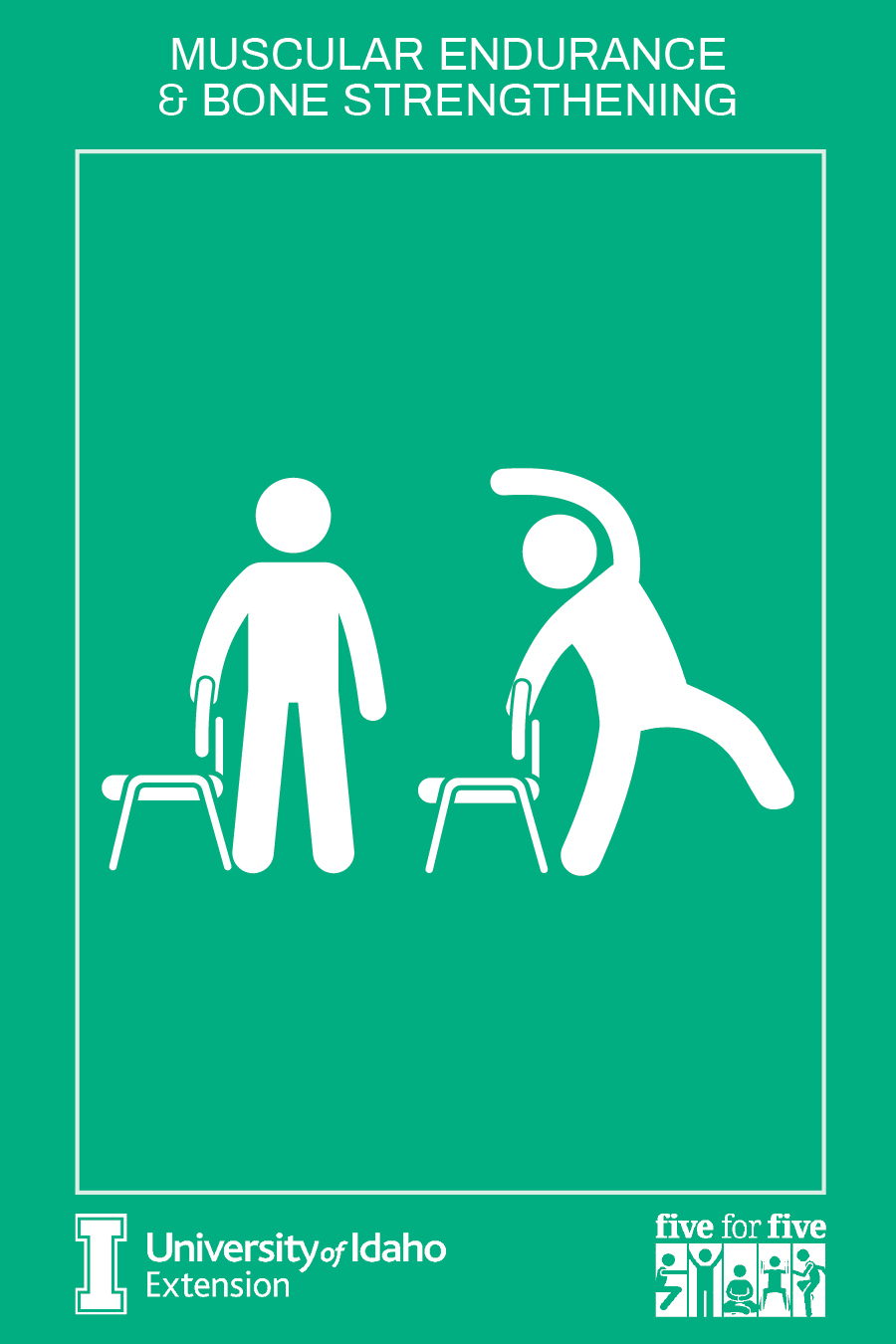 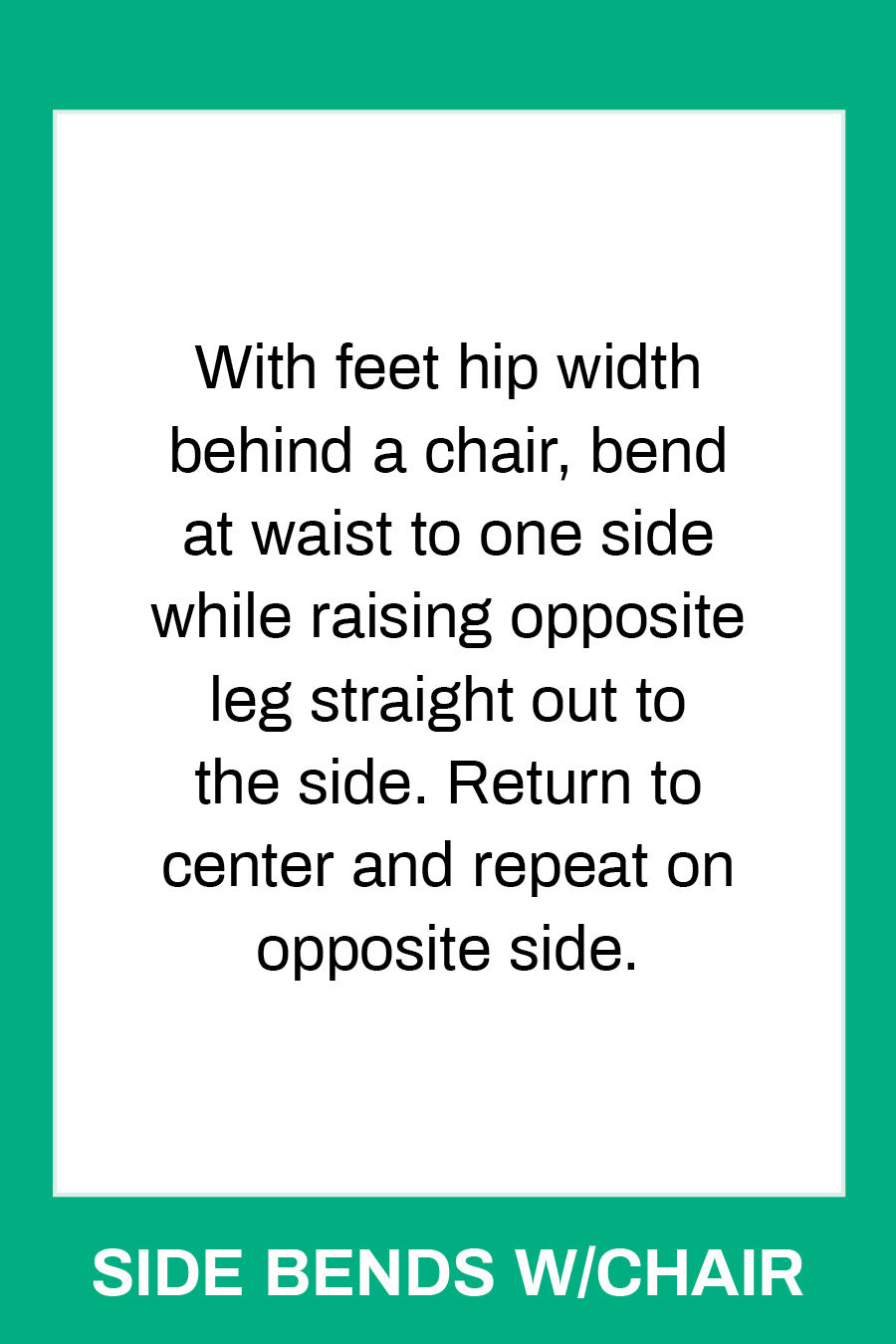 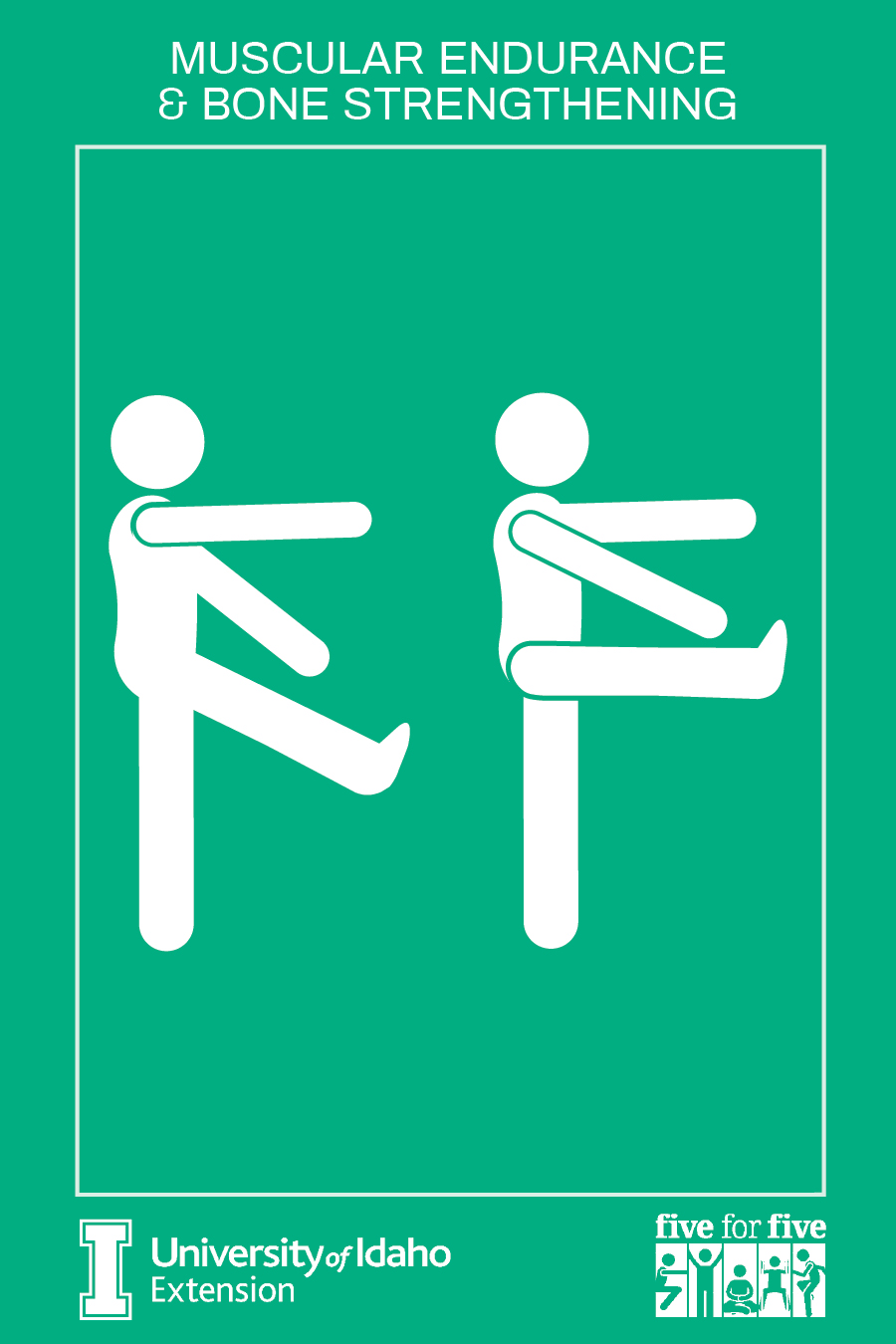 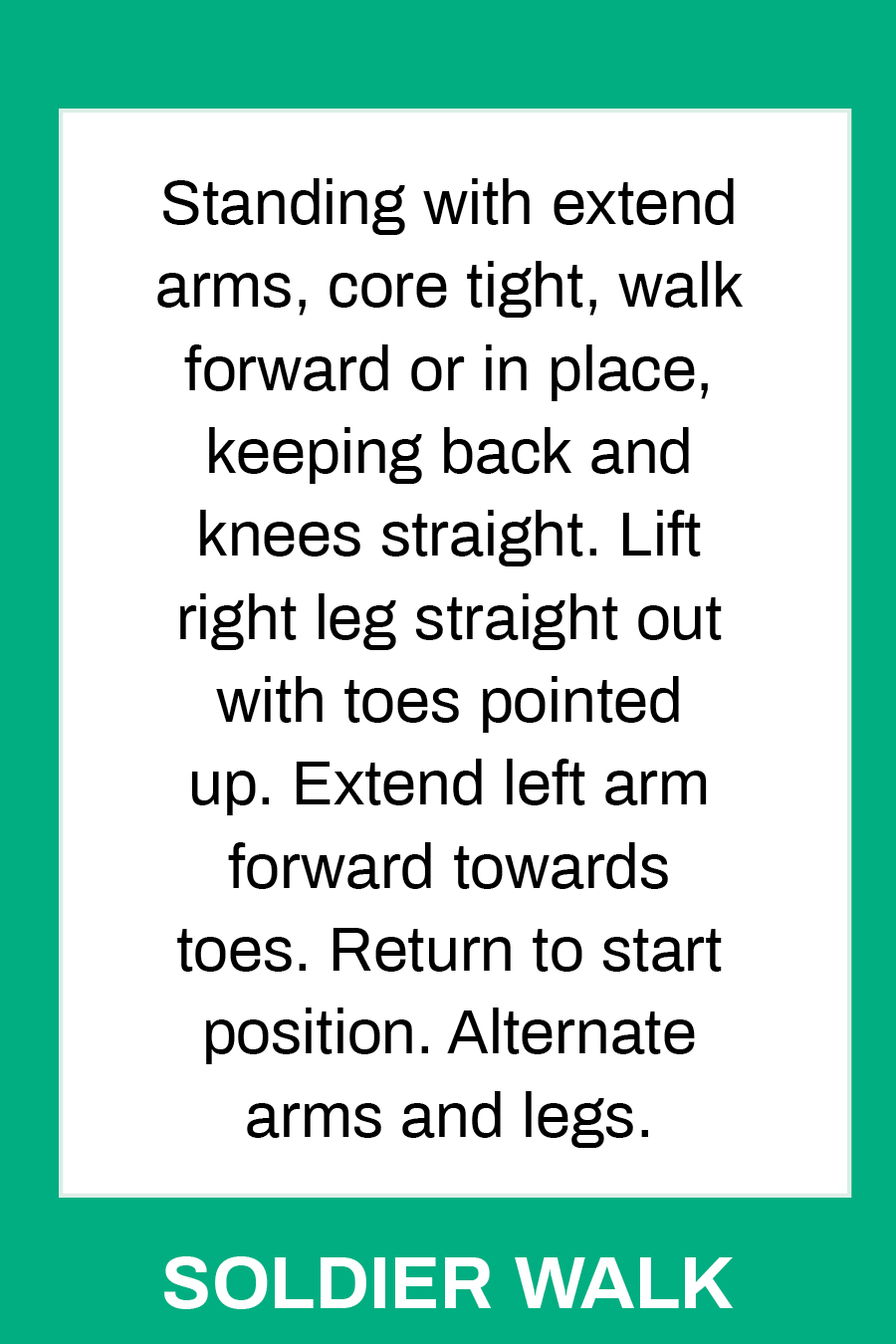 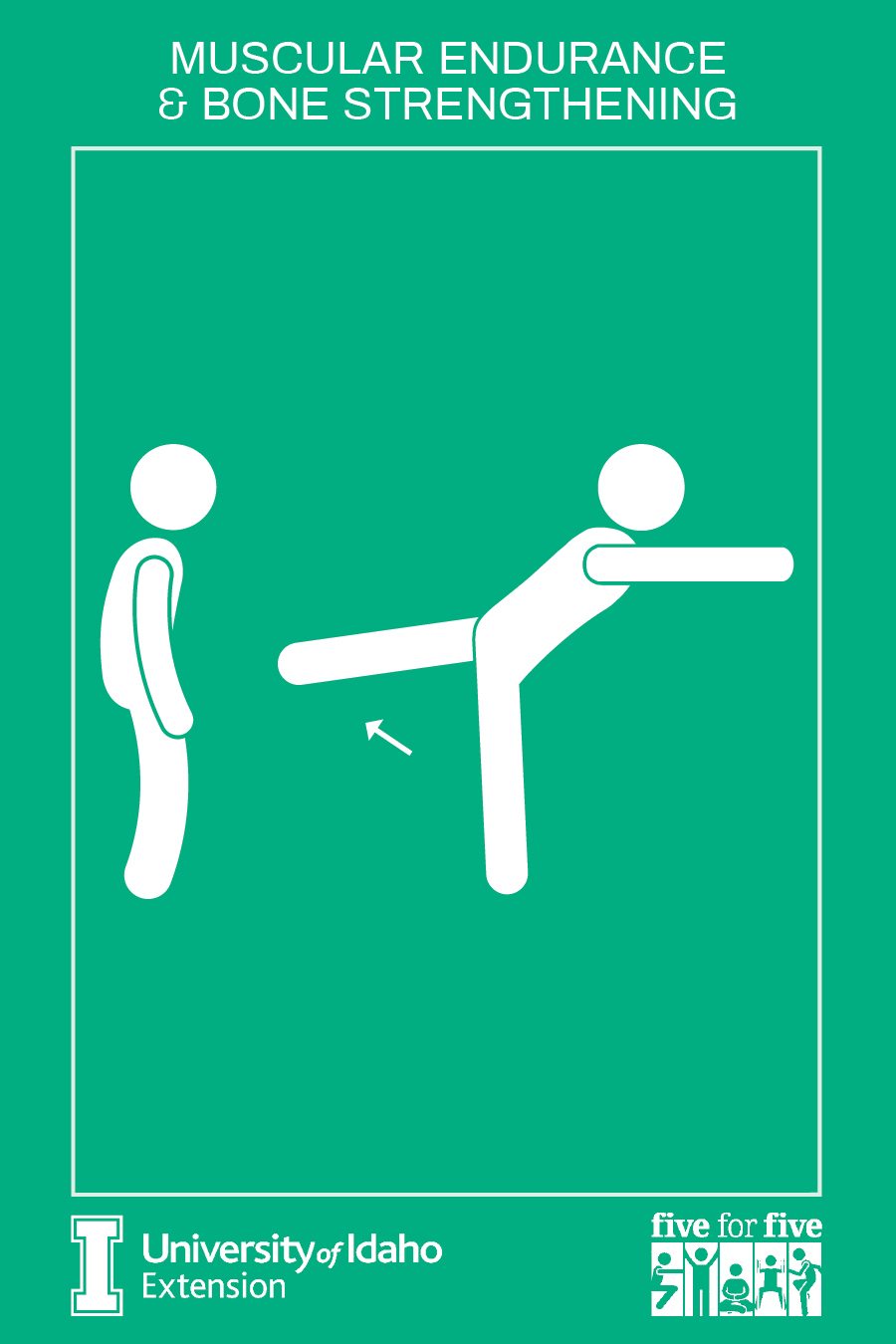 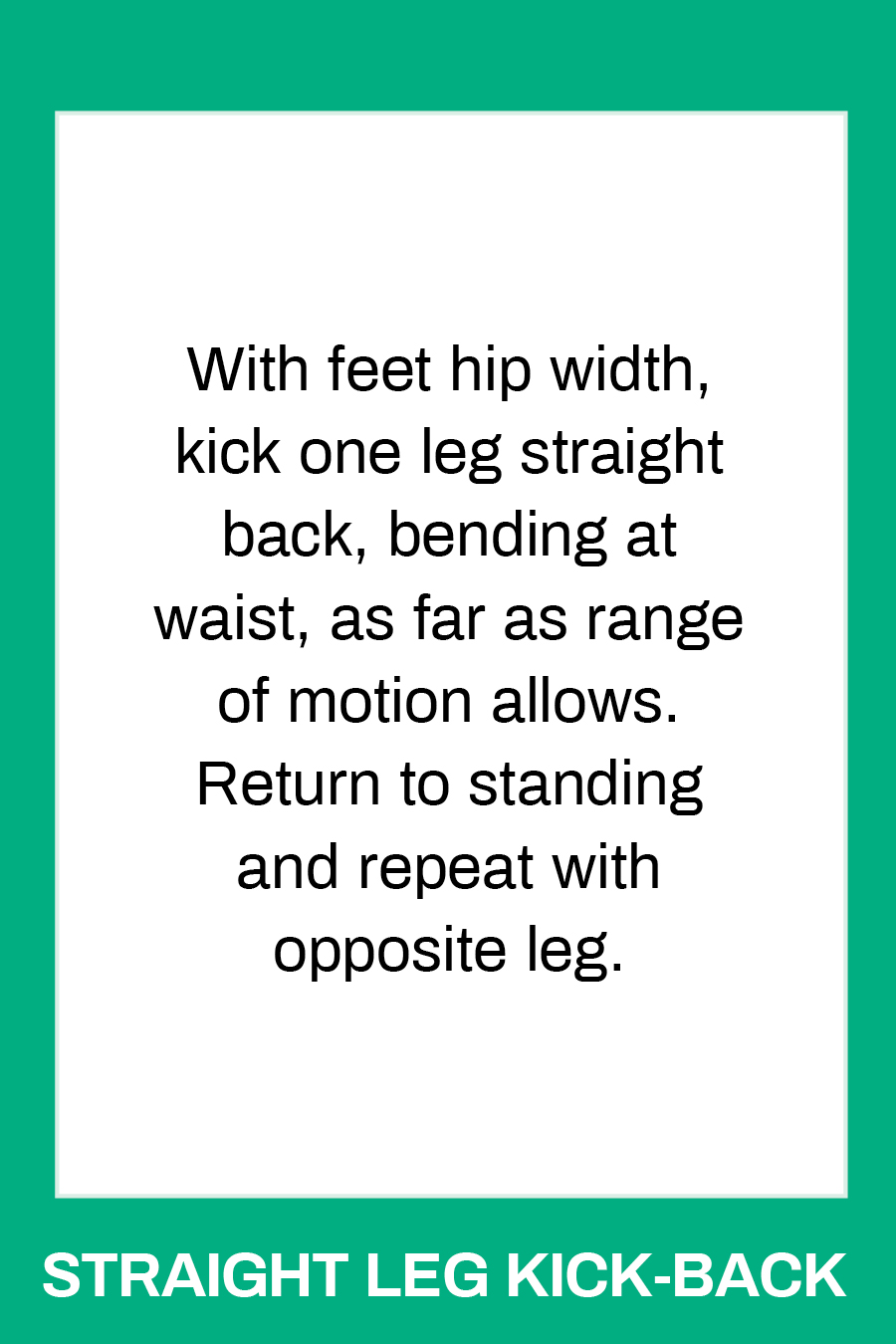 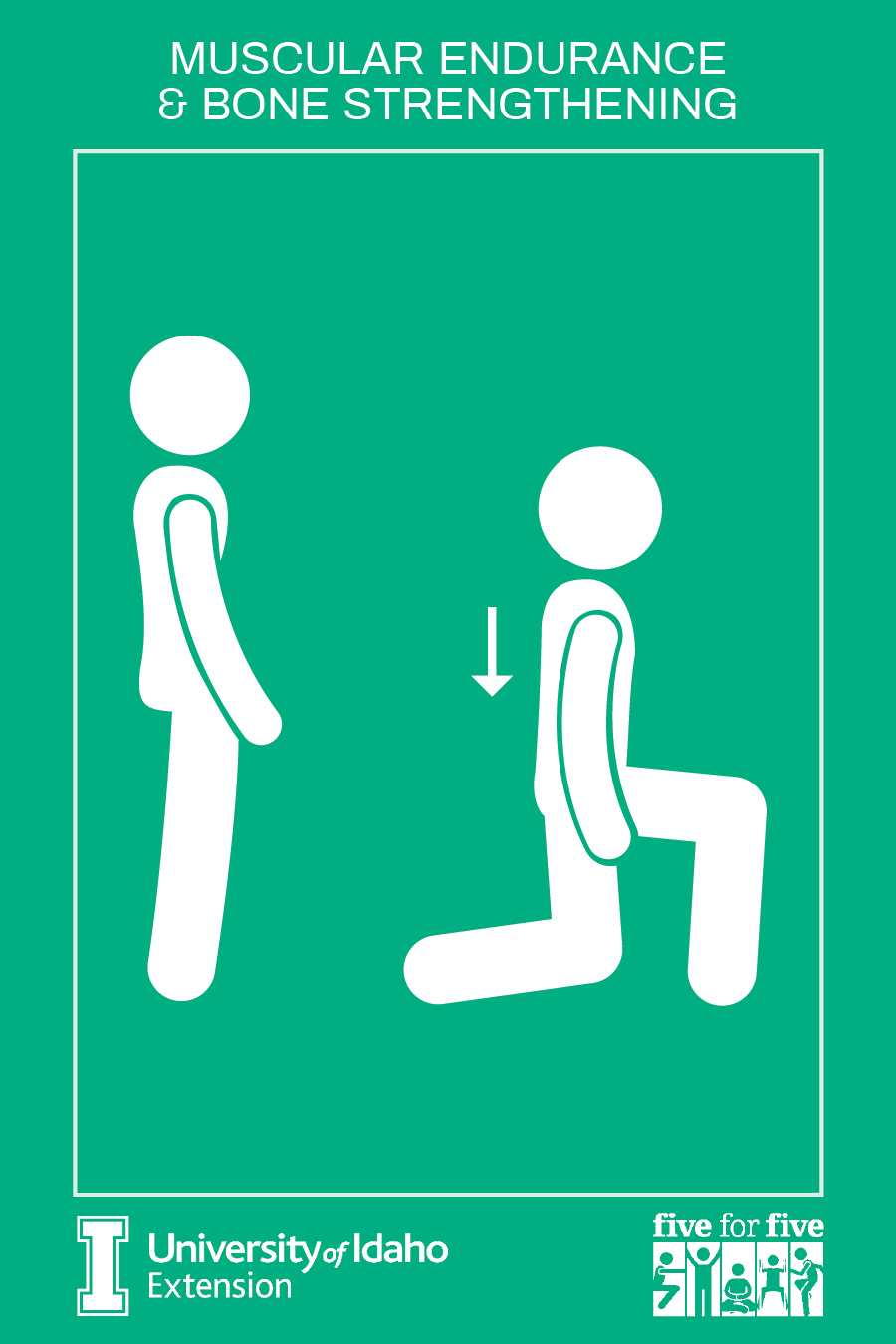 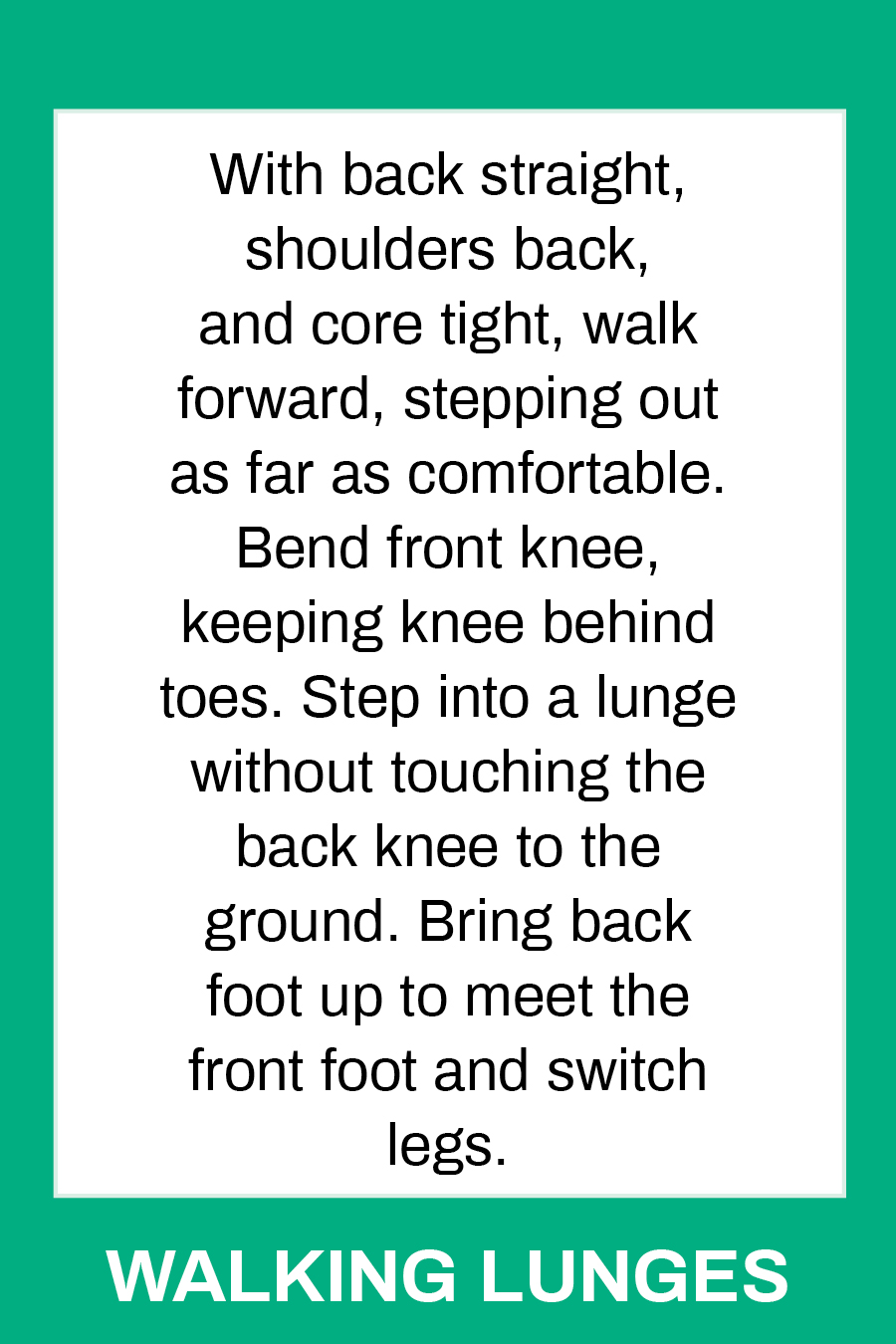 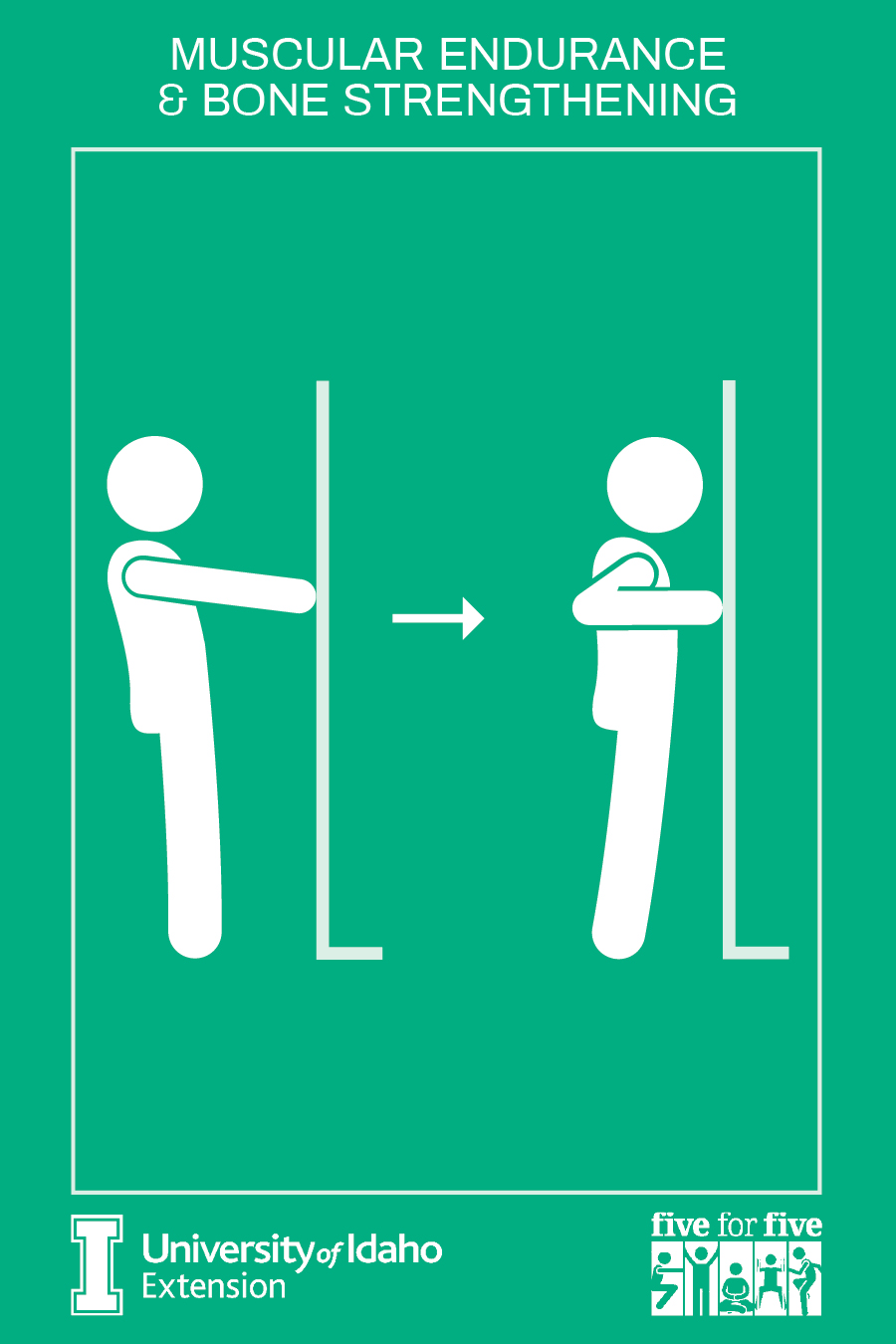 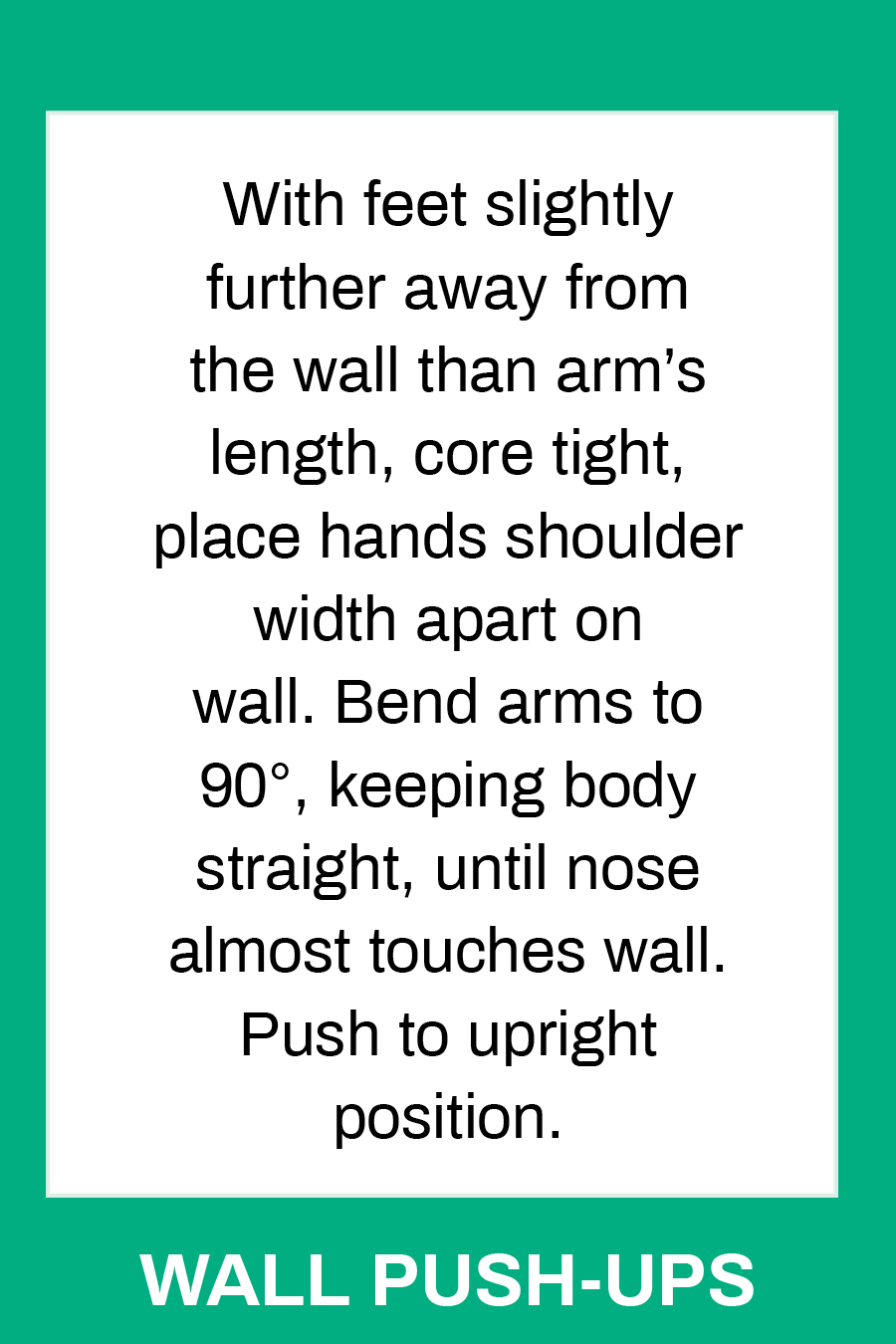 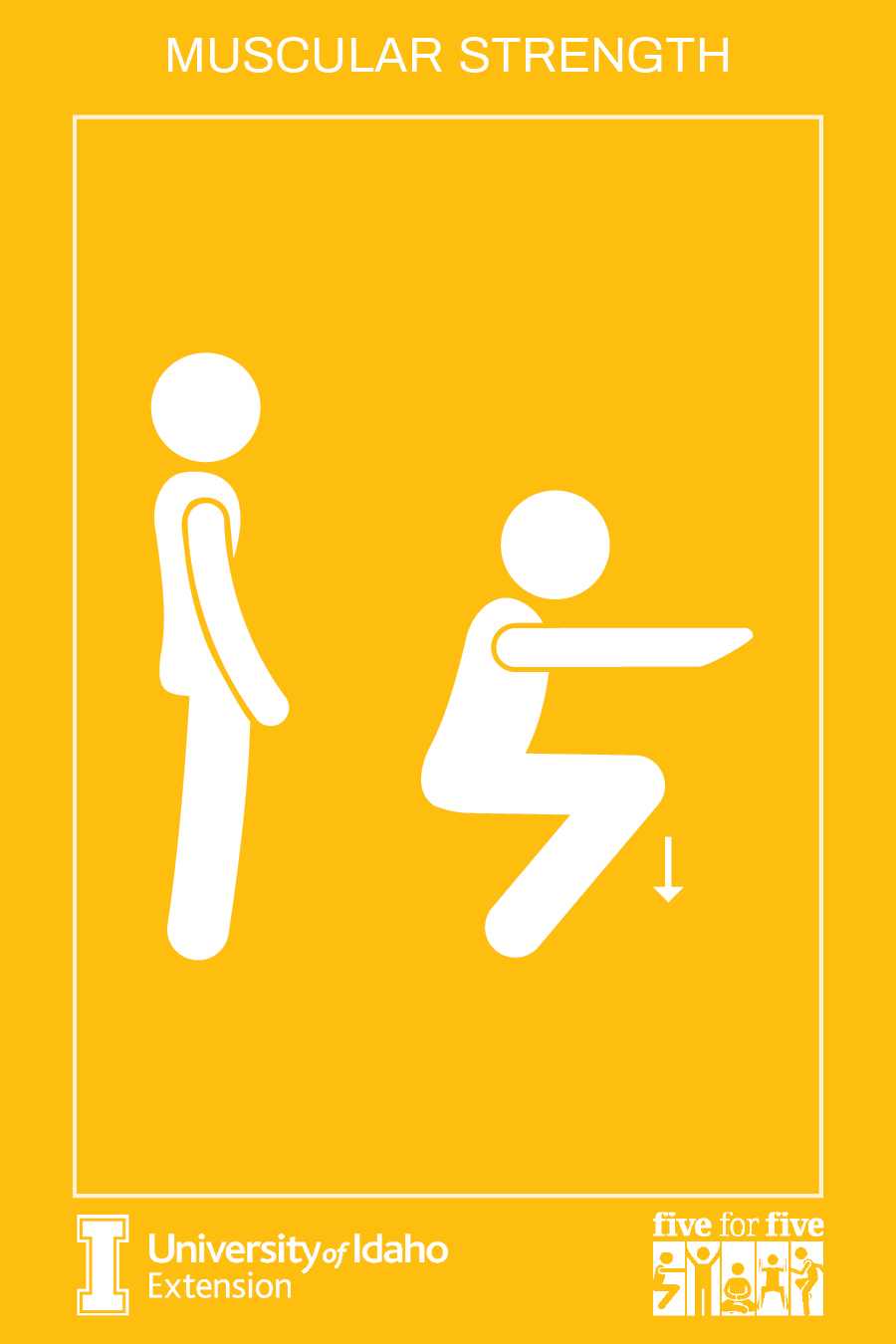 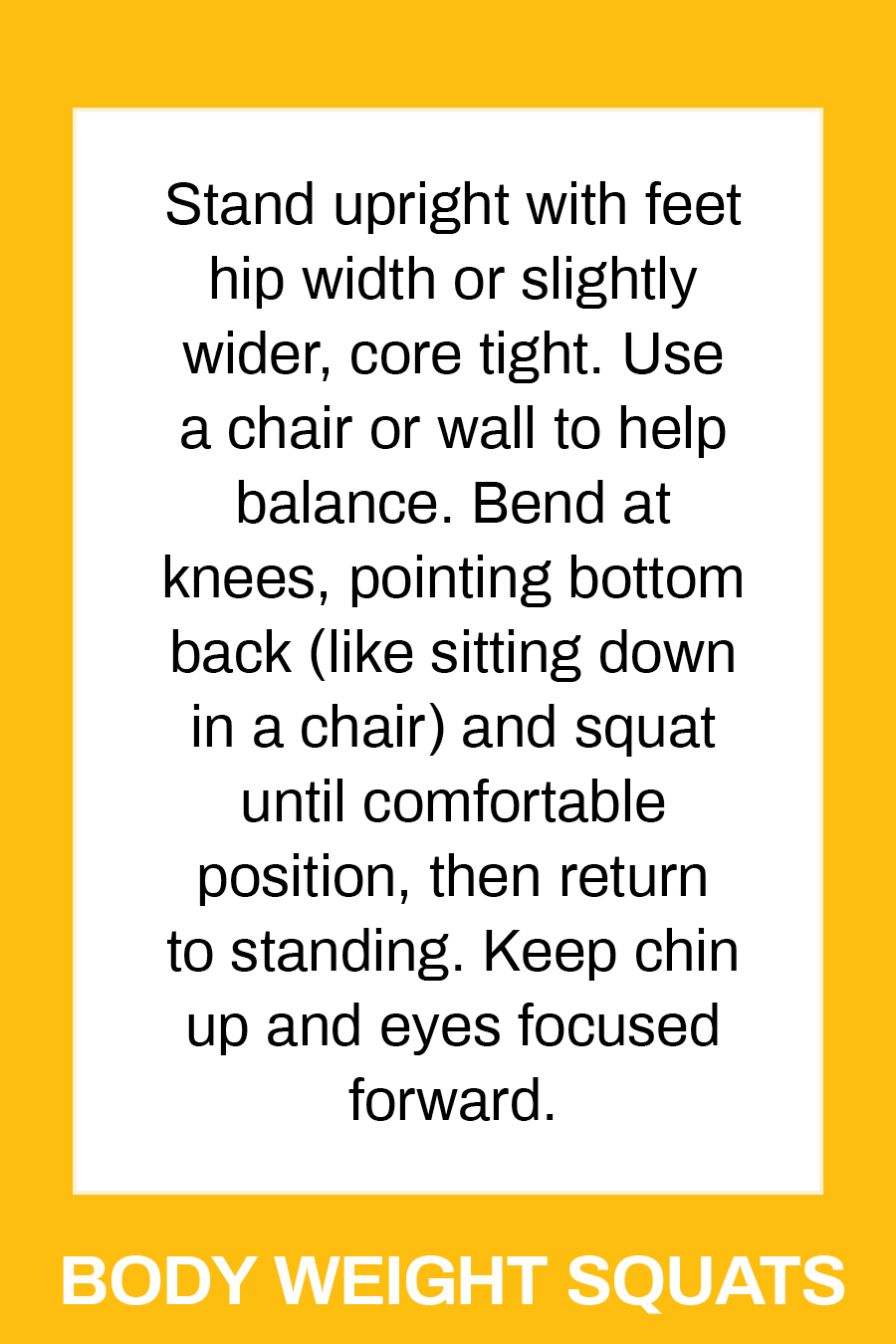 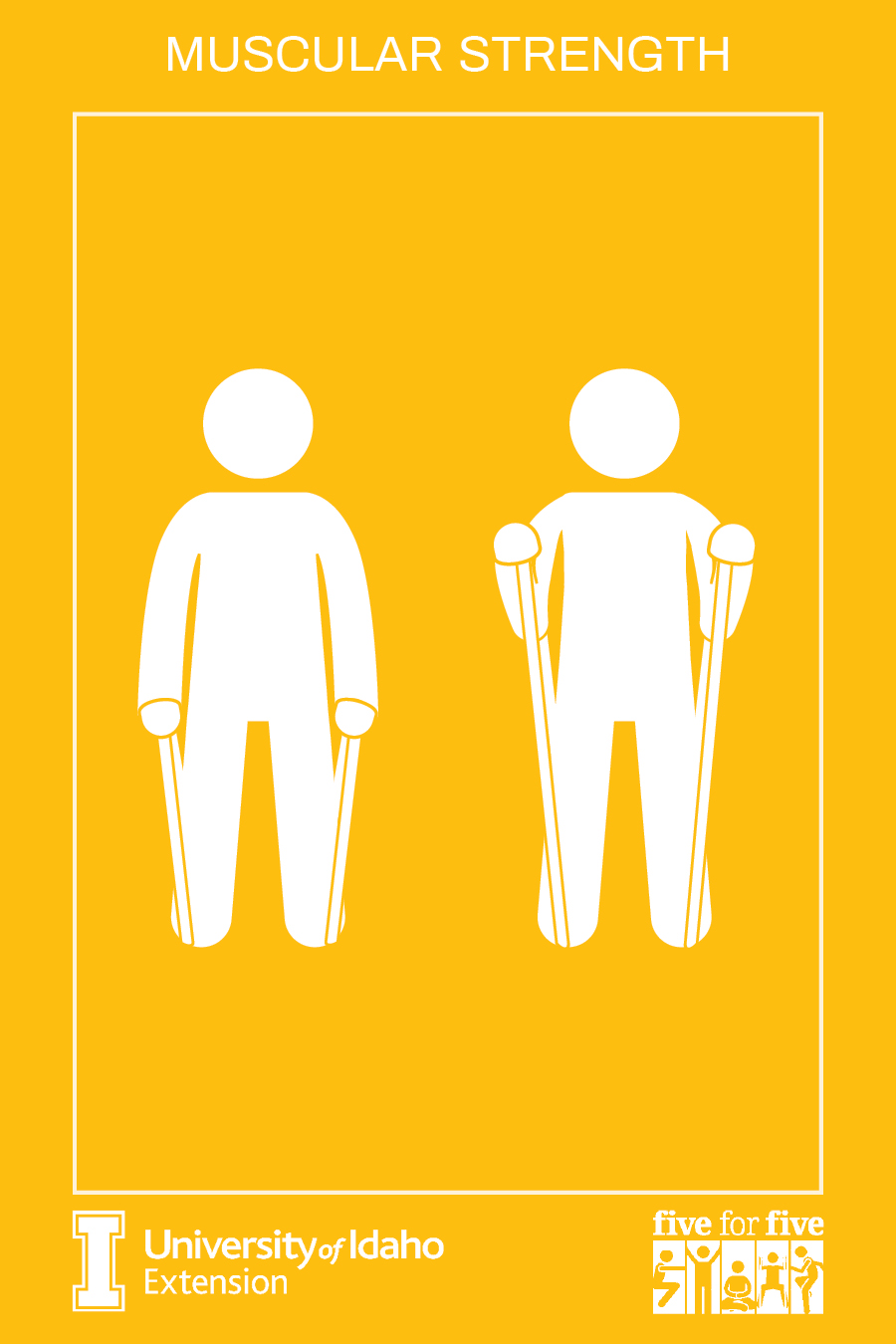 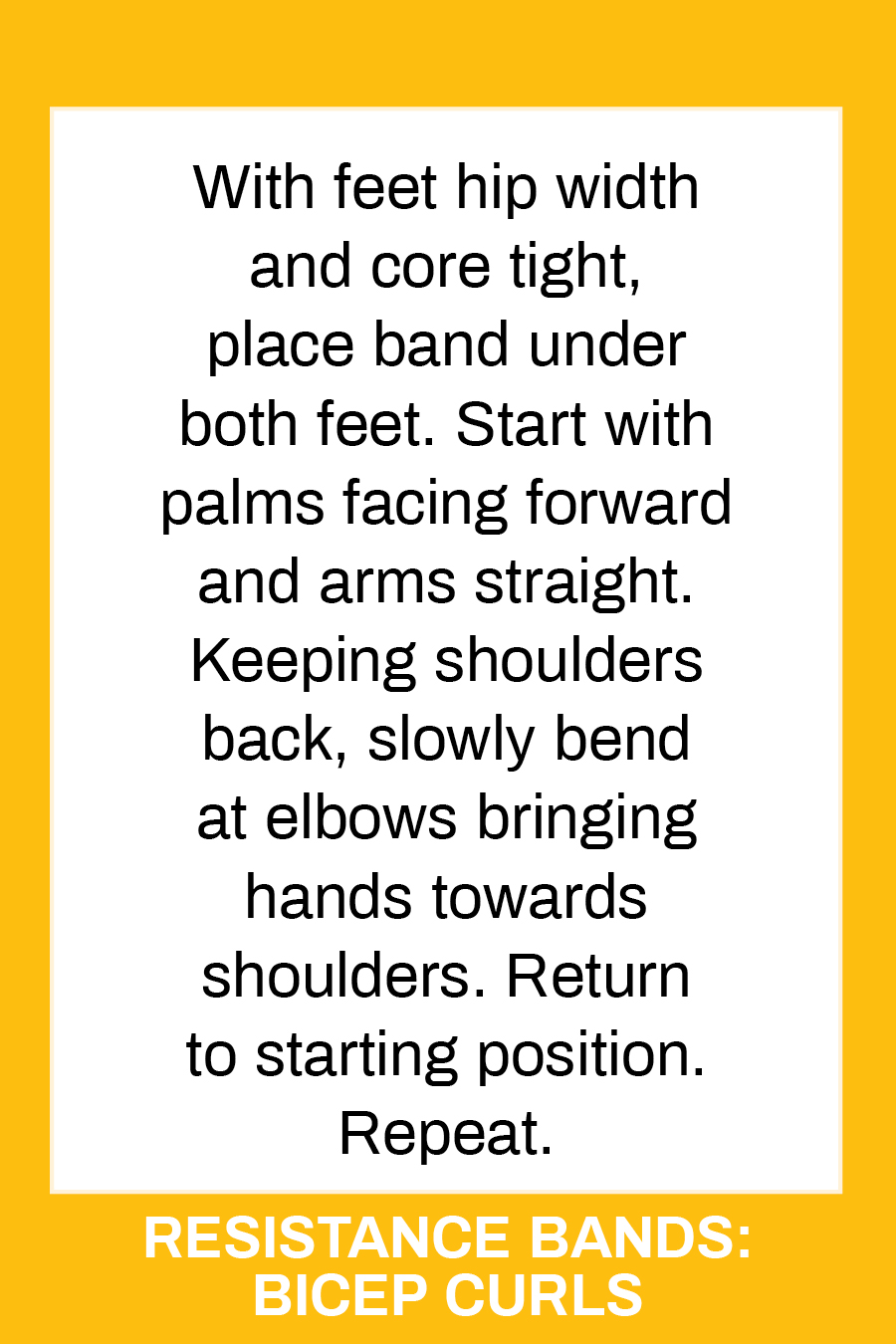 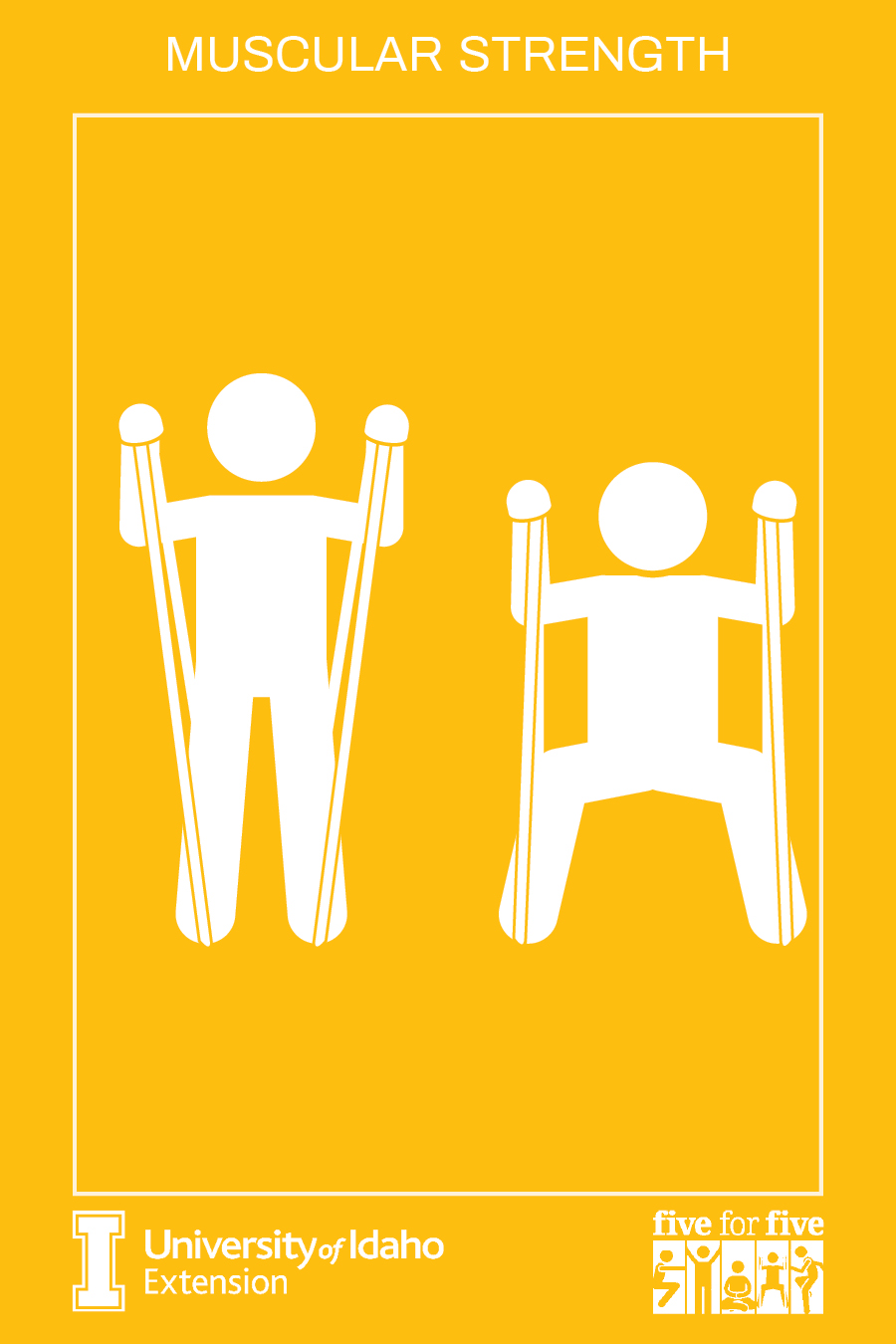 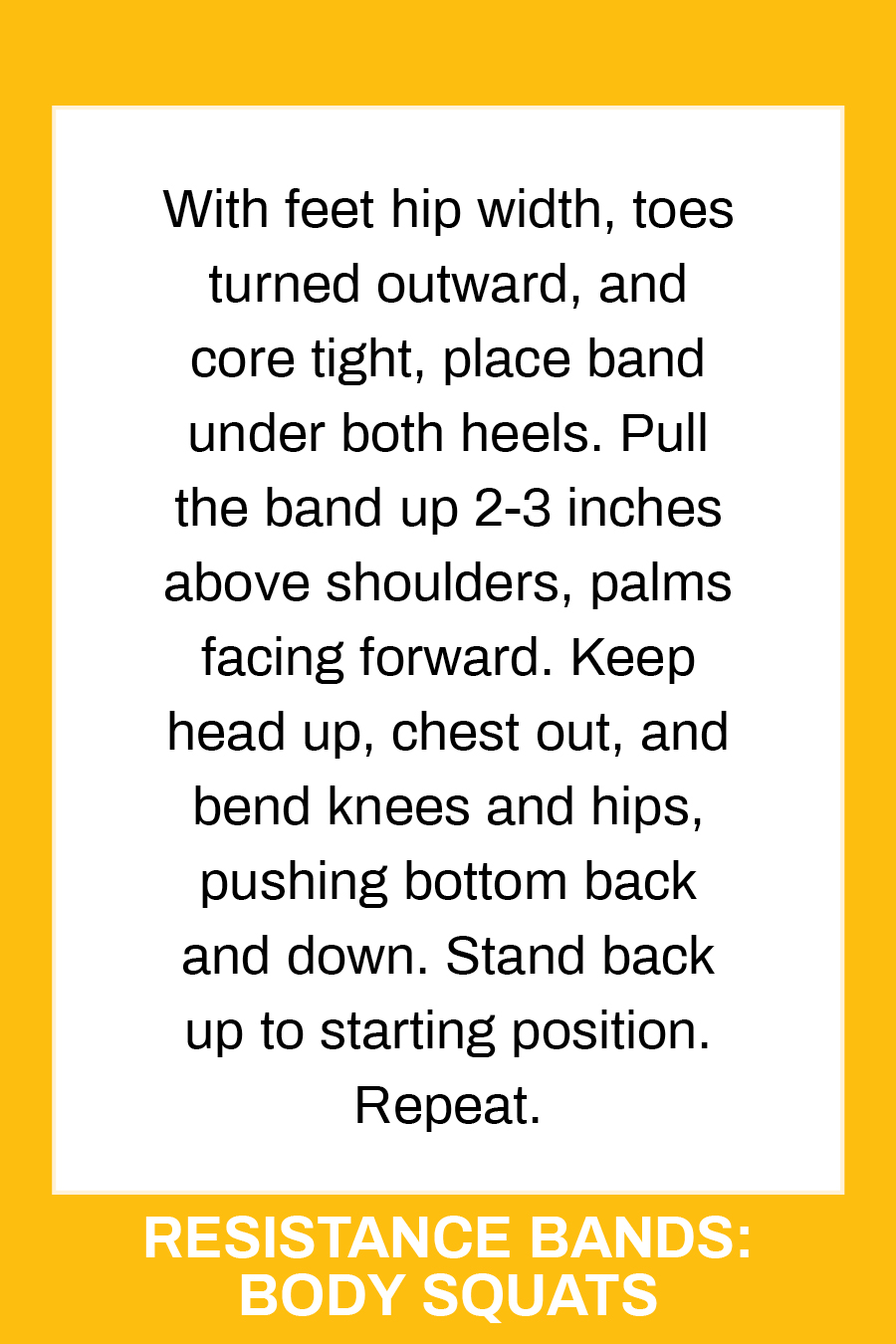 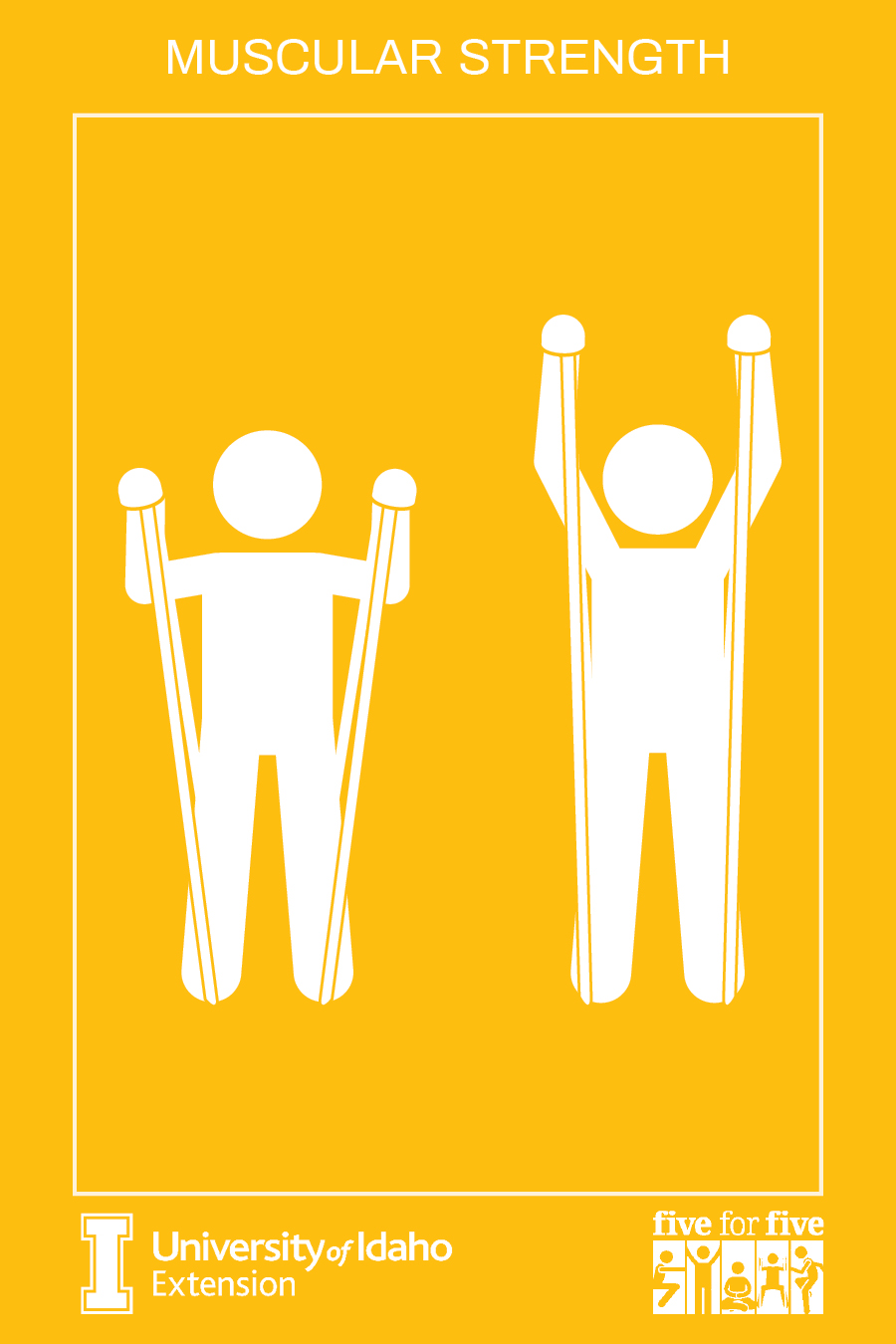 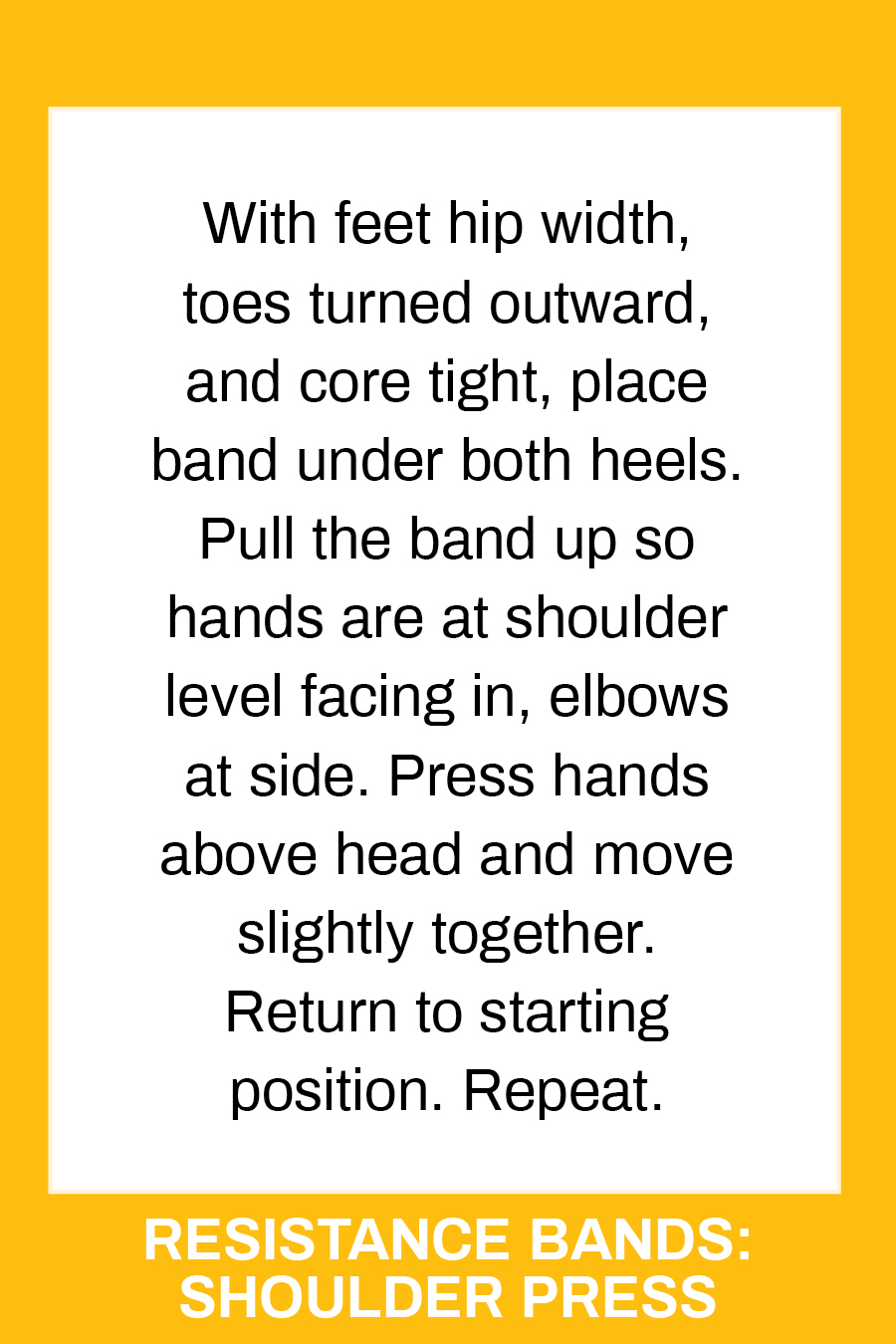 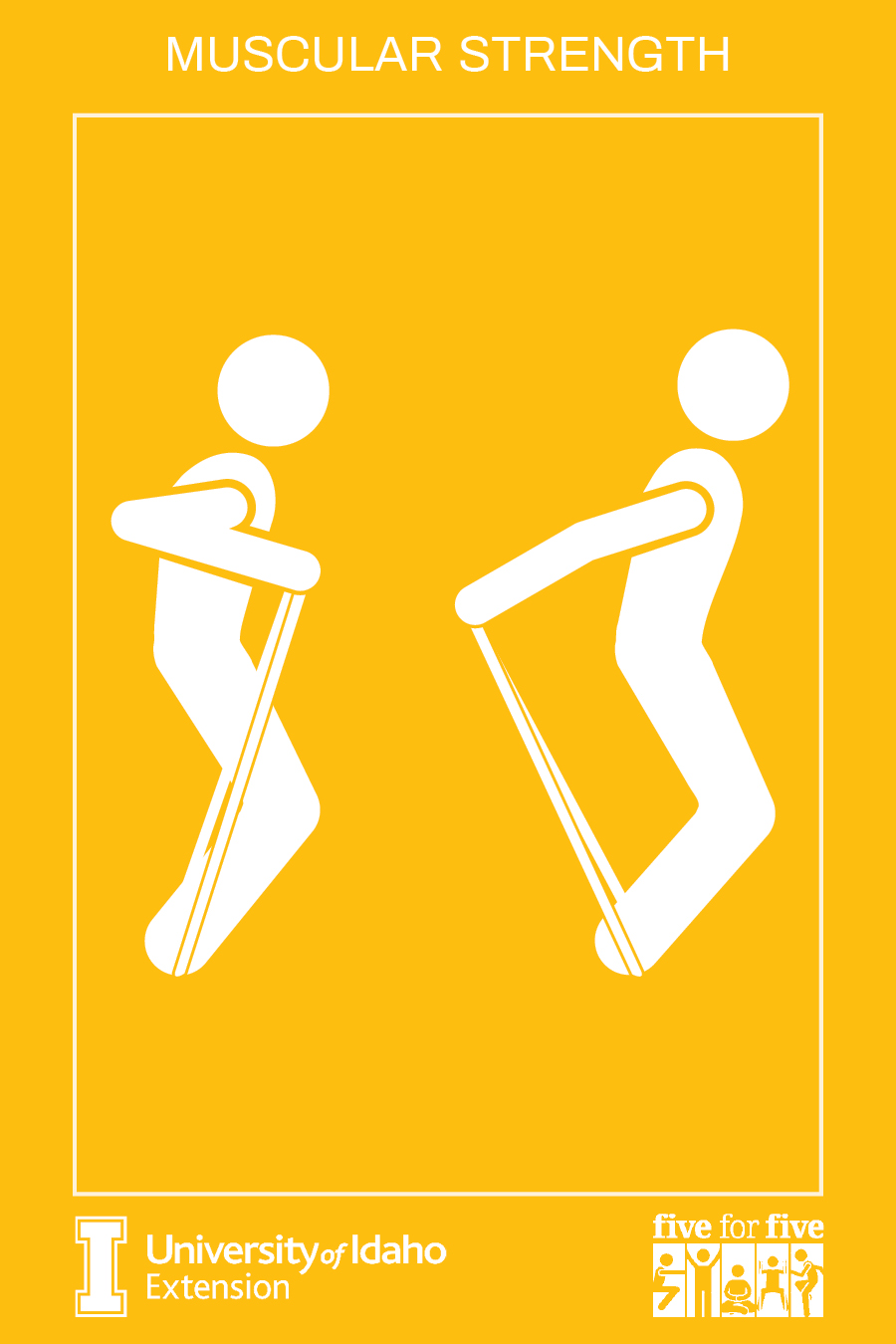 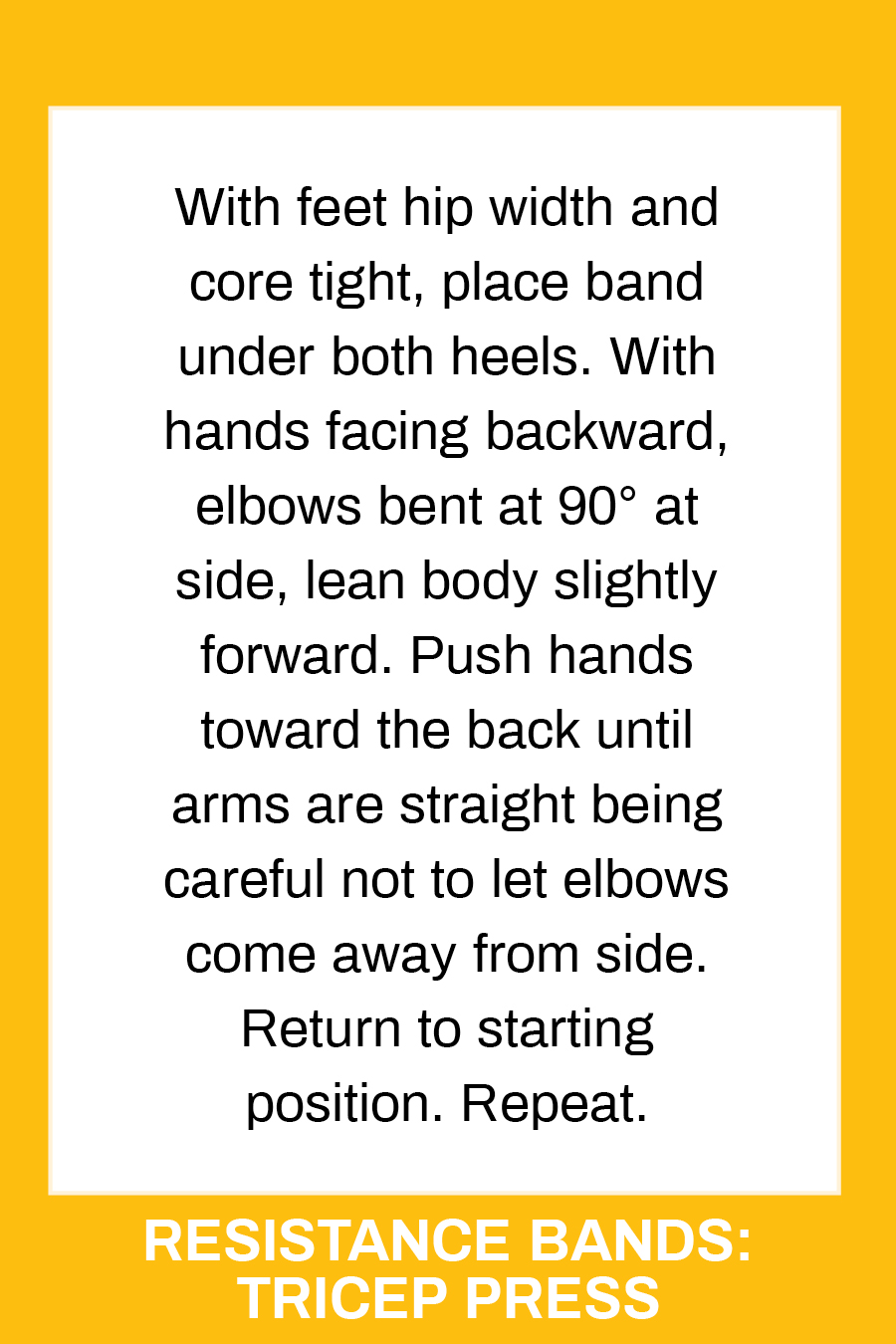 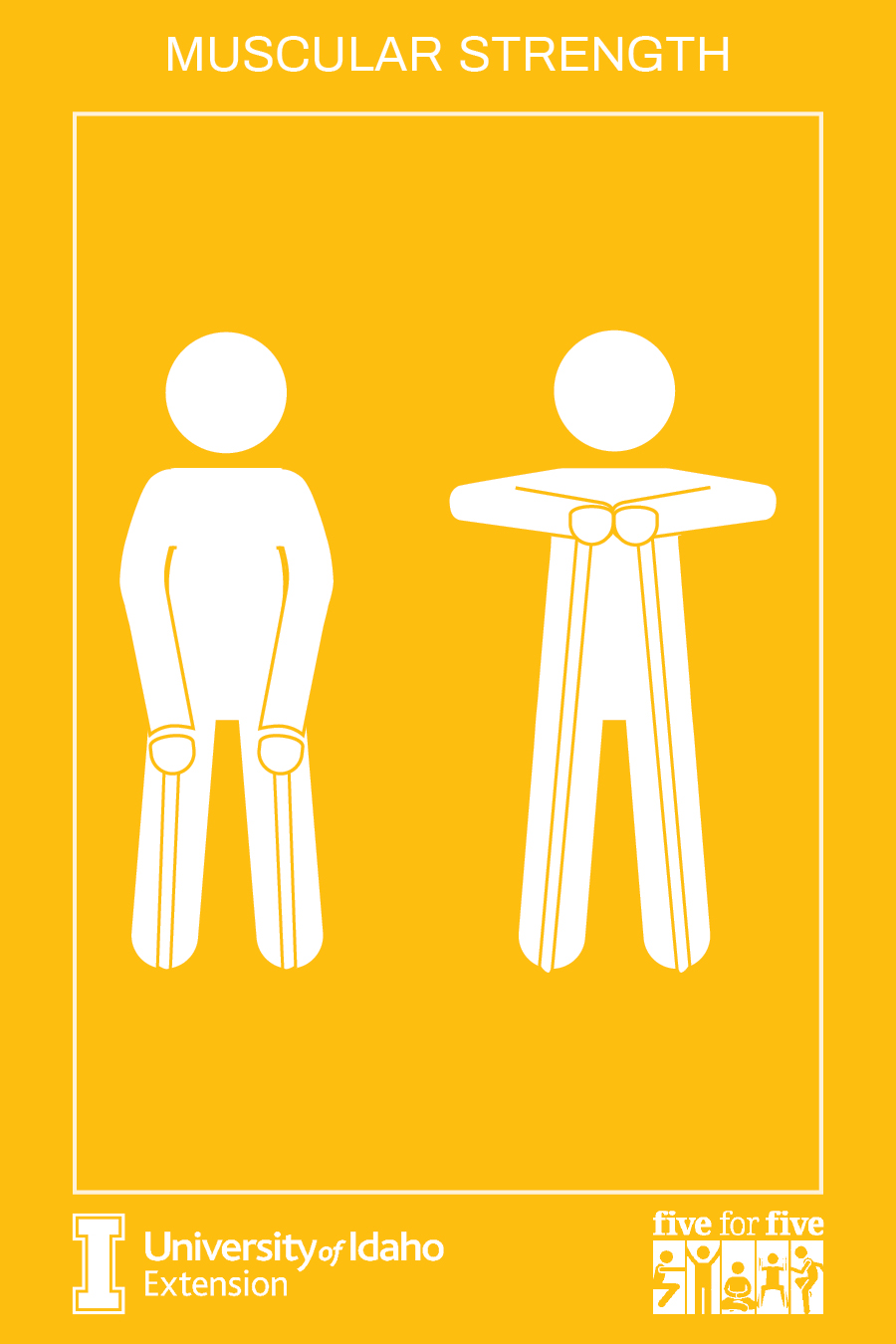 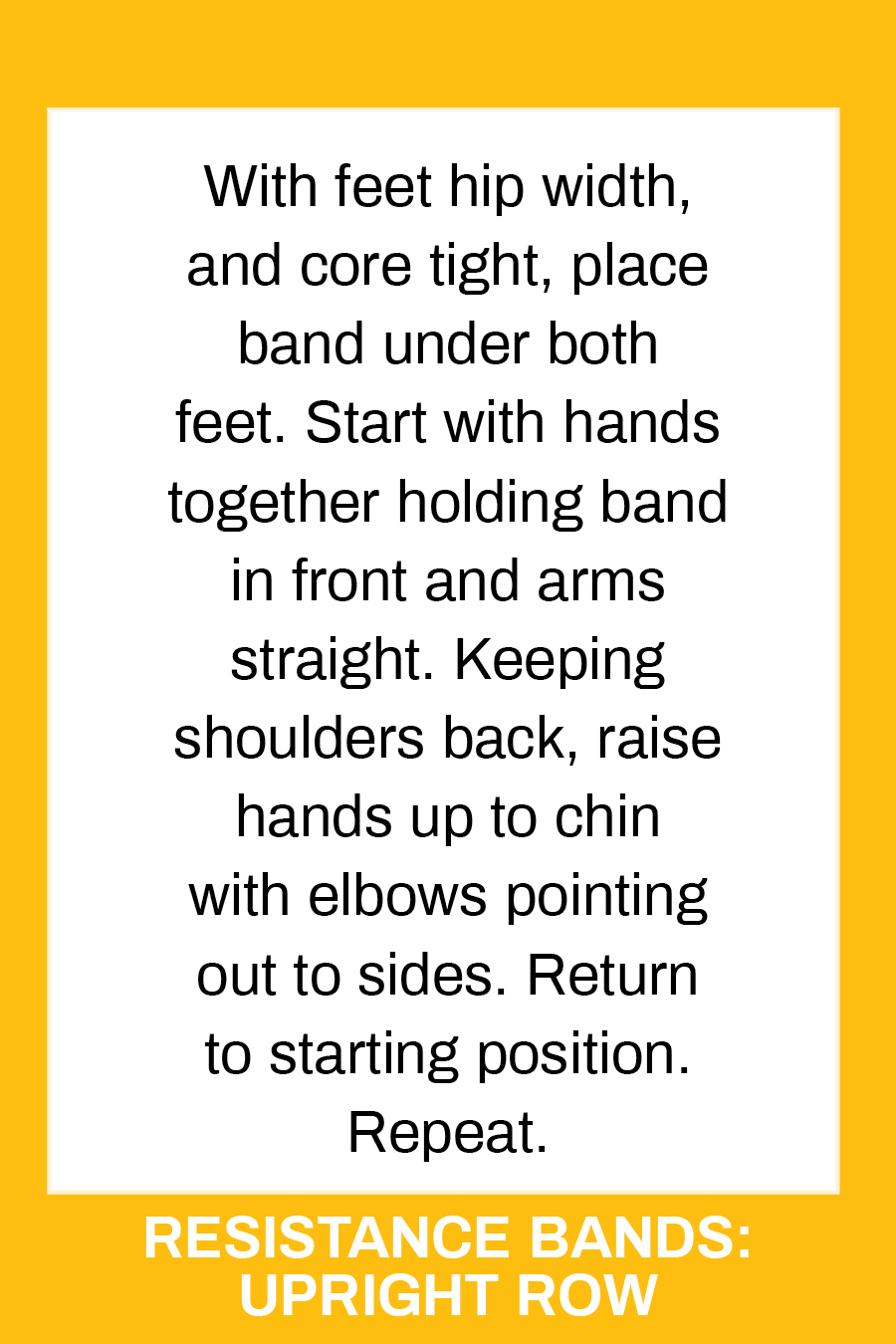 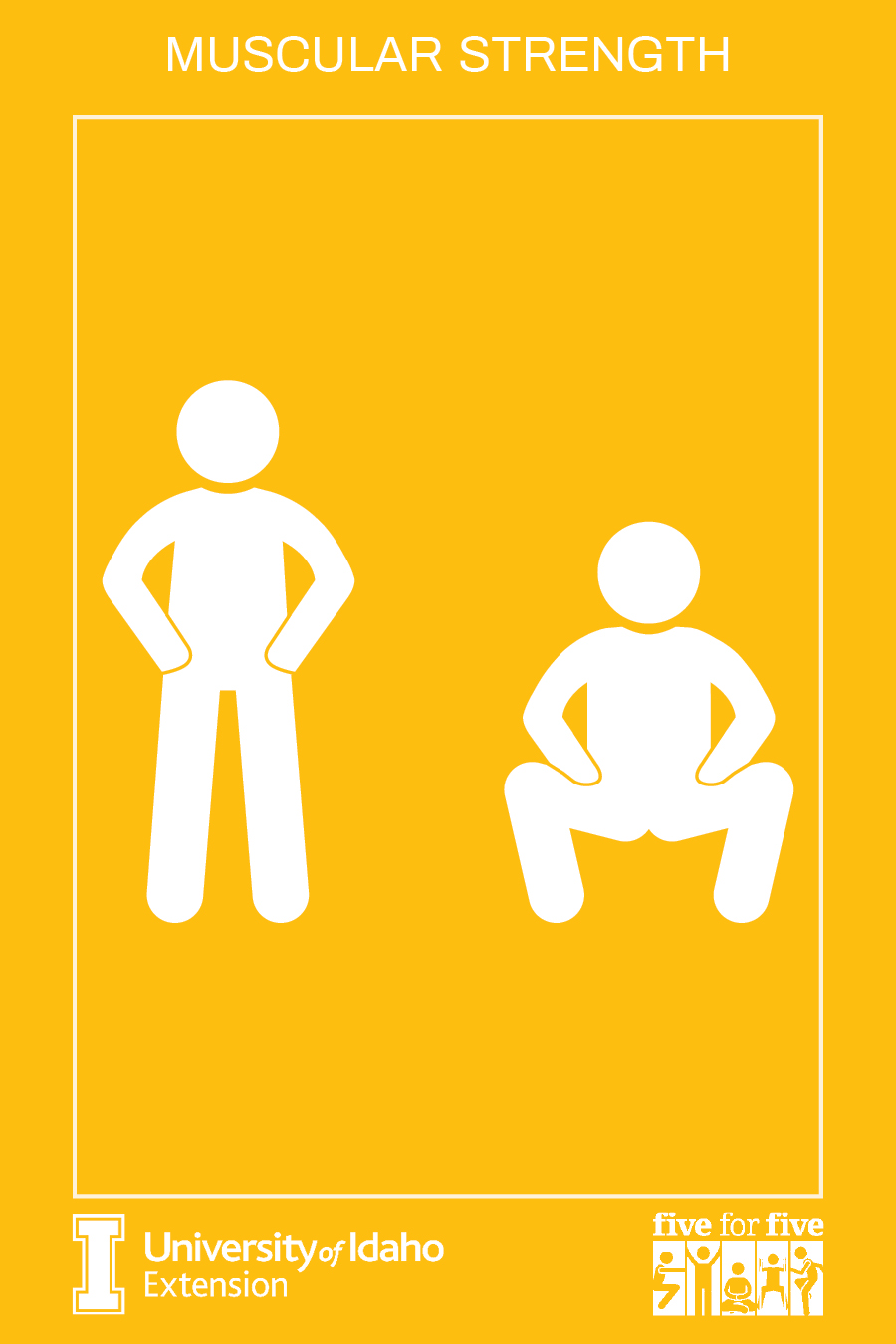 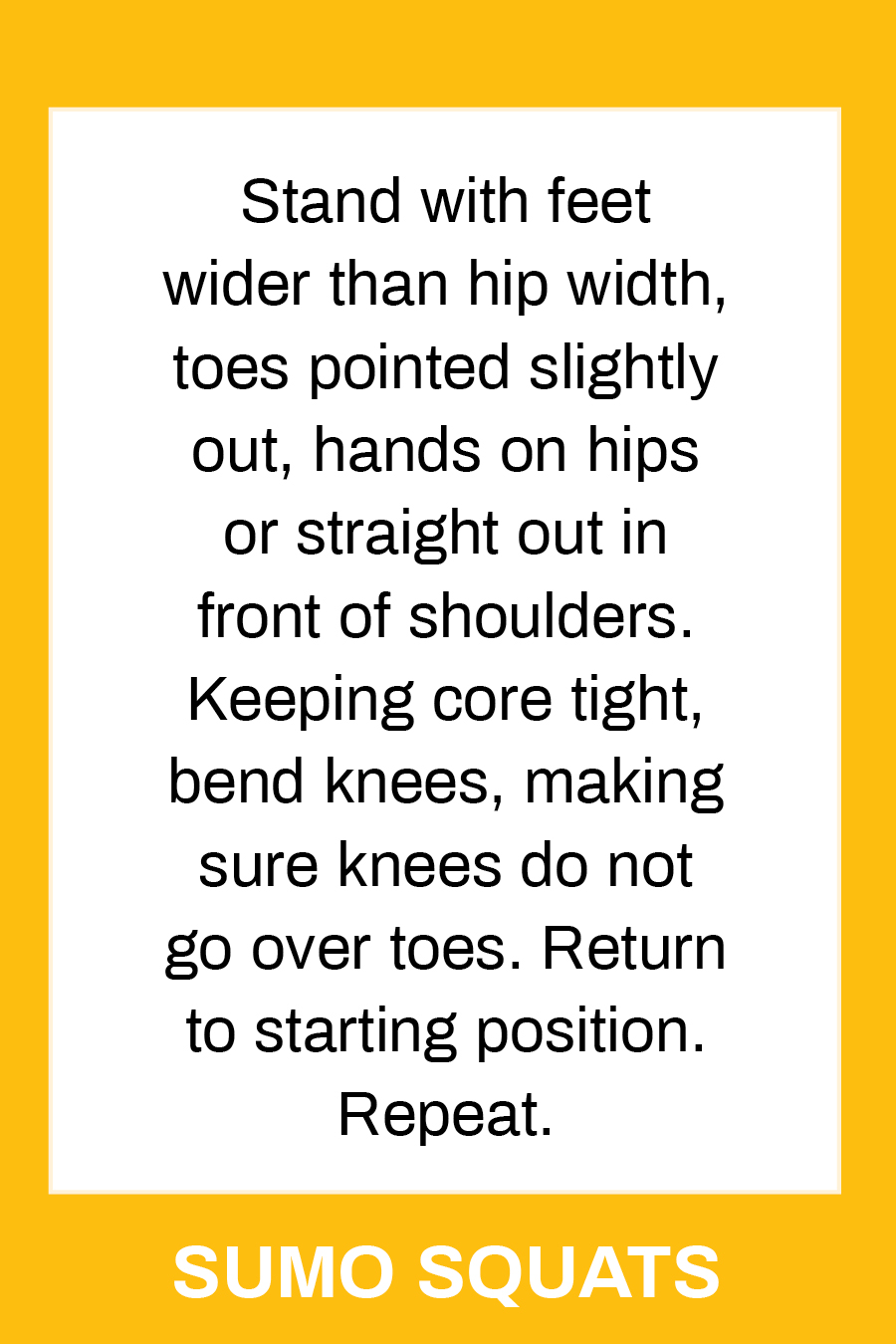 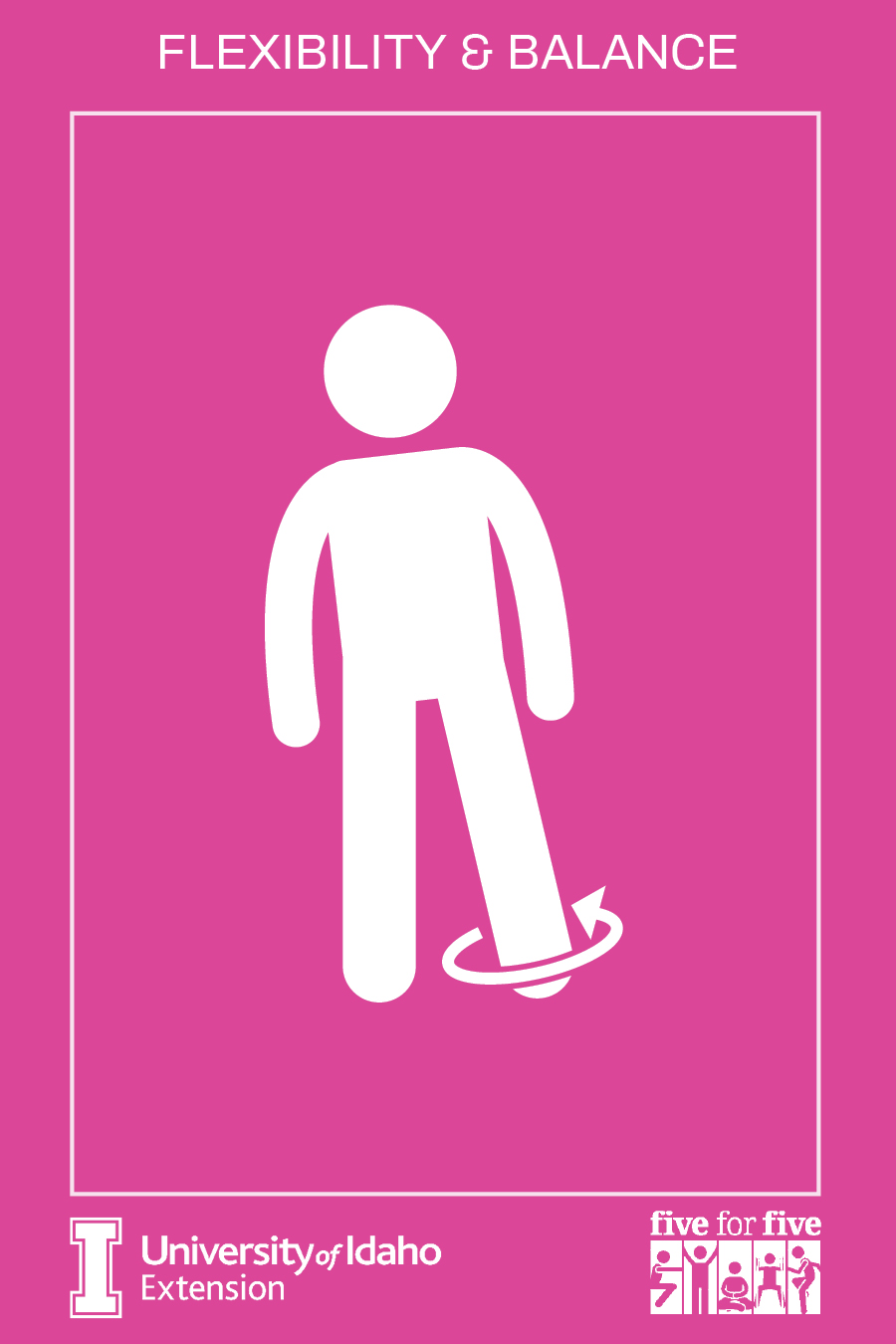 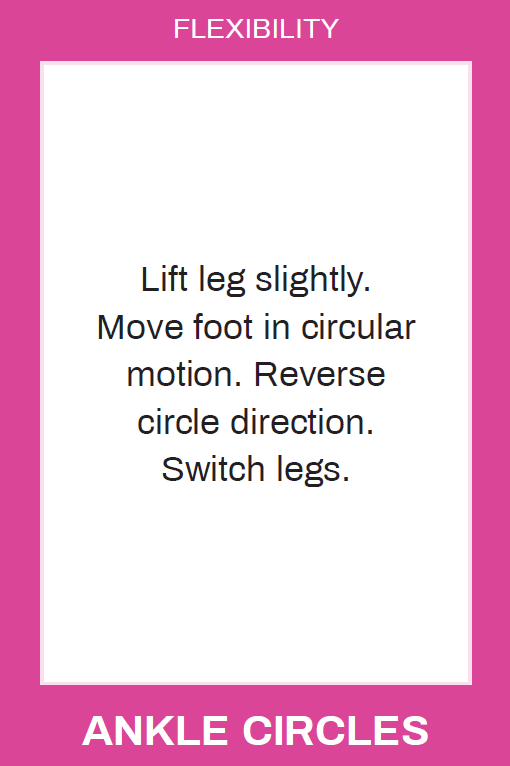 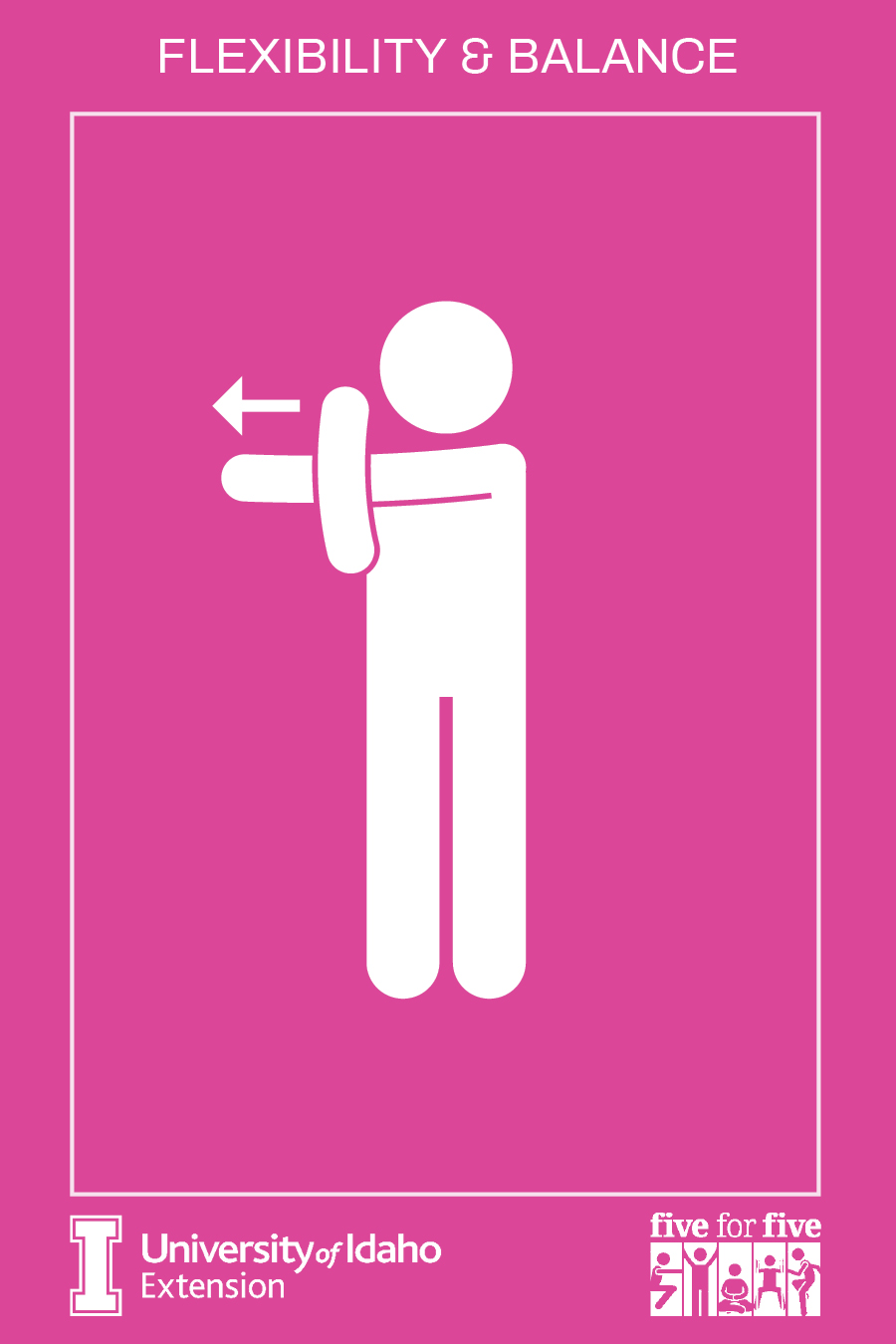 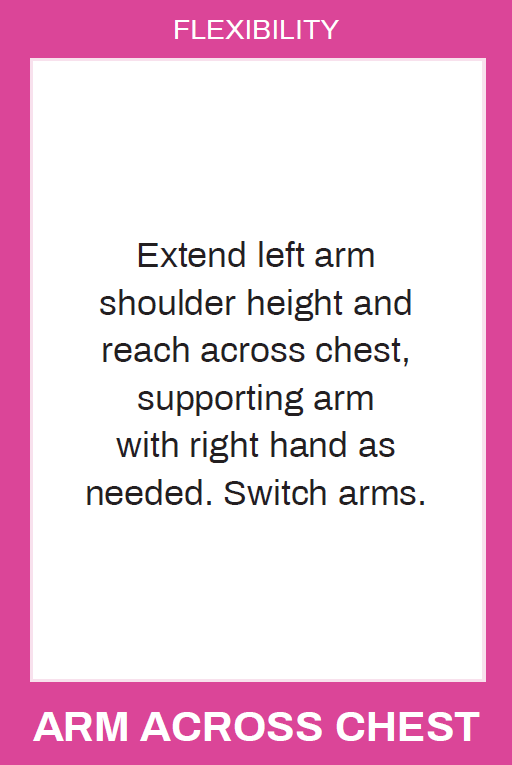 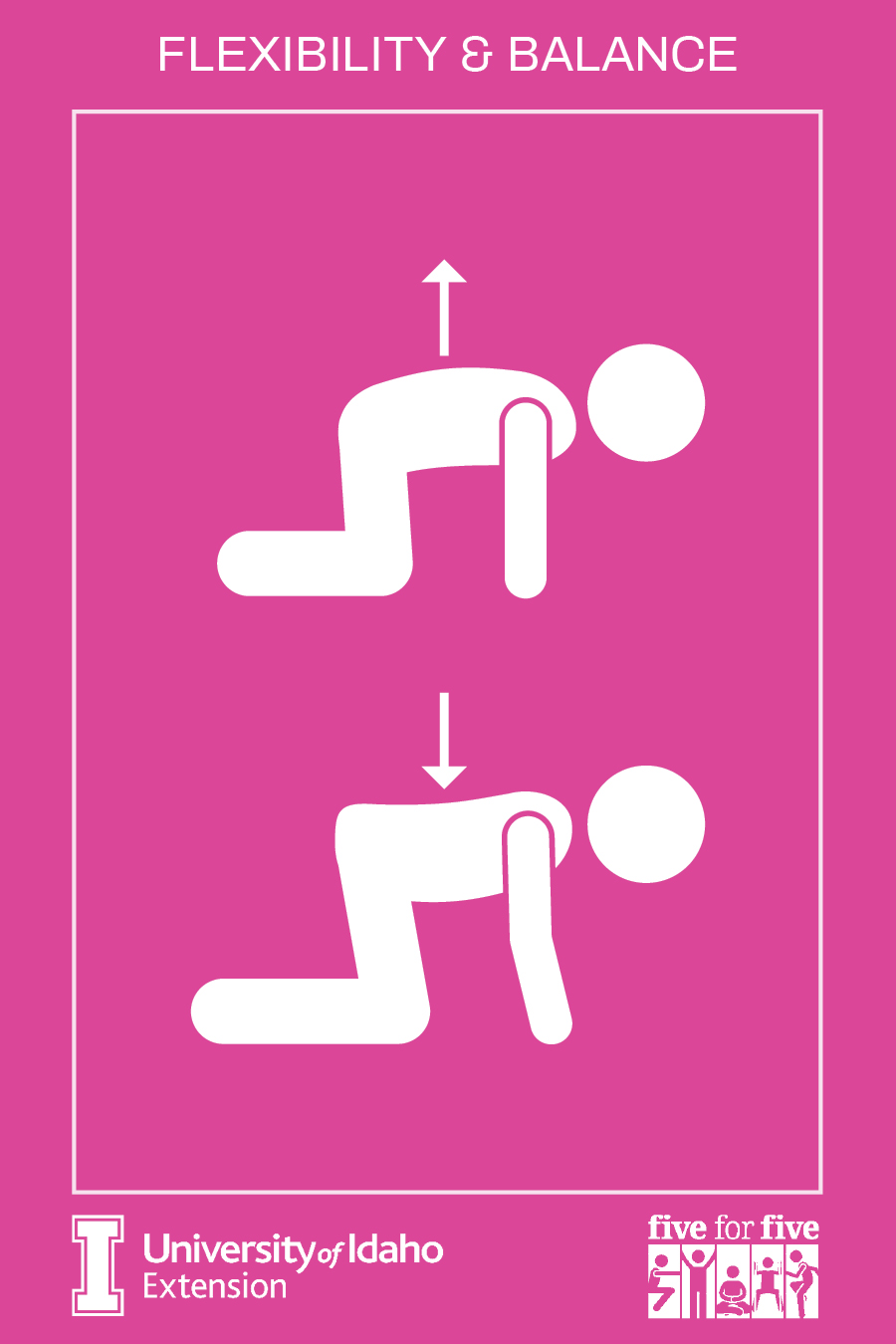 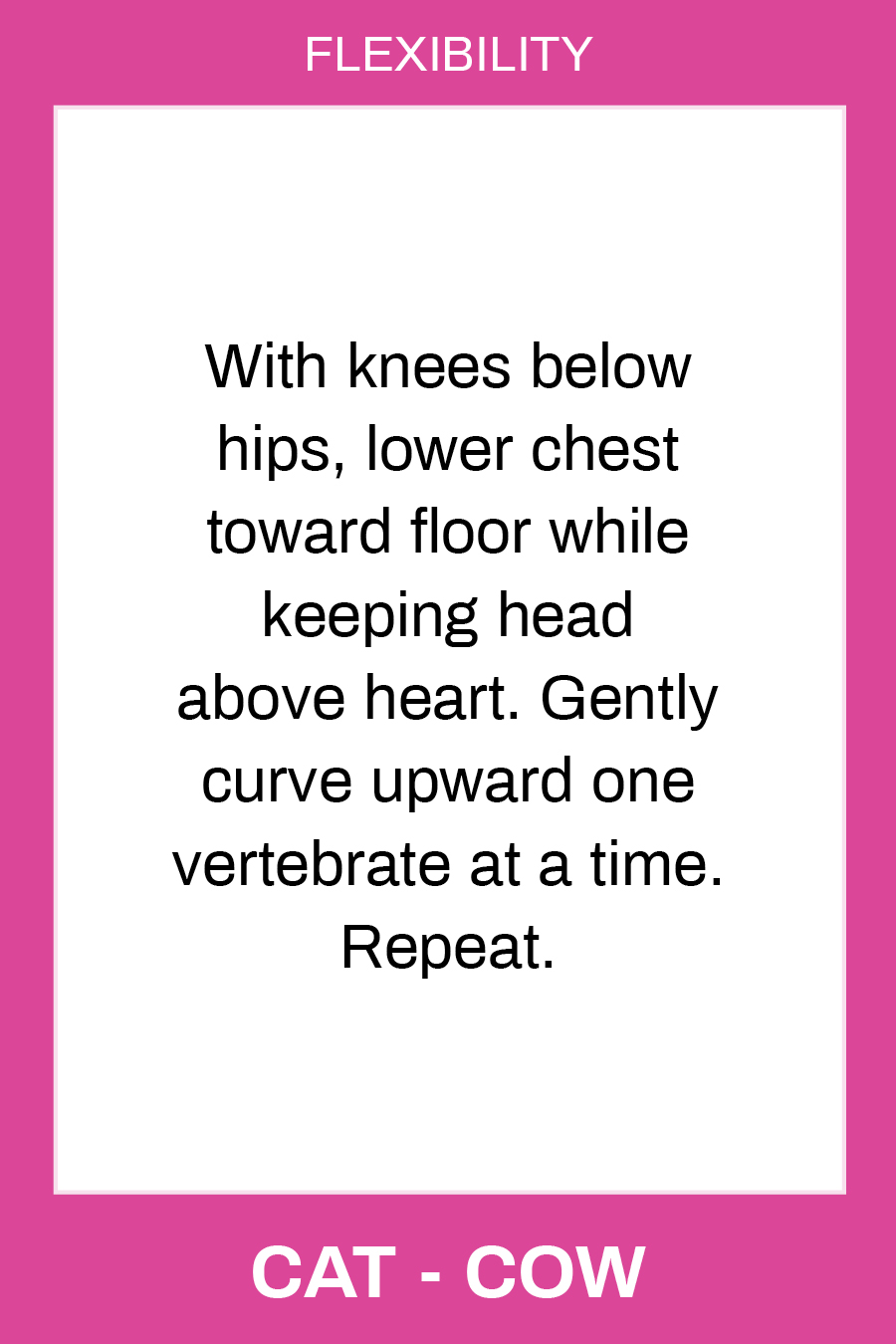 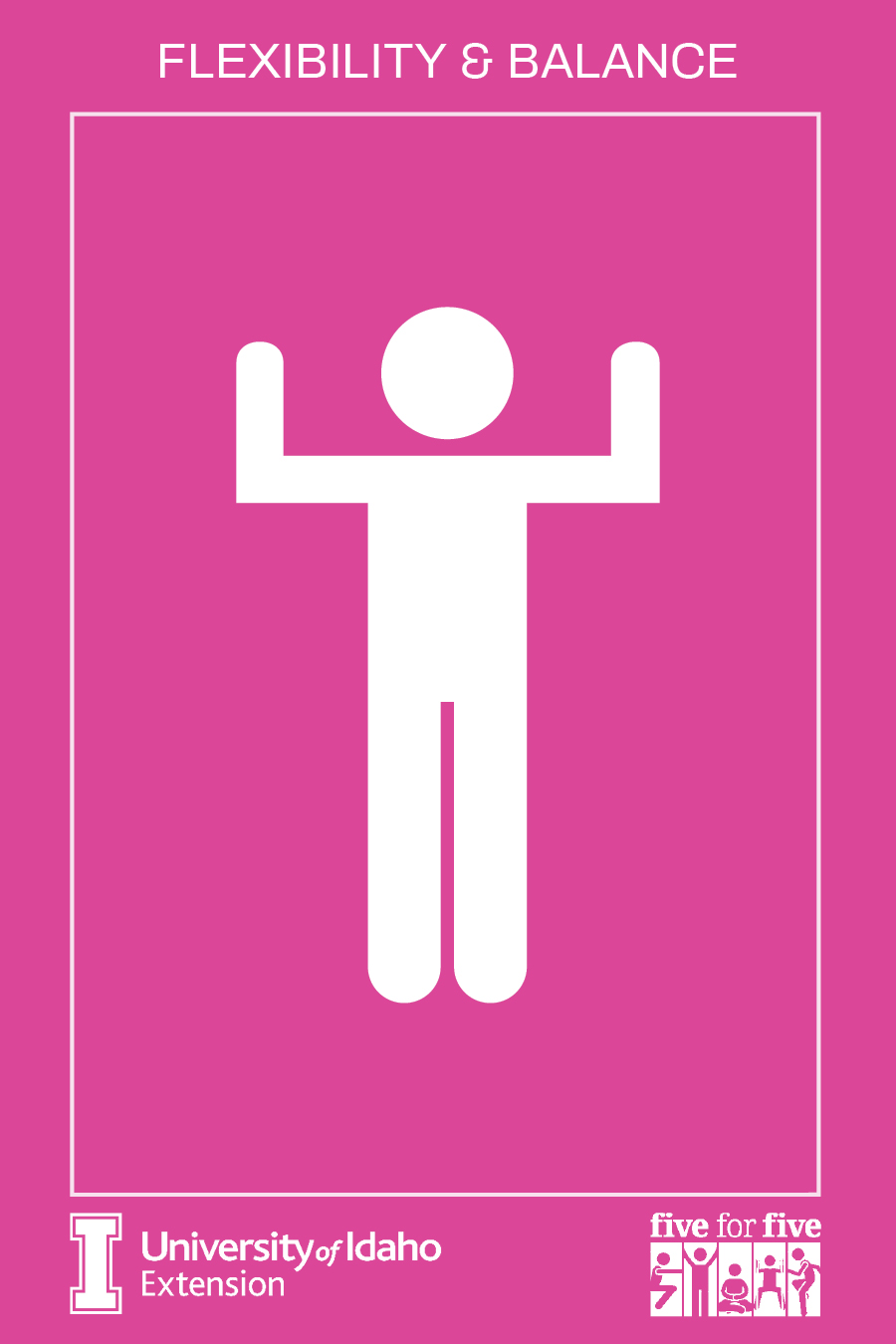 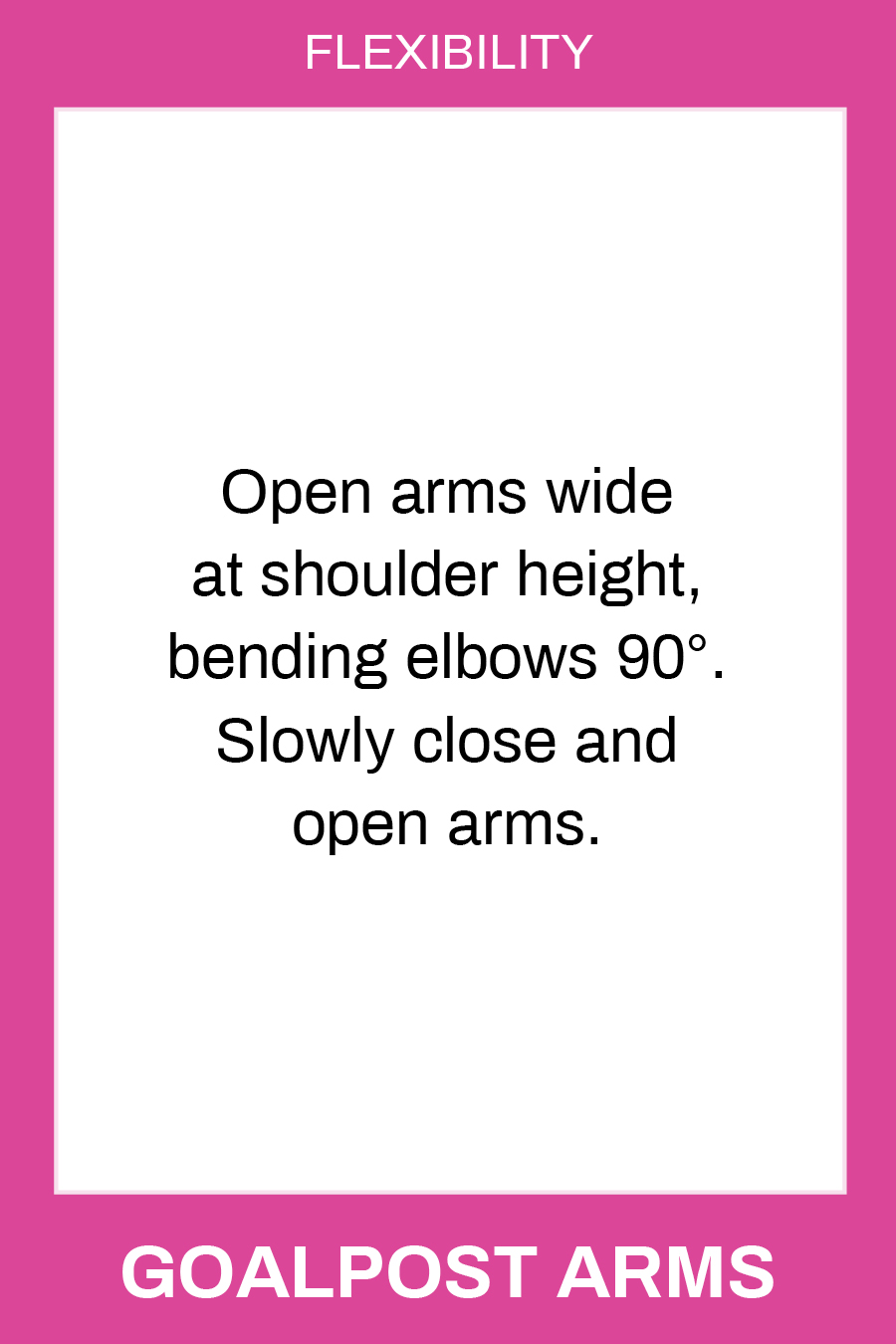 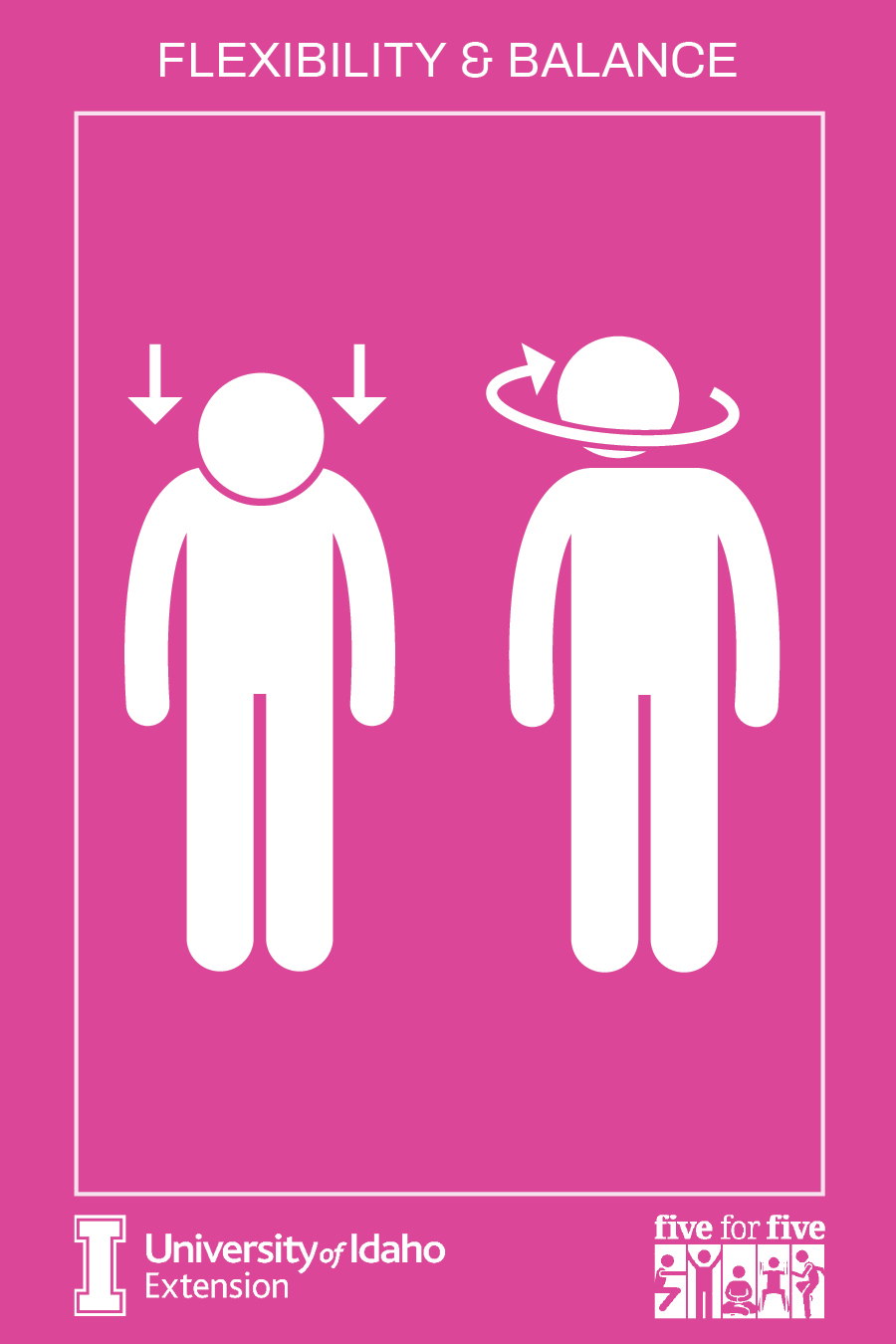 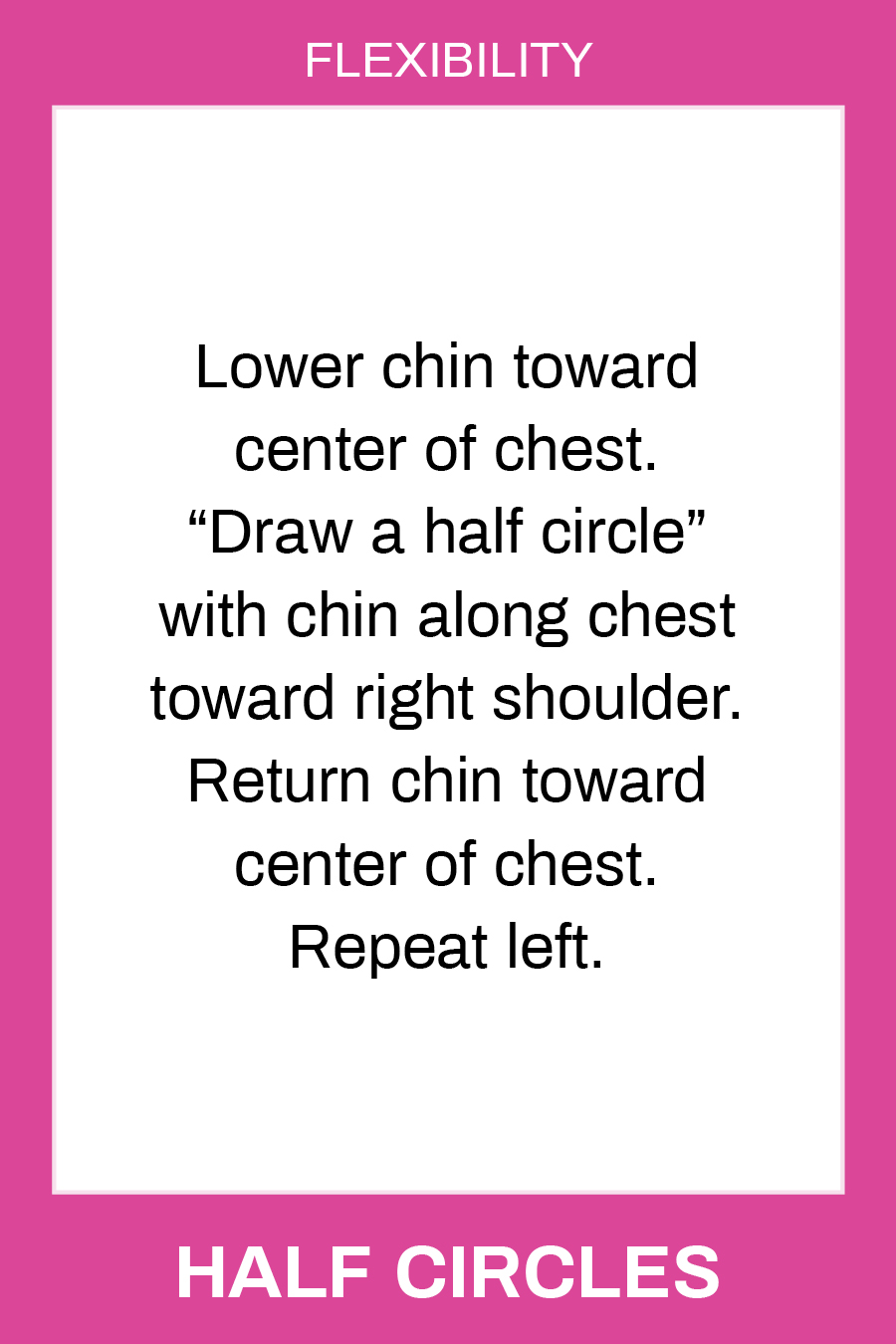 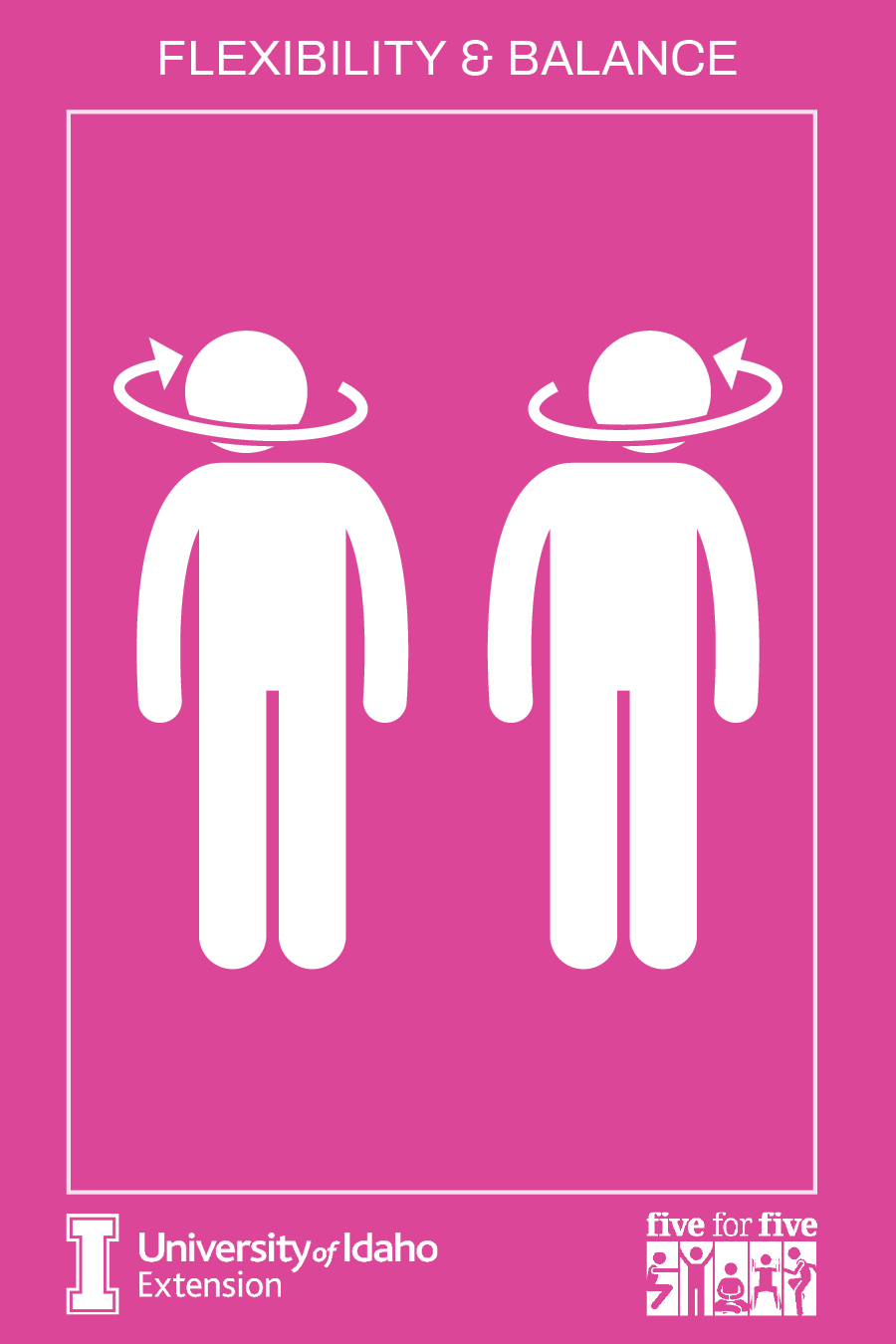 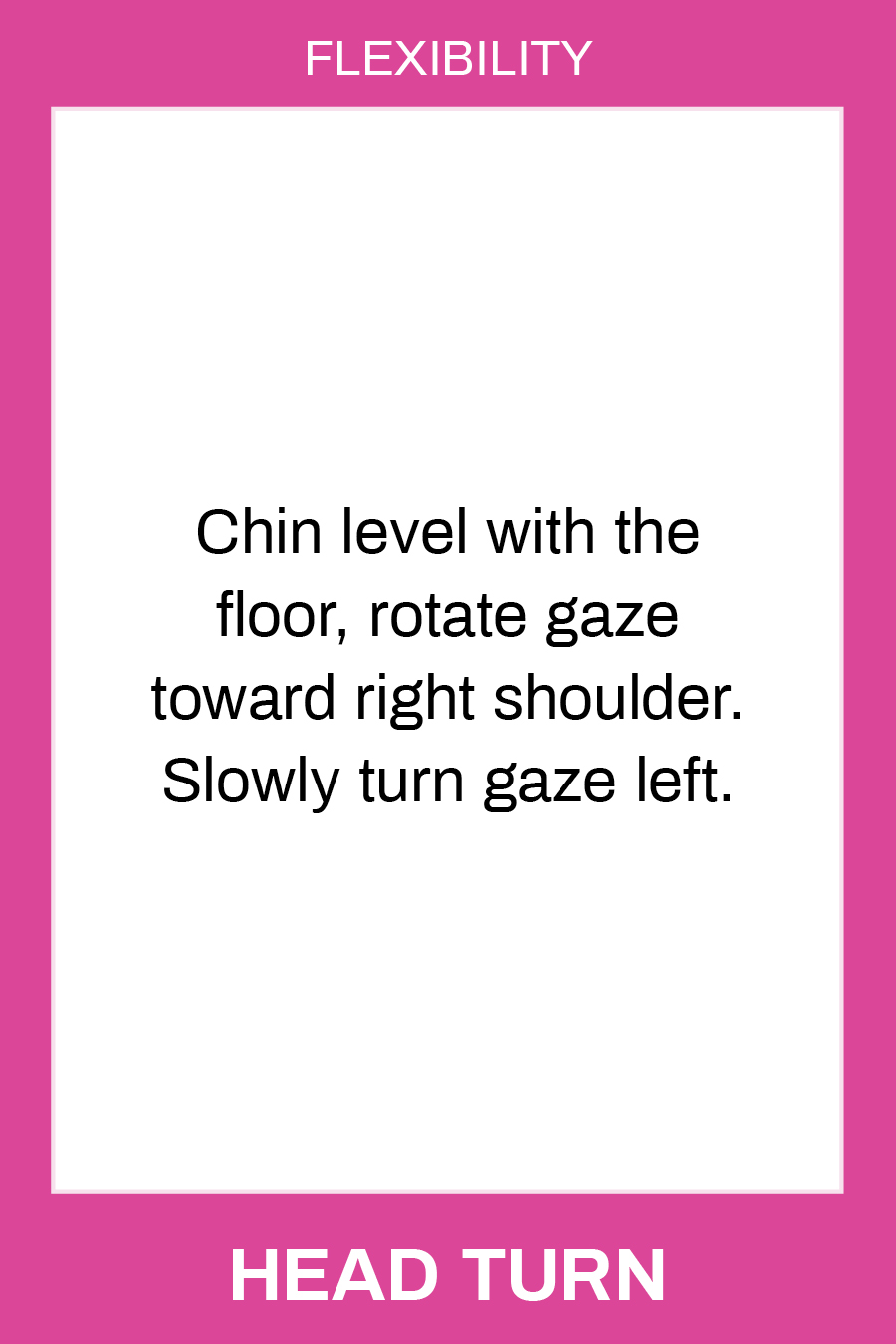 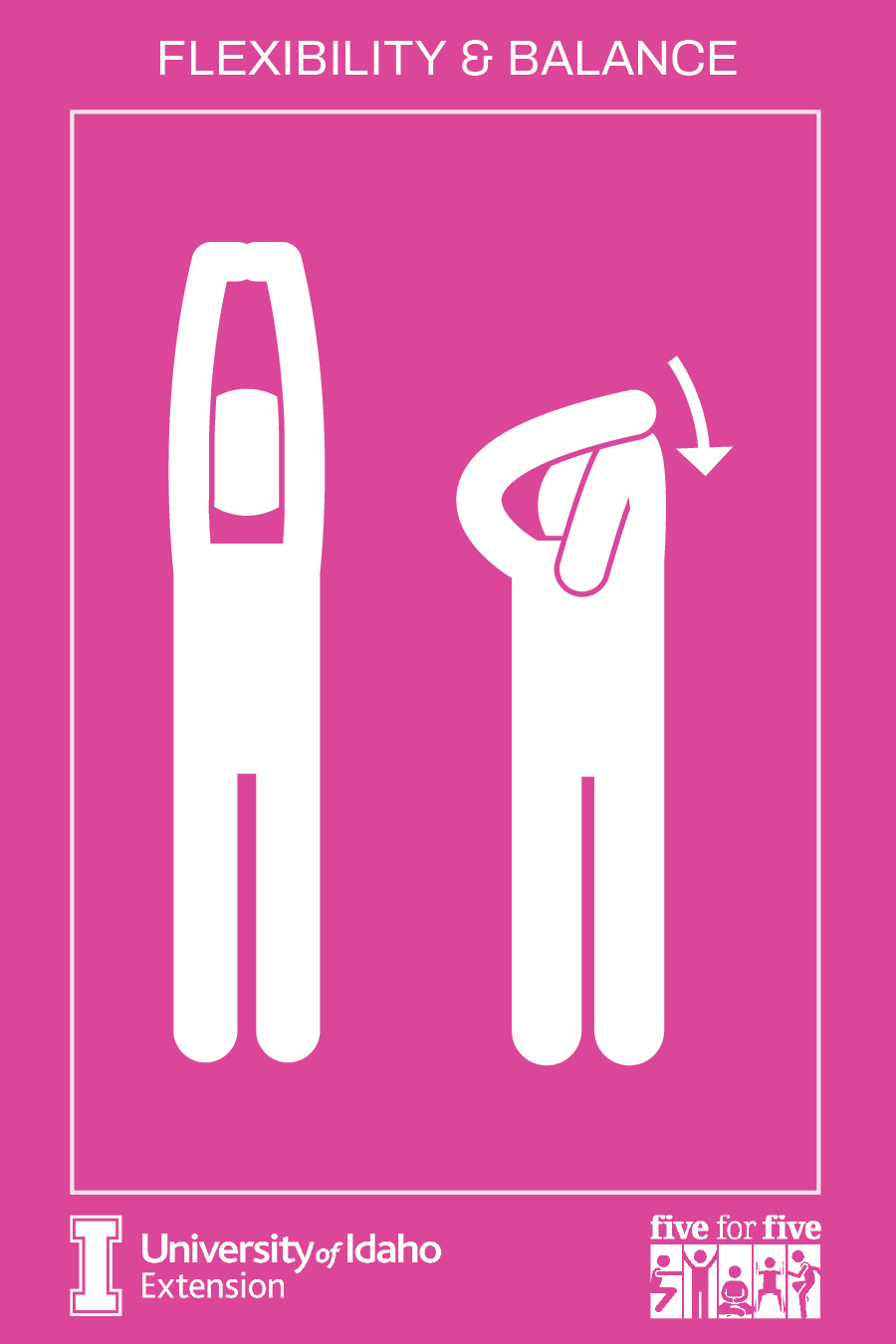 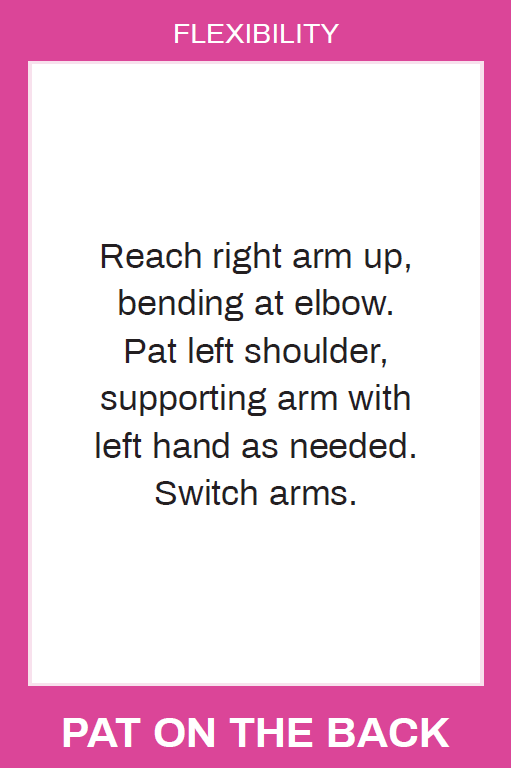 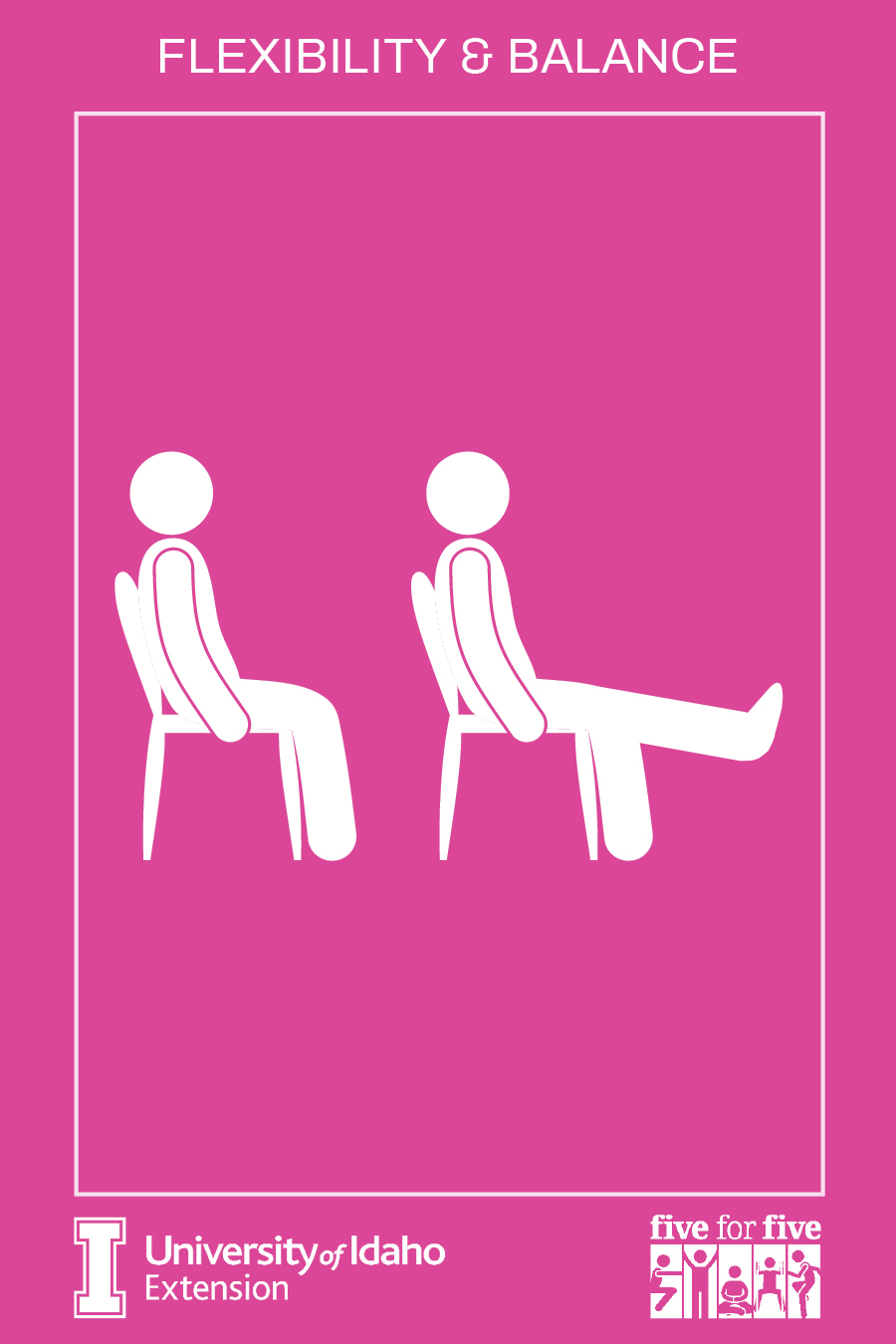 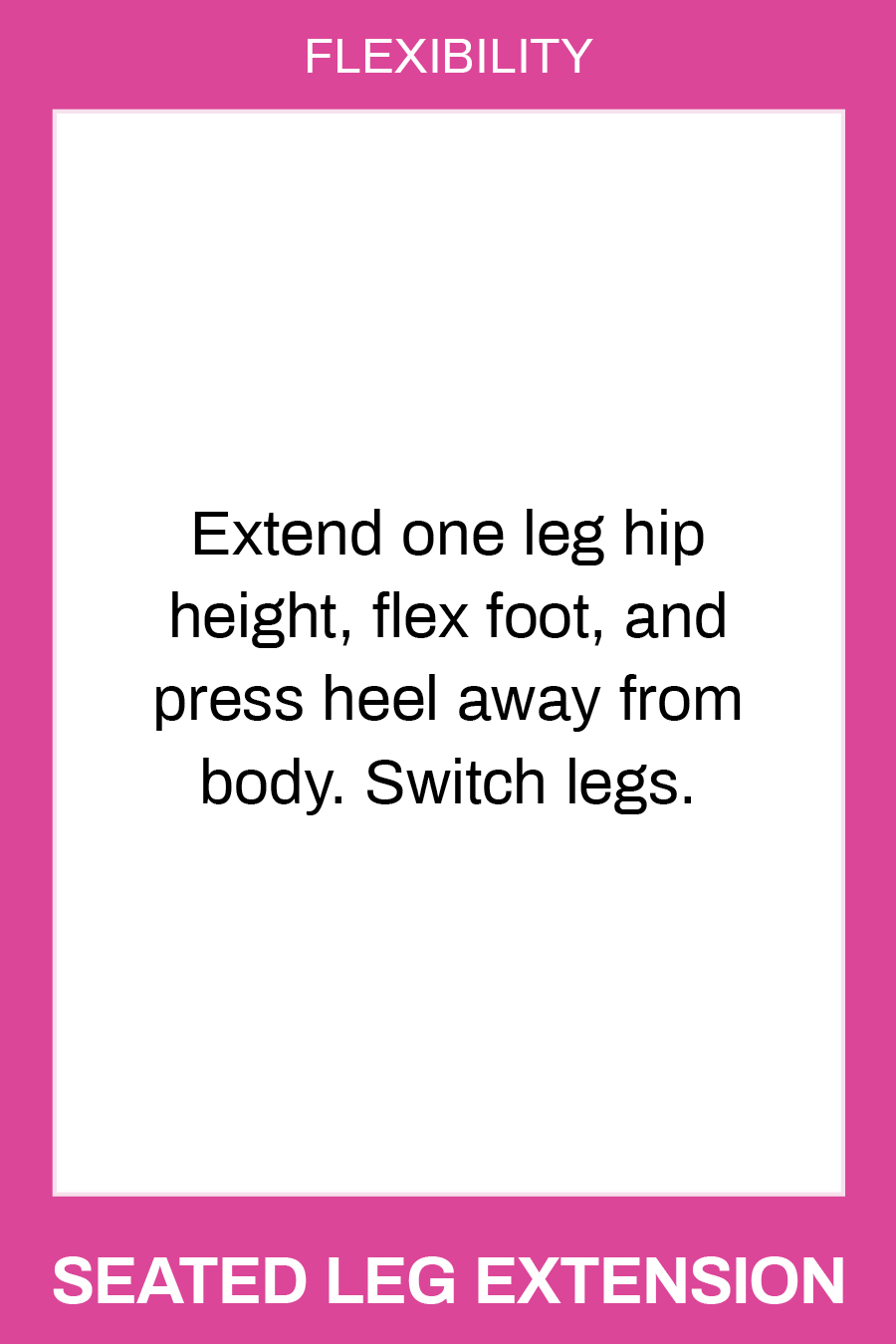 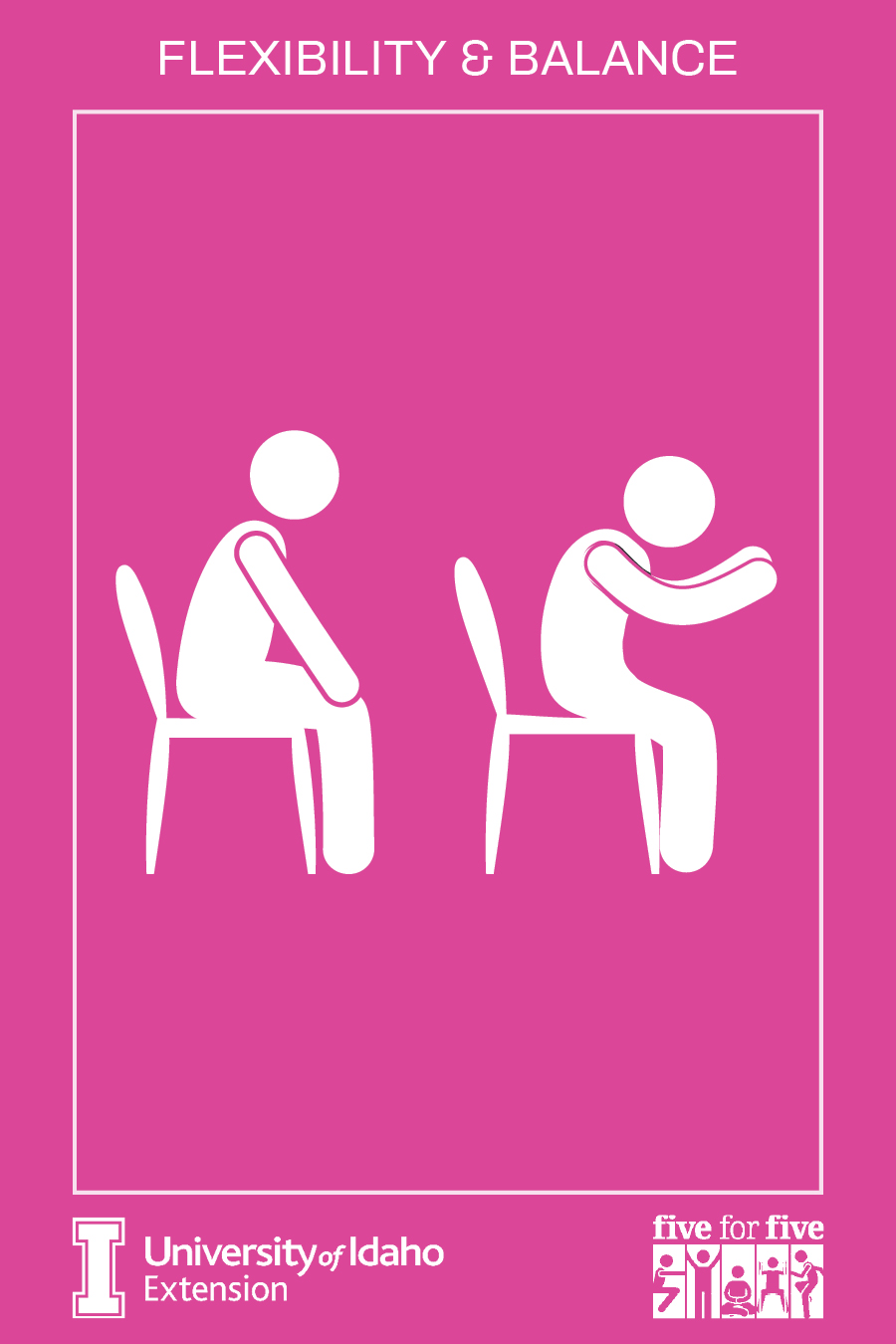 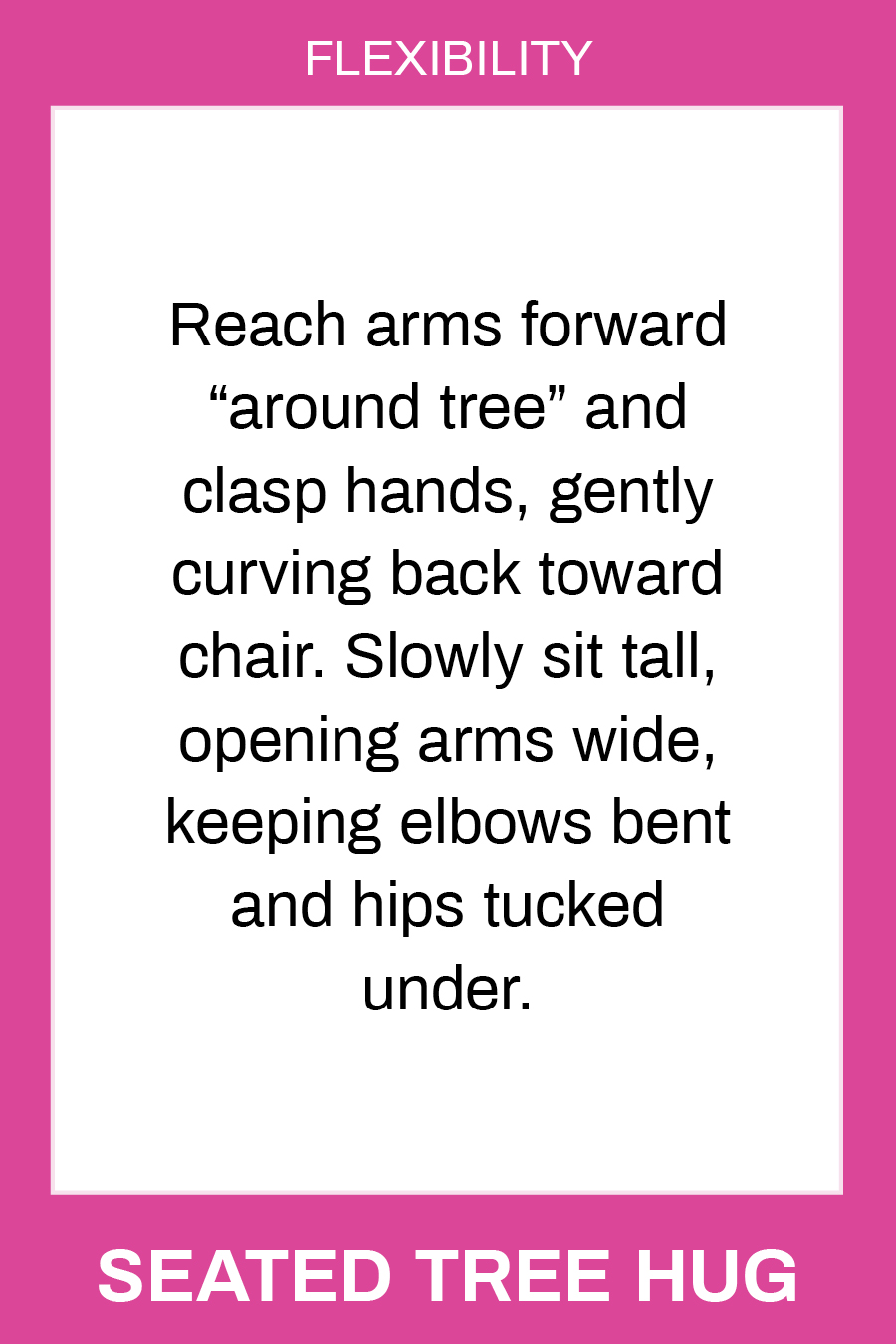 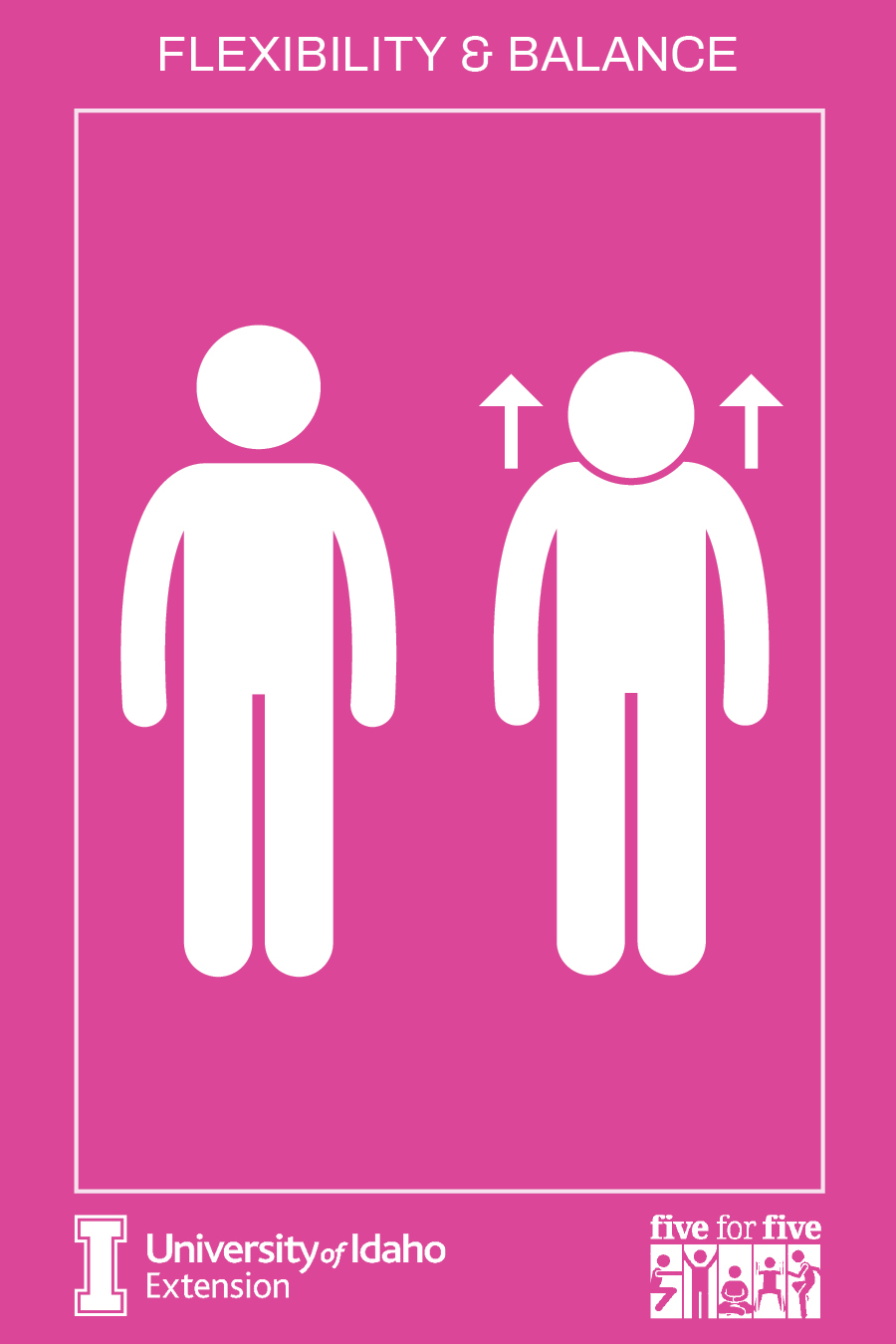 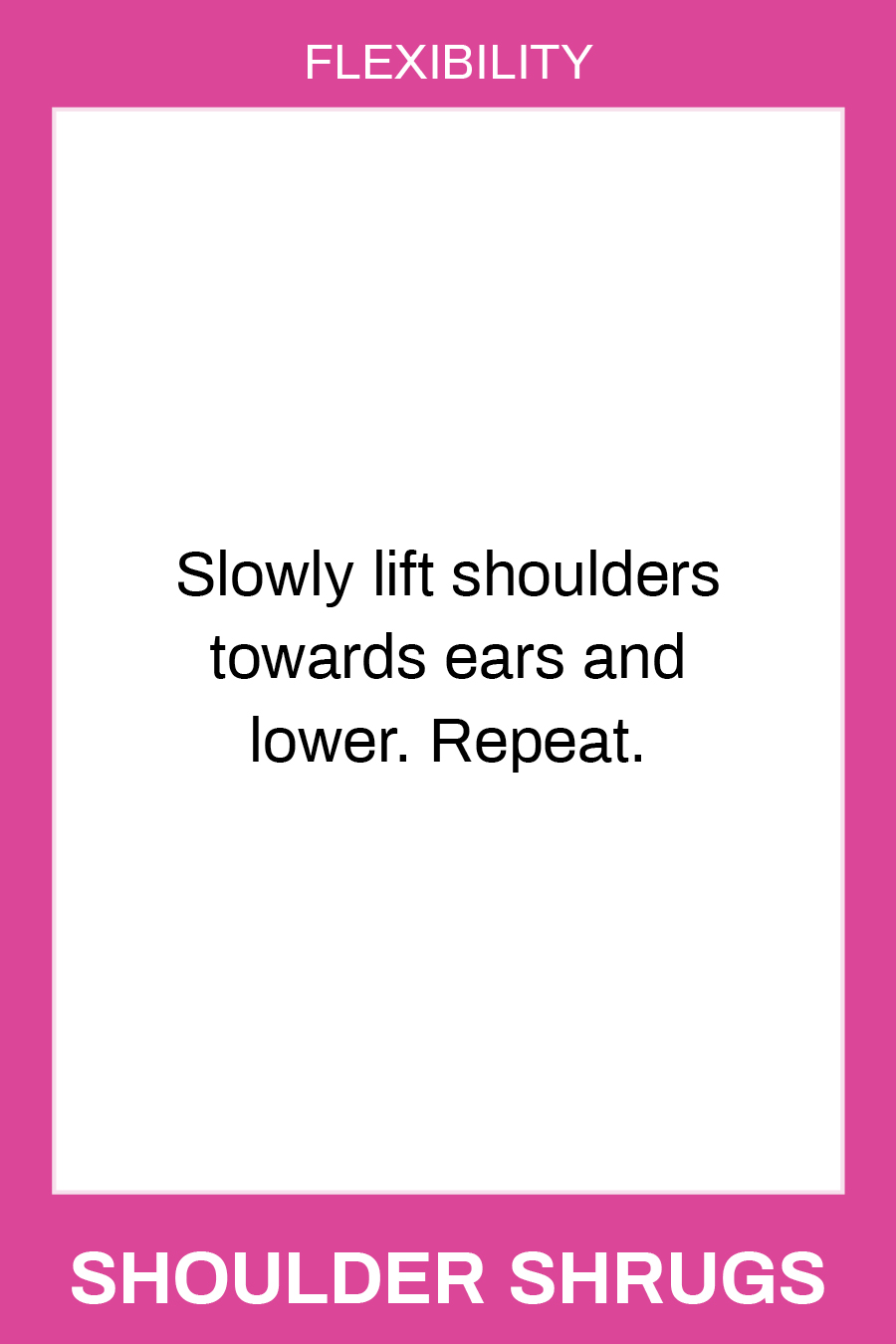 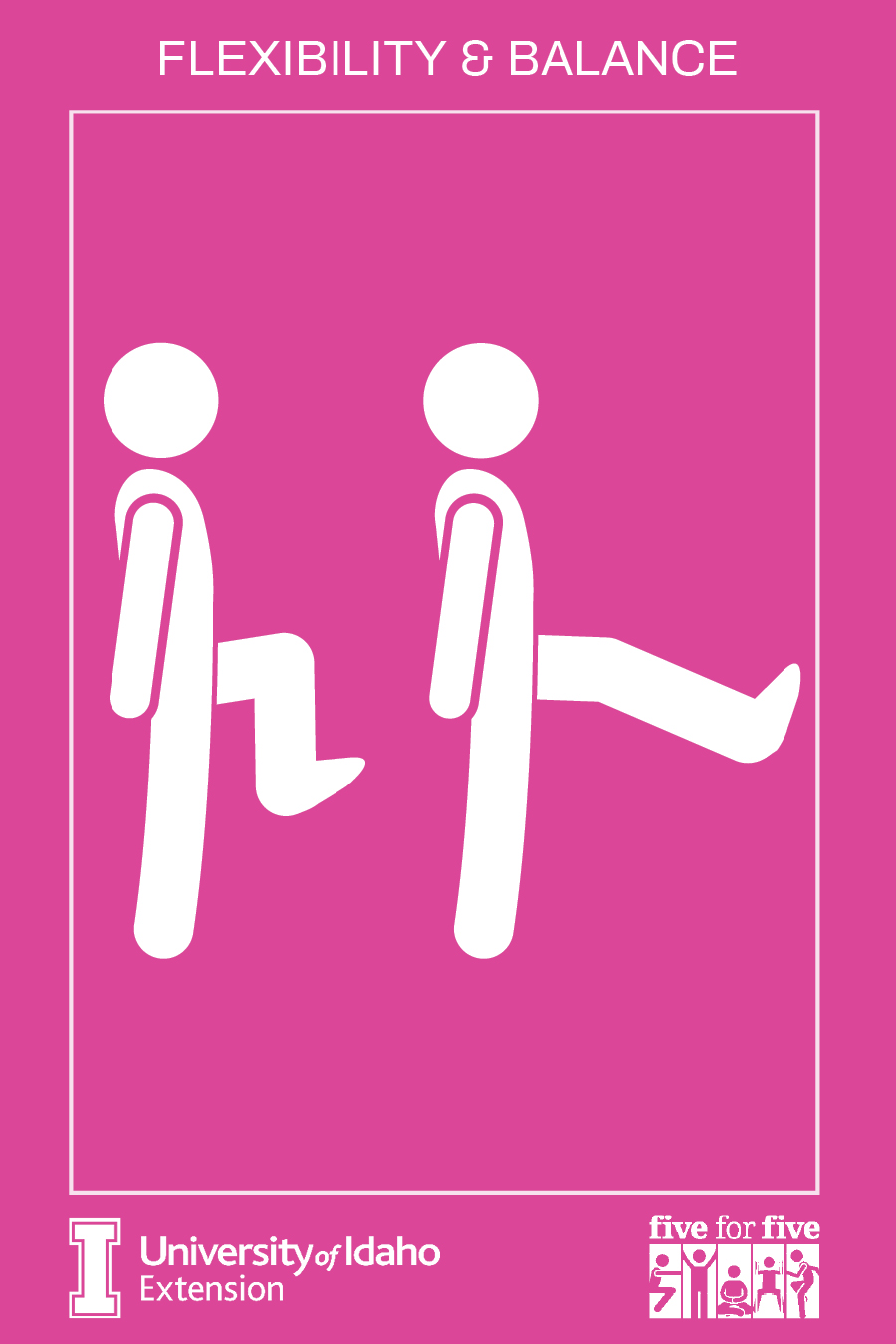 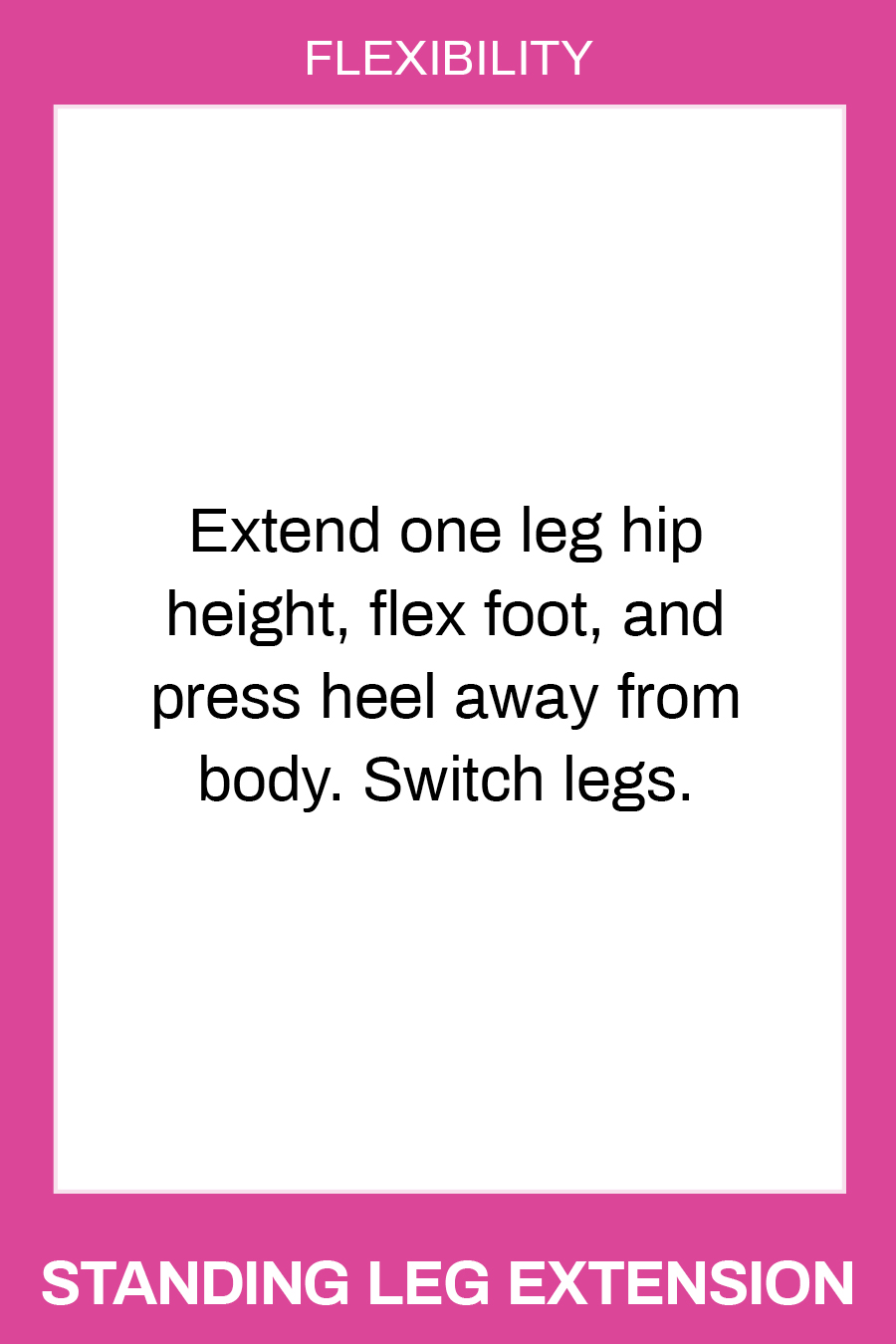 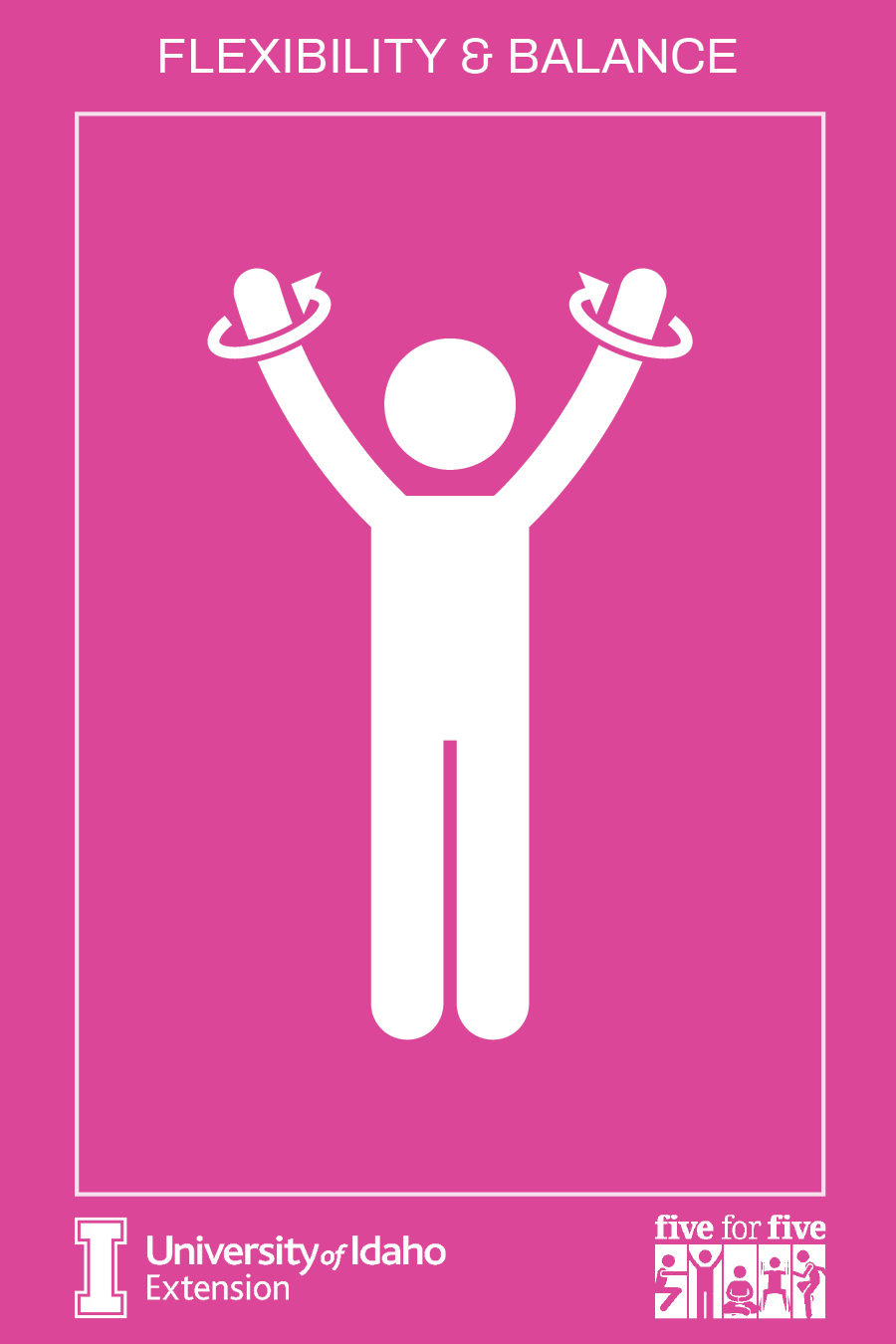 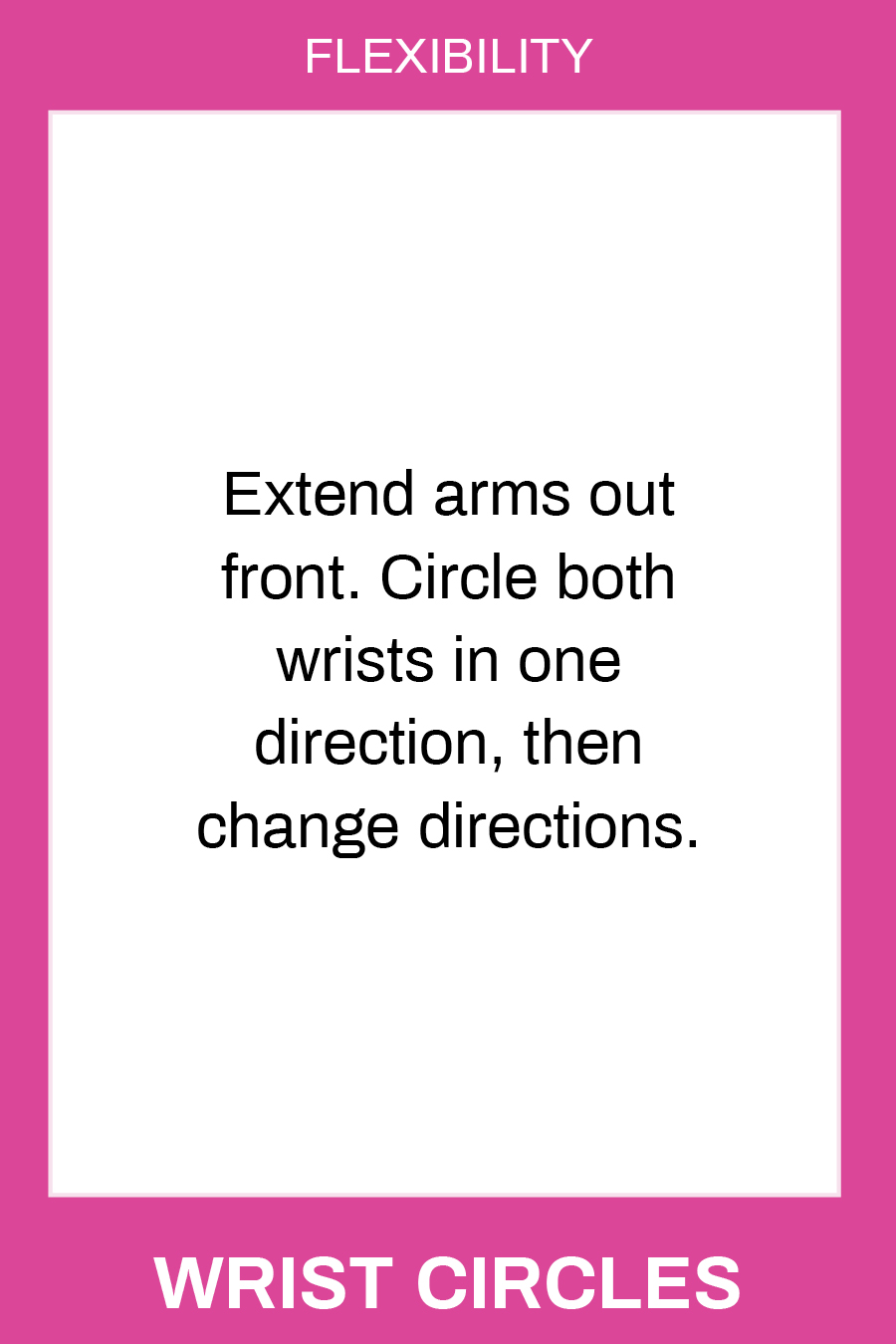 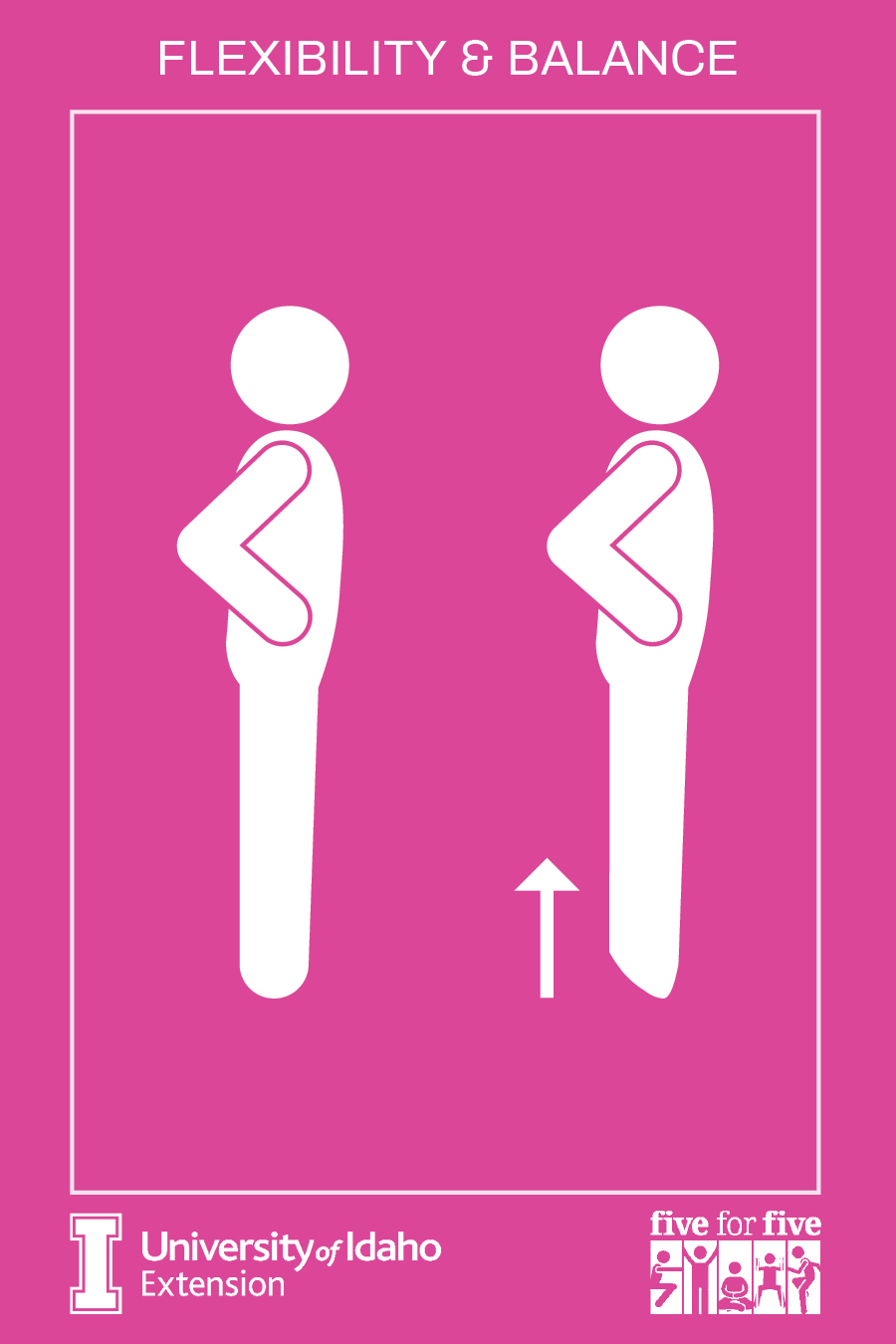 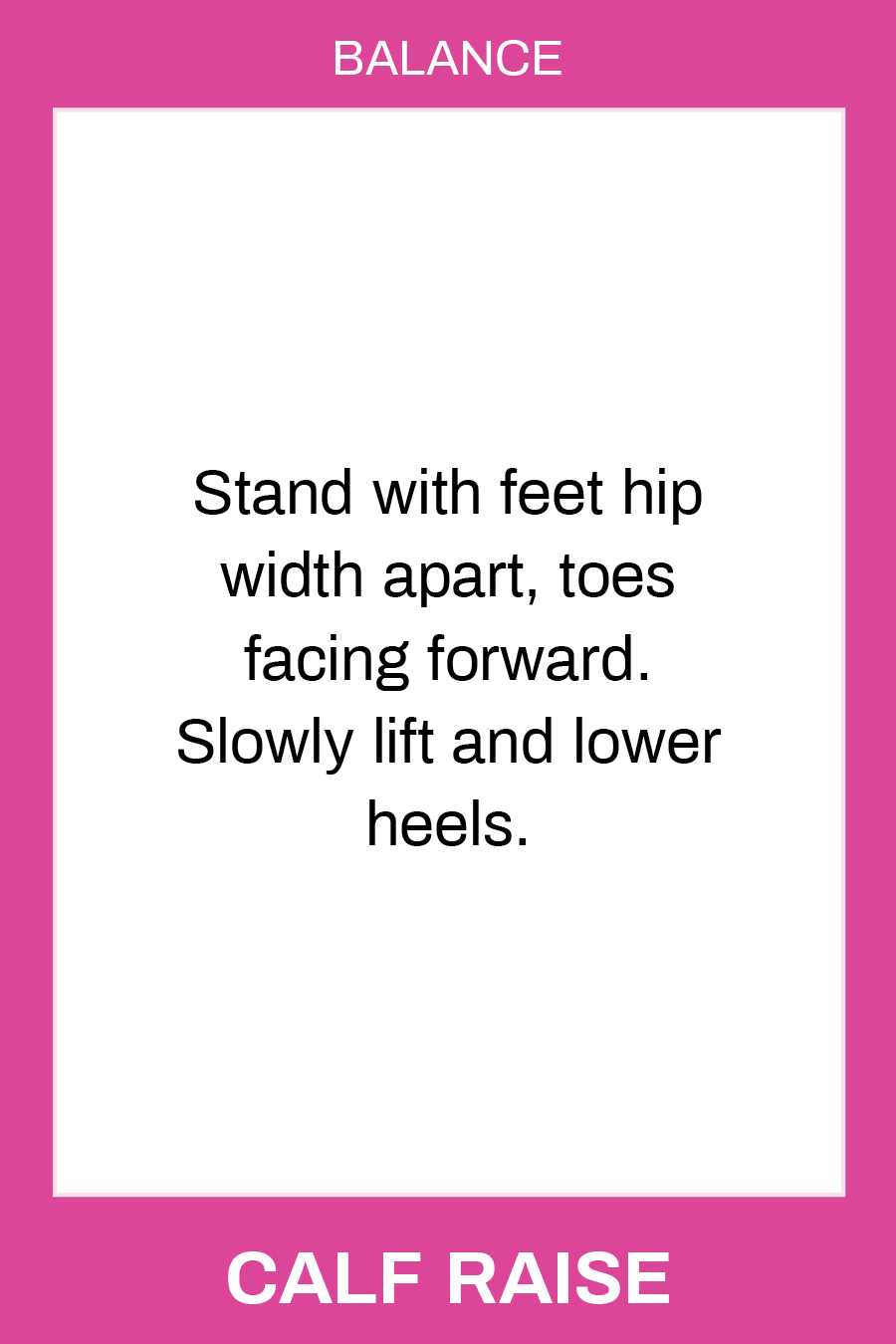 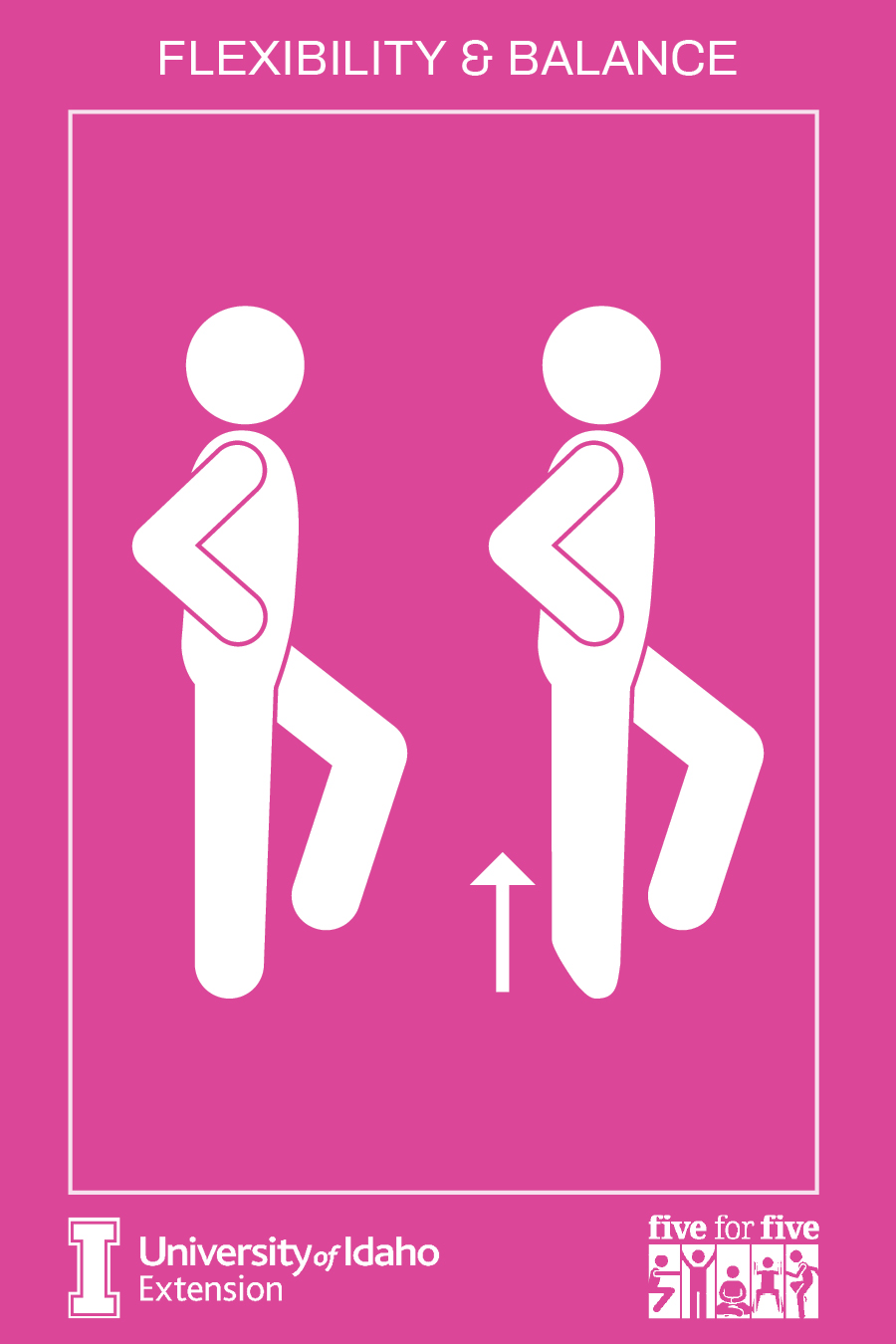 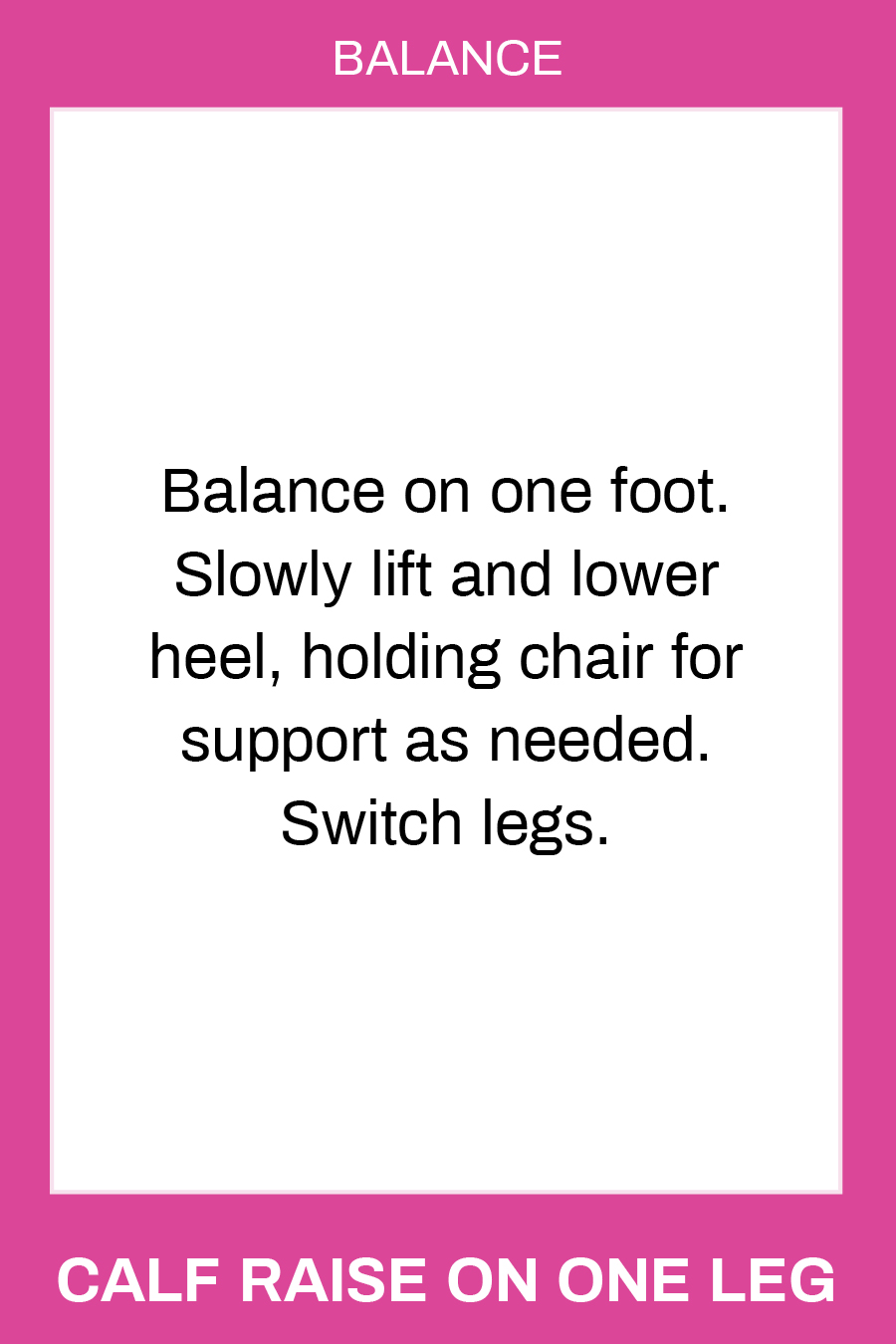 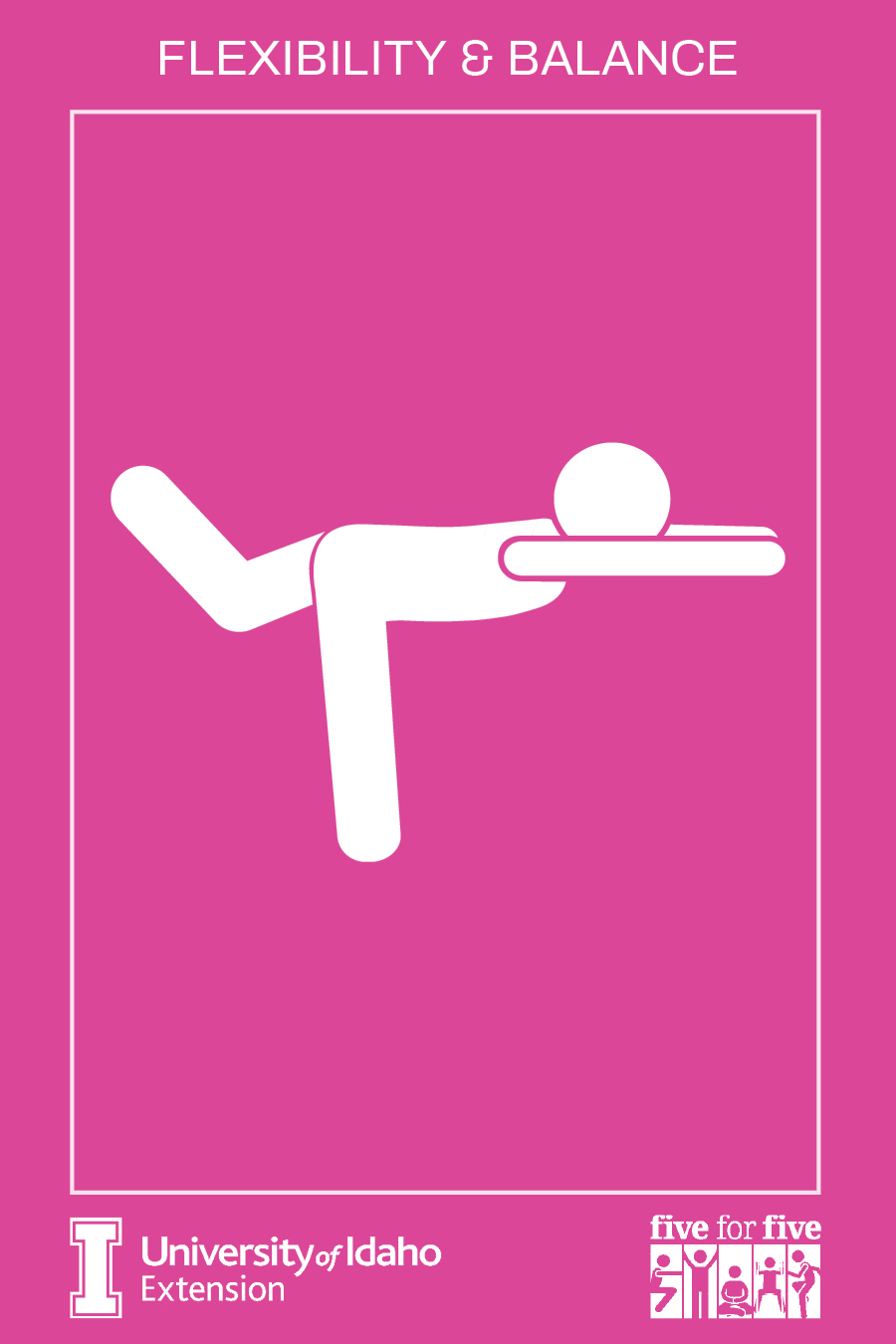 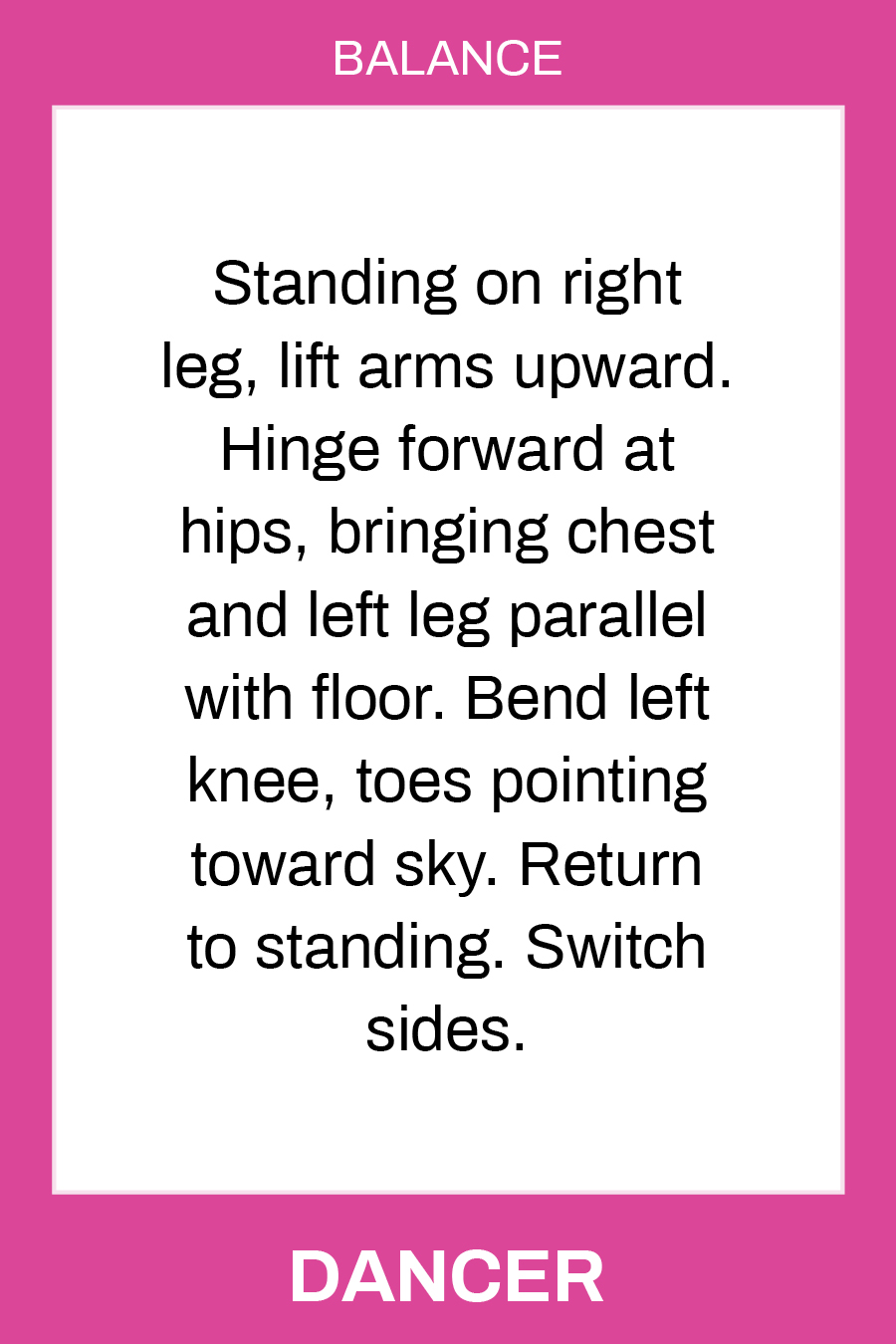 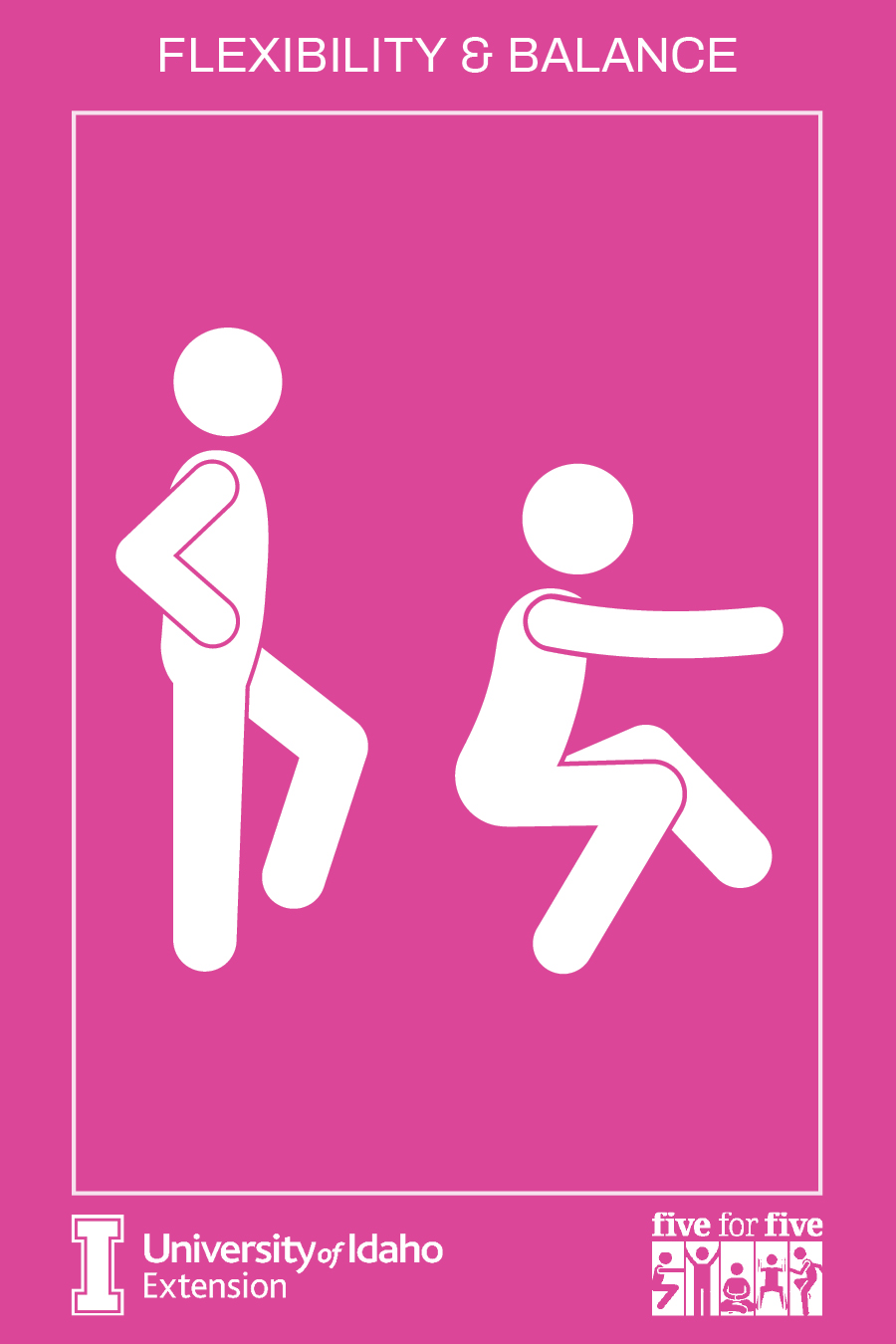 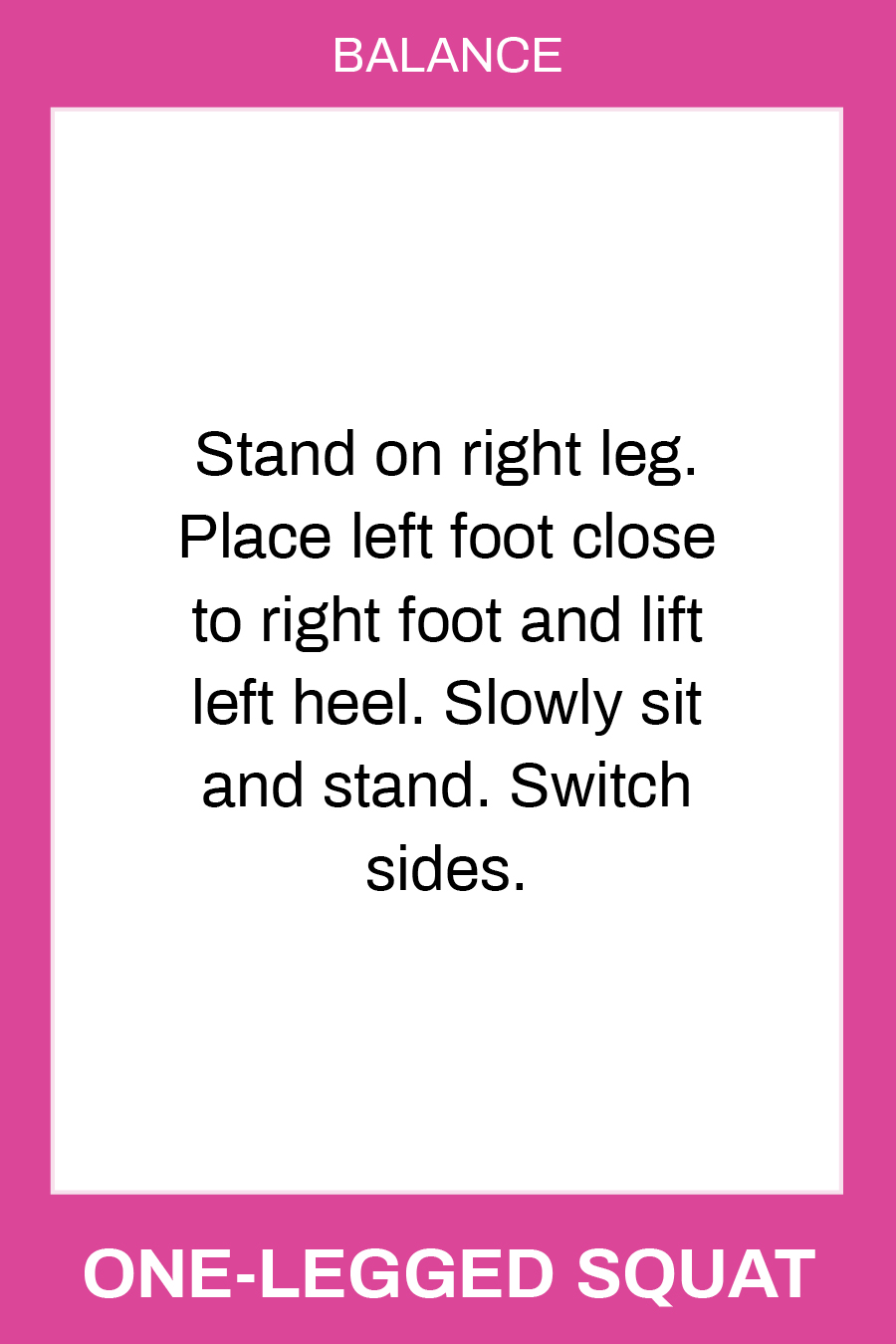 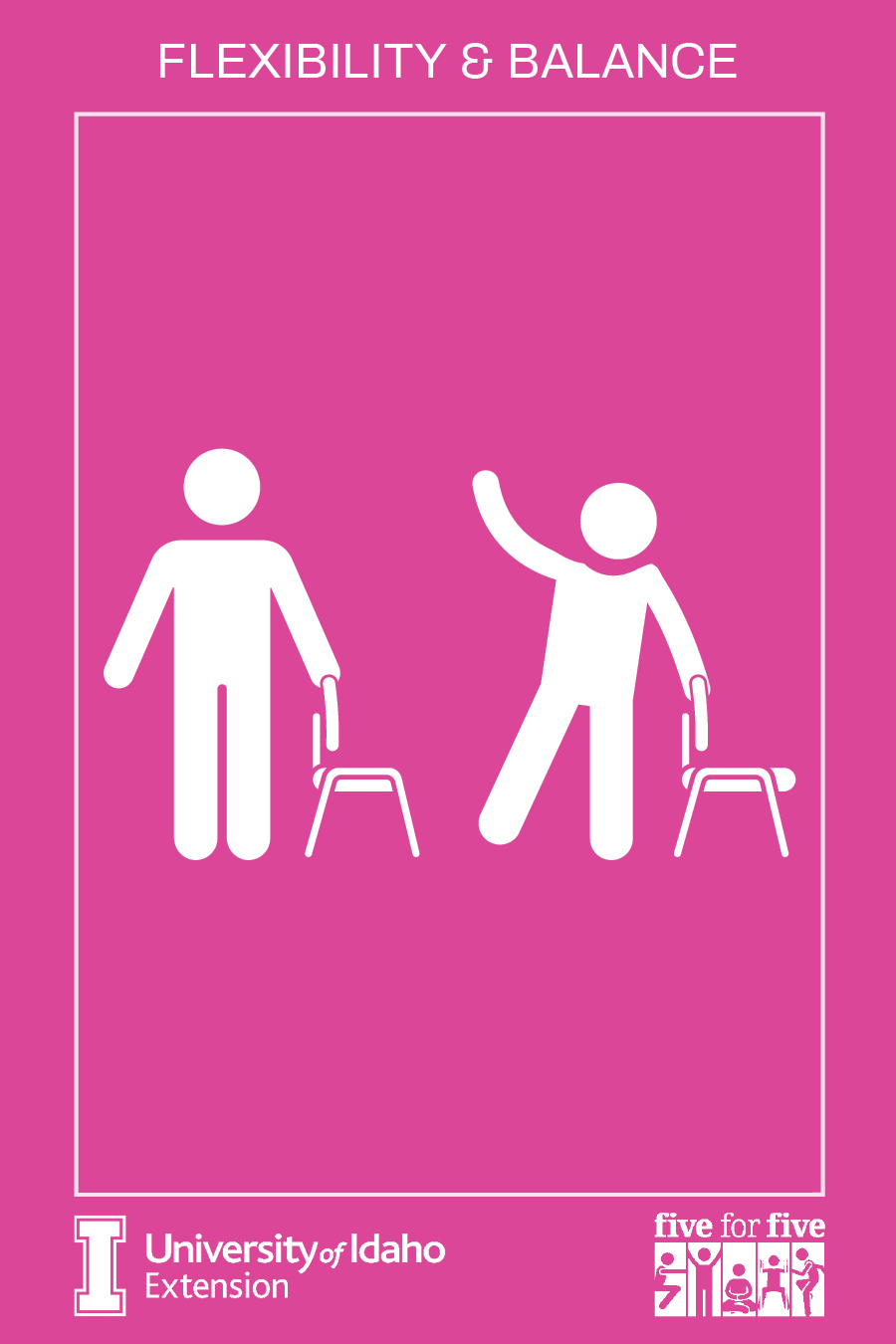 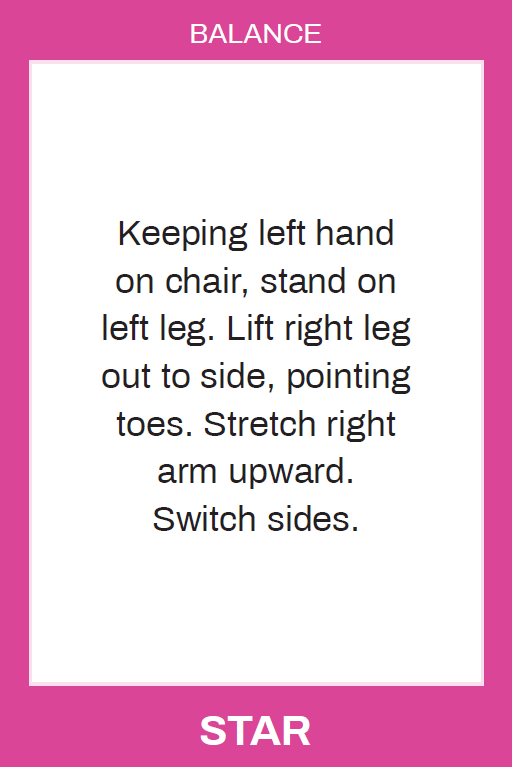 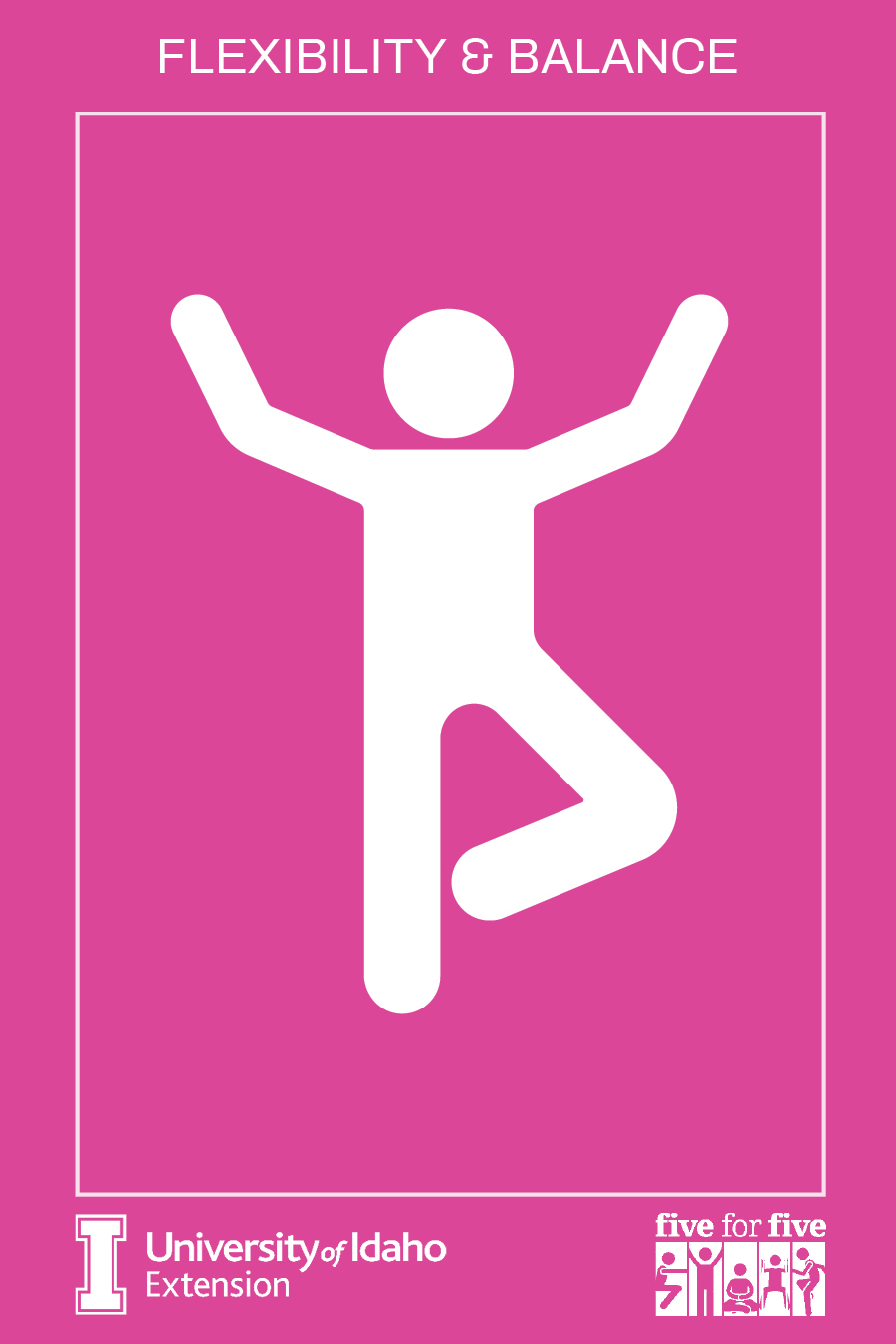 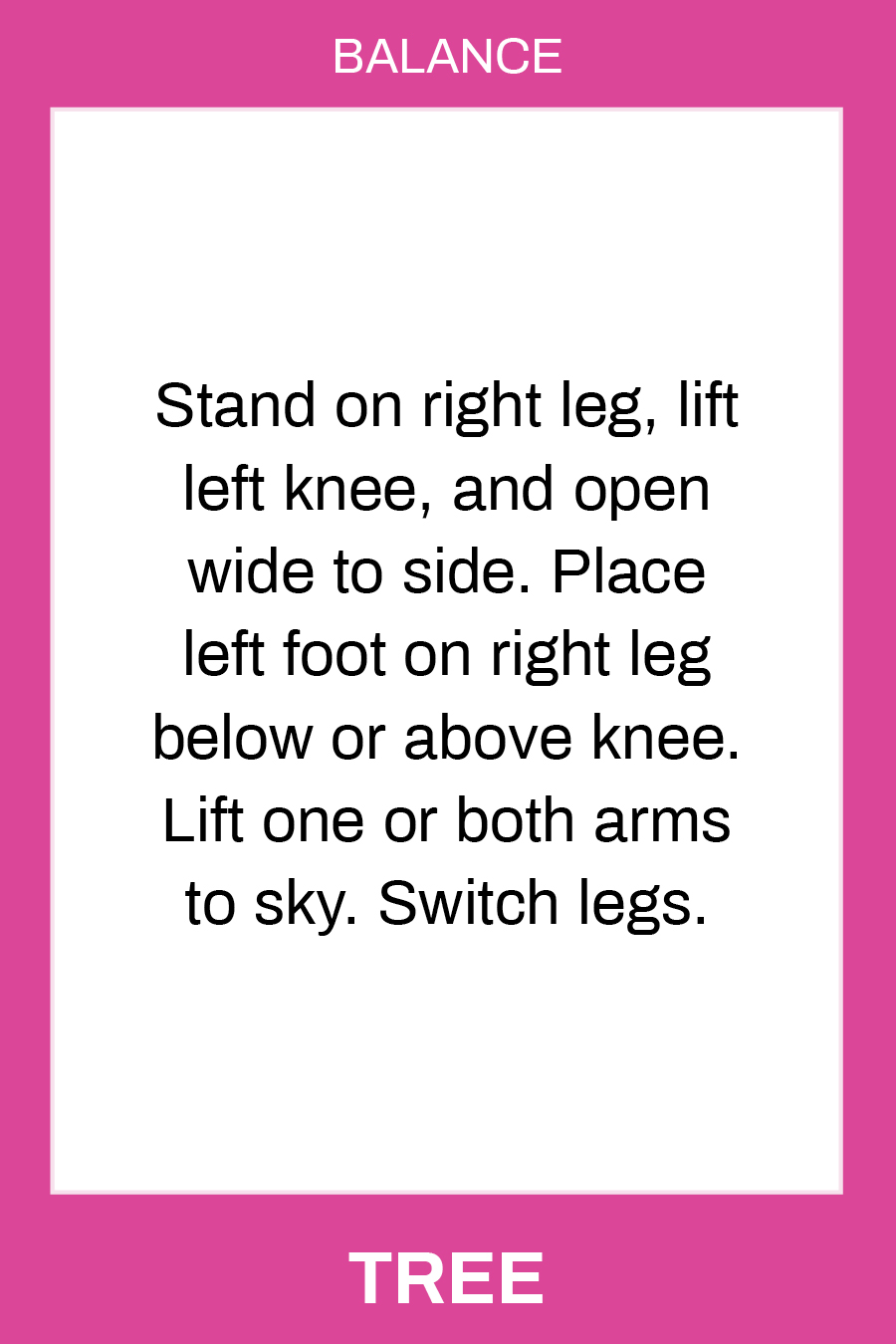 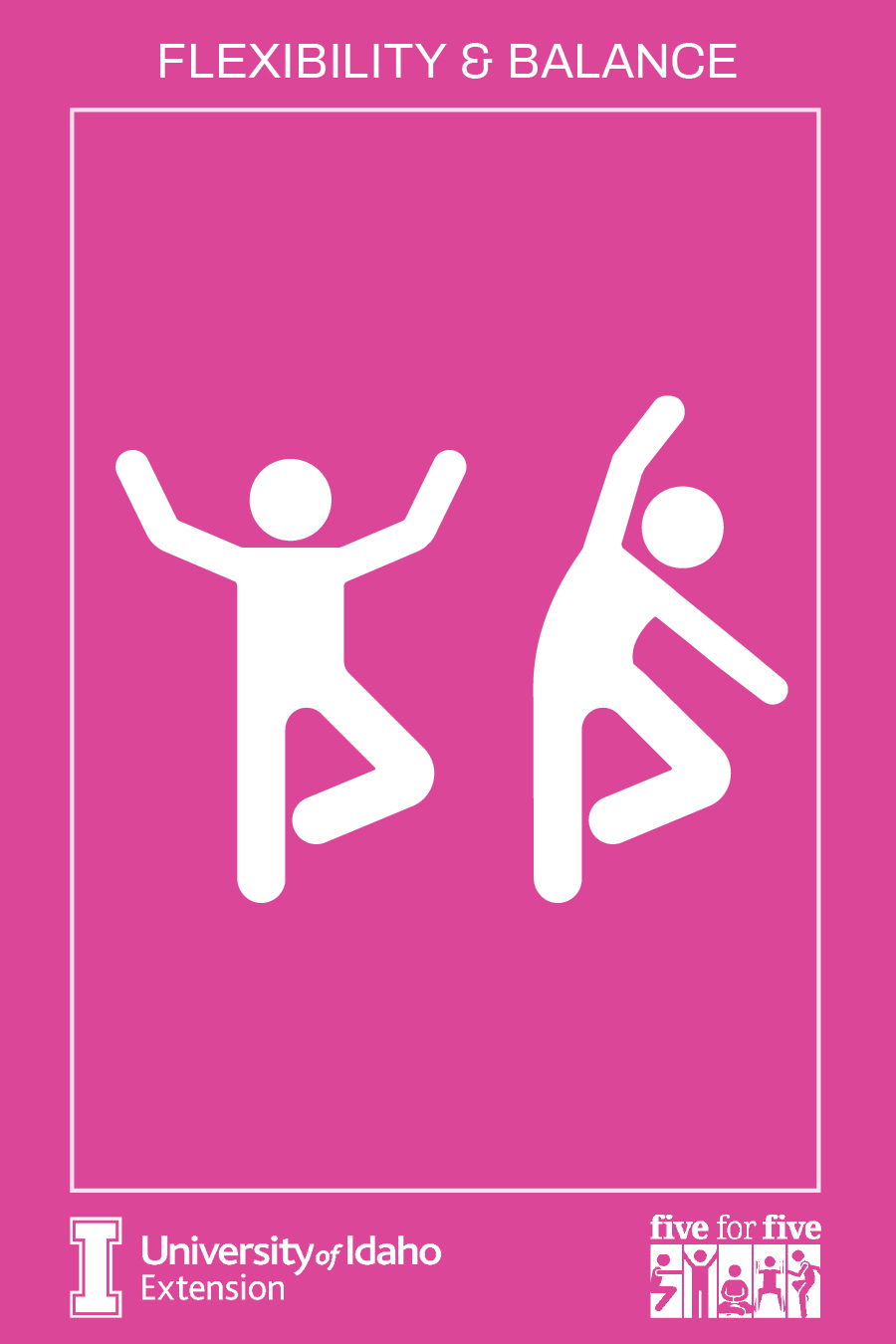 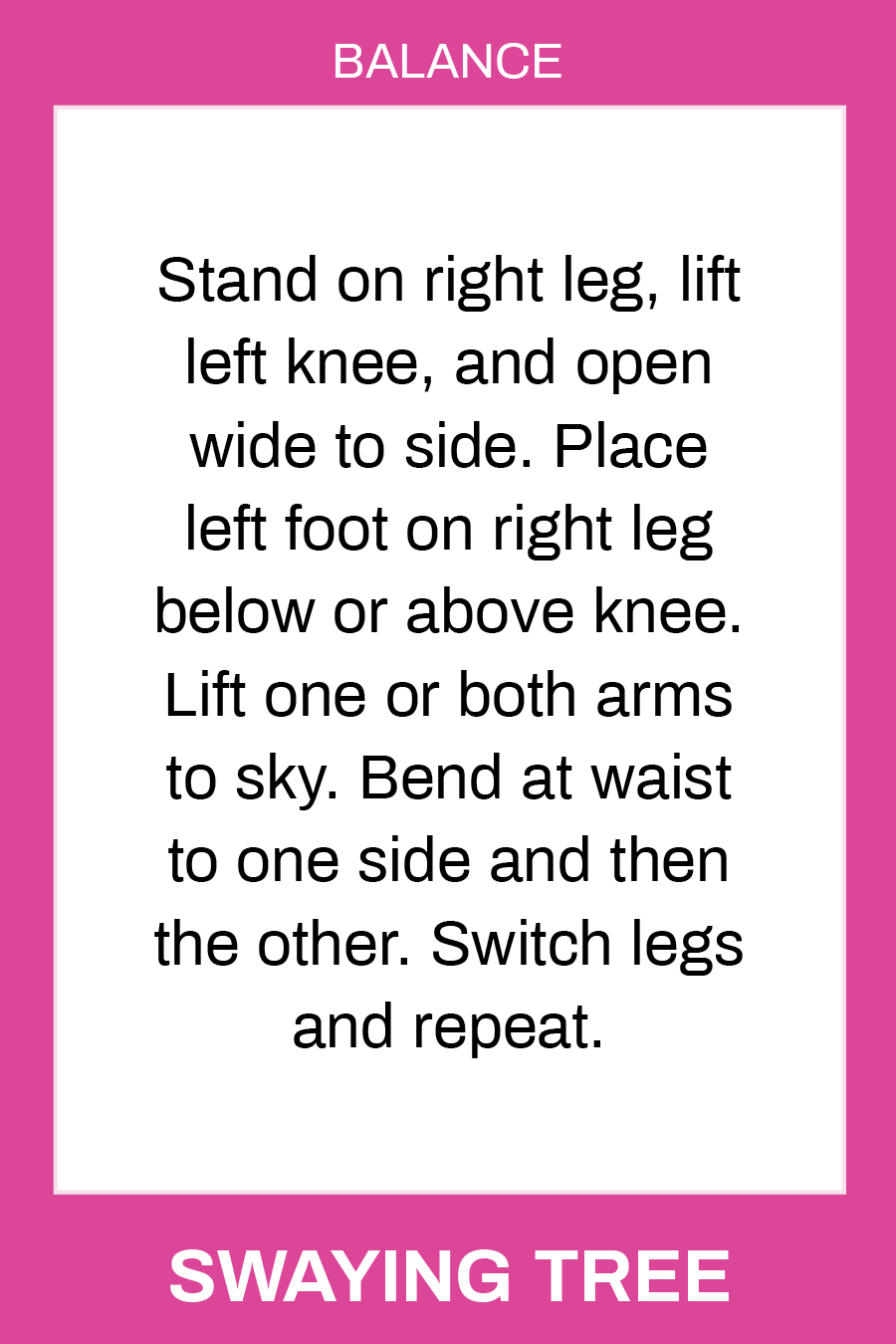